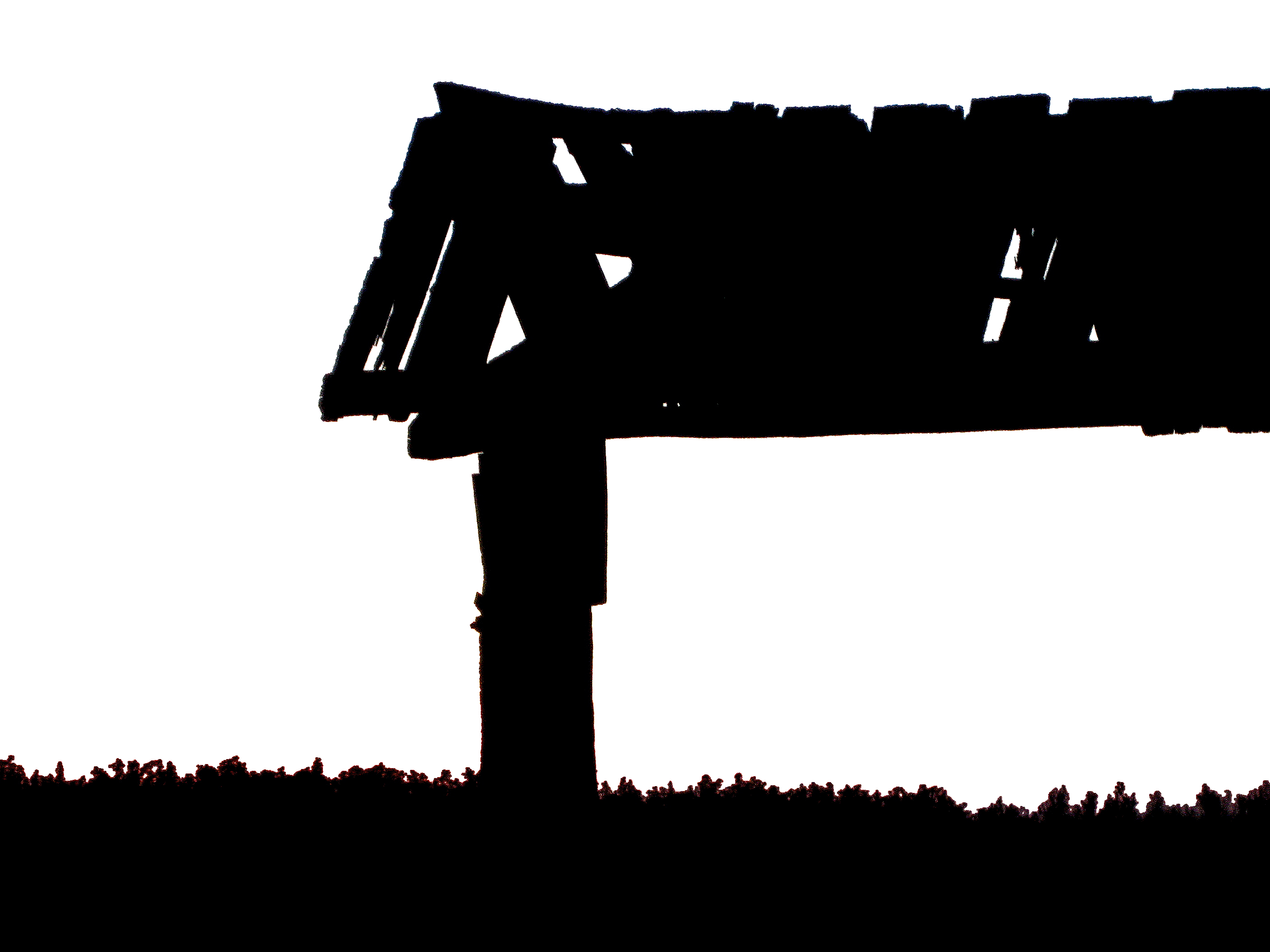 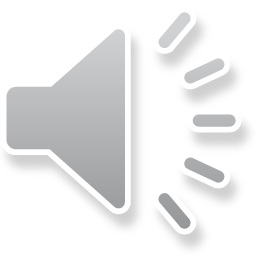 Глеб   Седельников   &
Валентин   Загорянский
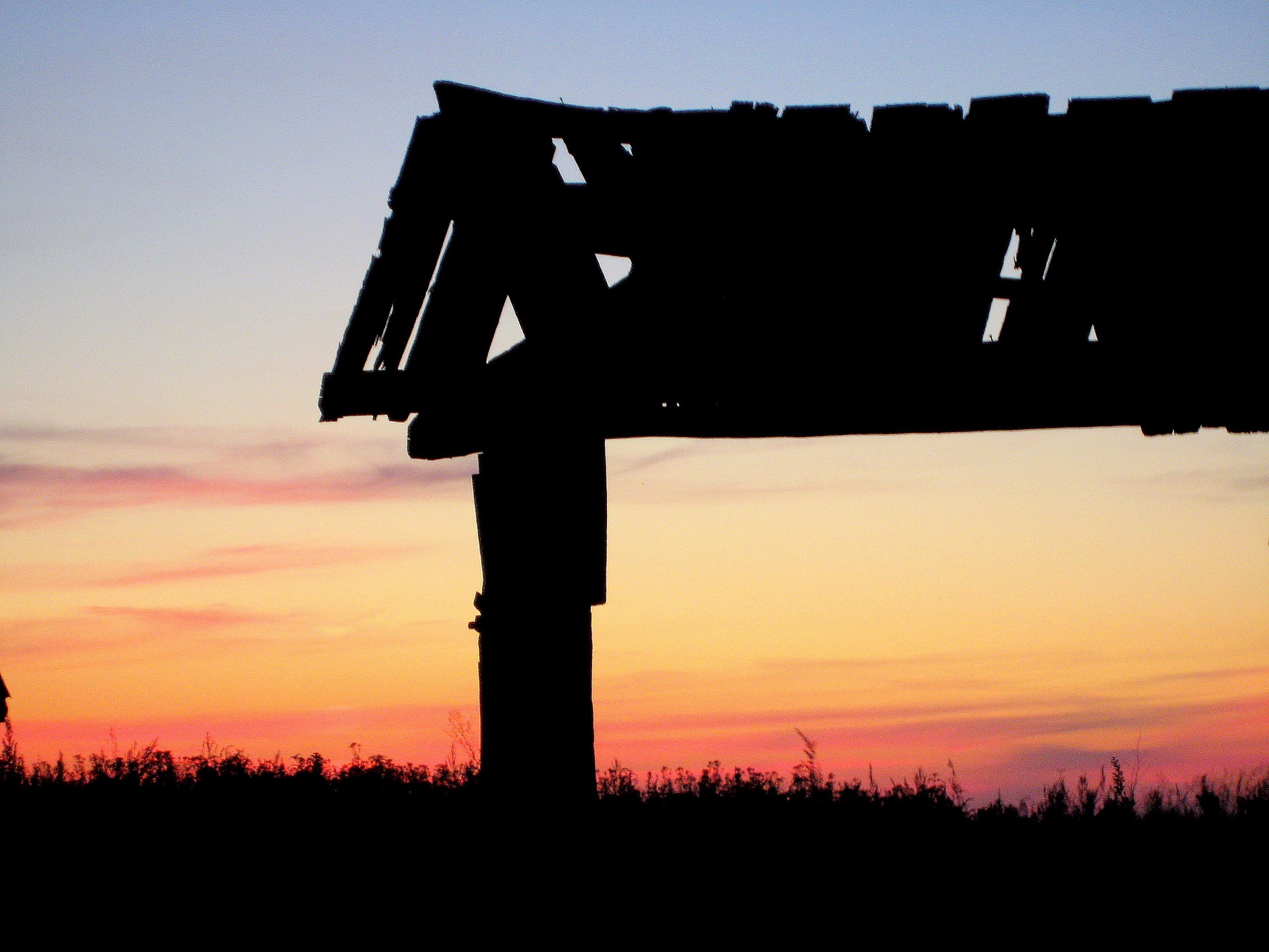 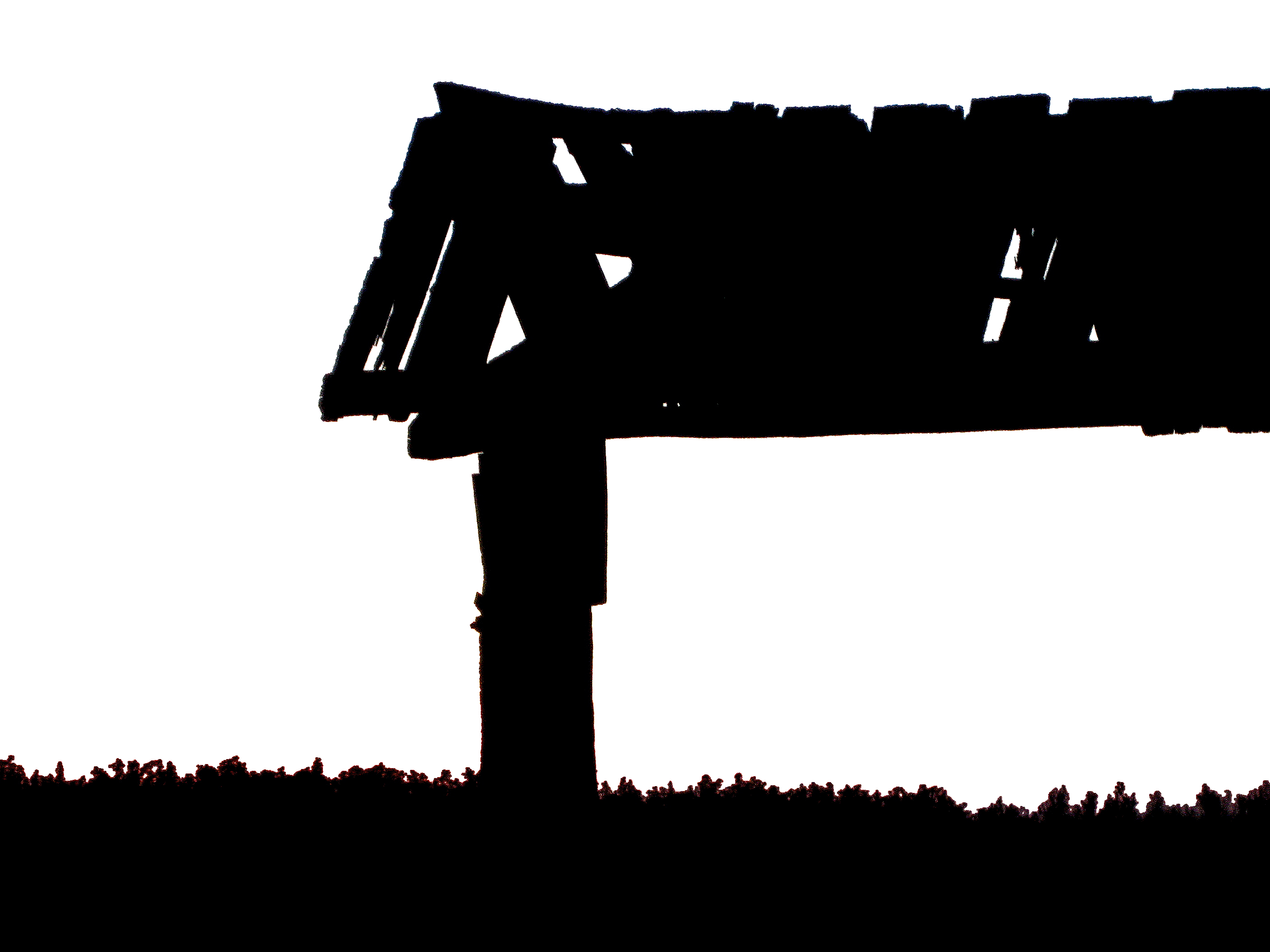 Без стука сердца
просьба не входить
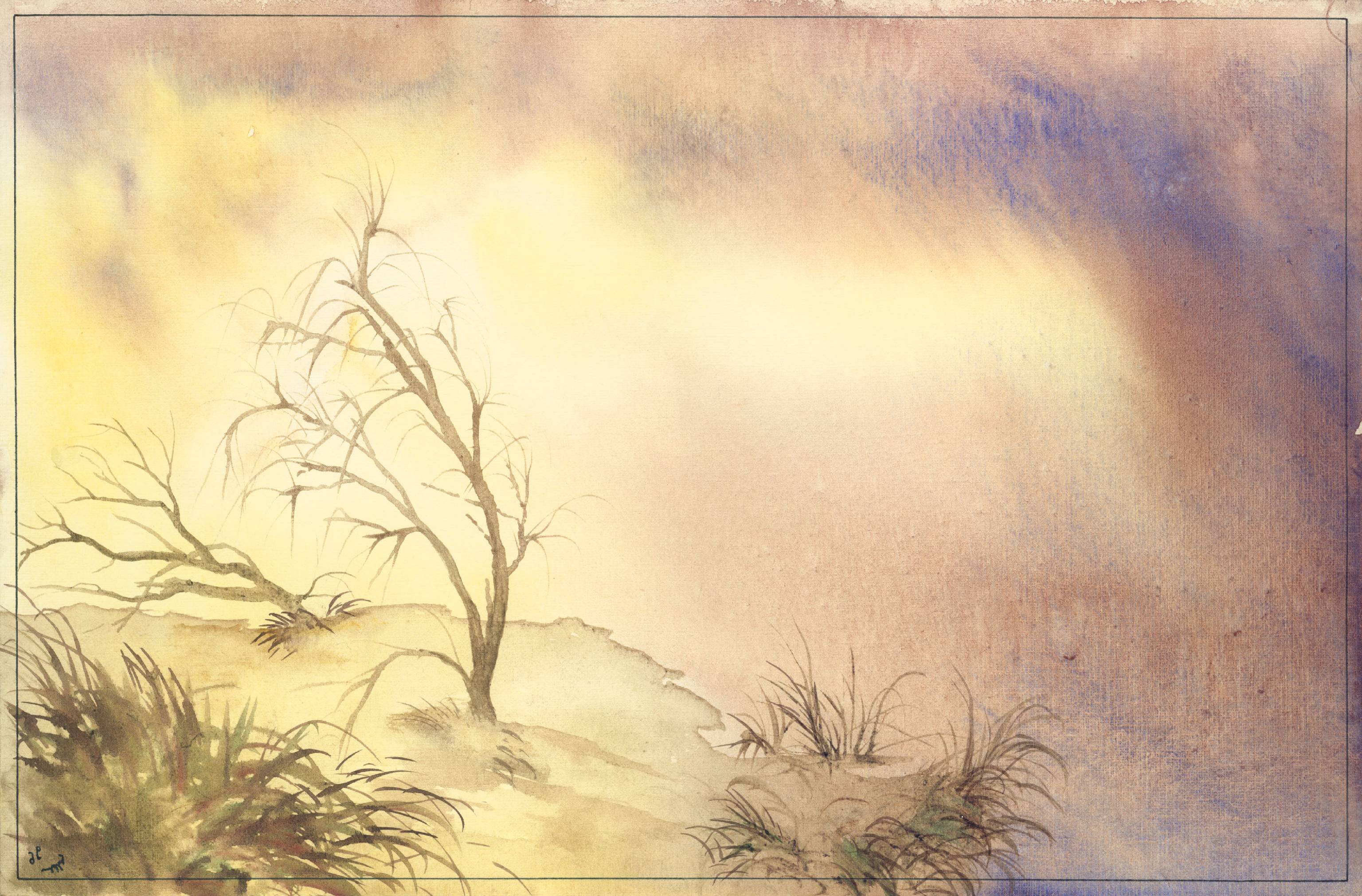 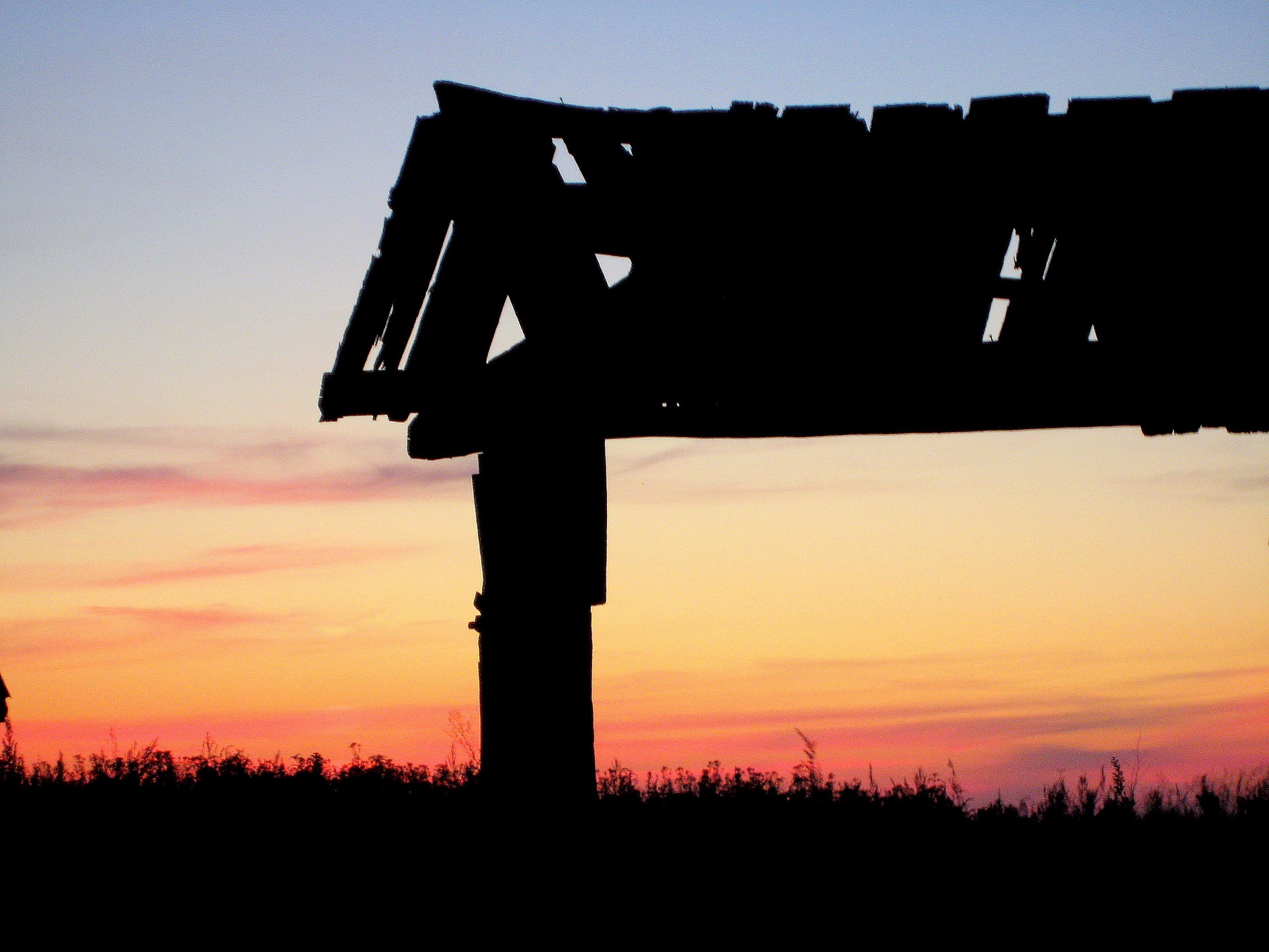 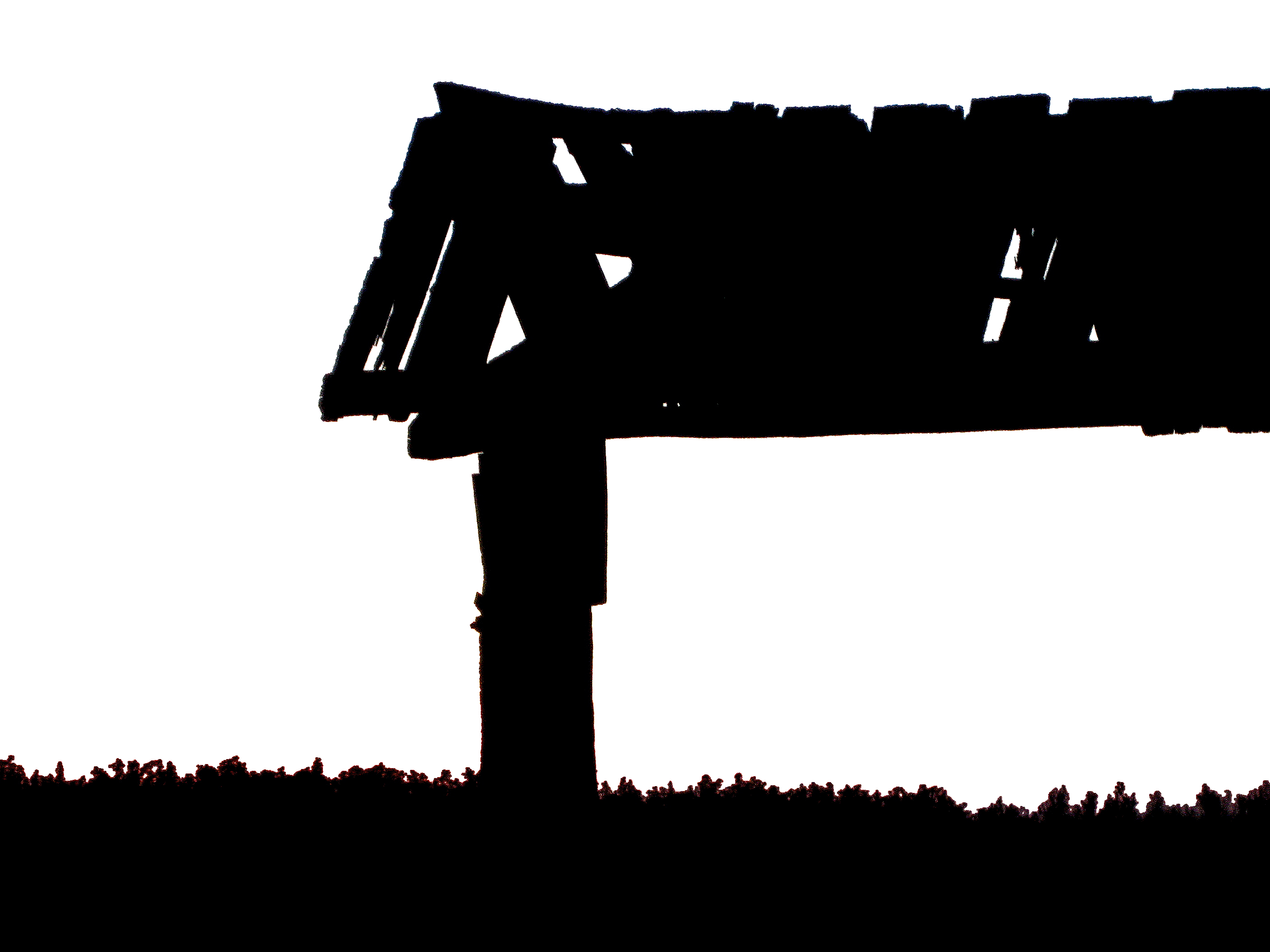 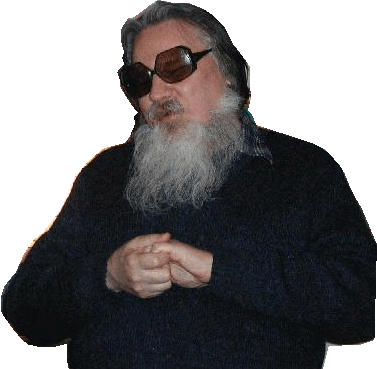 Проснёшься – и душа на волоске… 
На волоске от счастья или бедствий?..
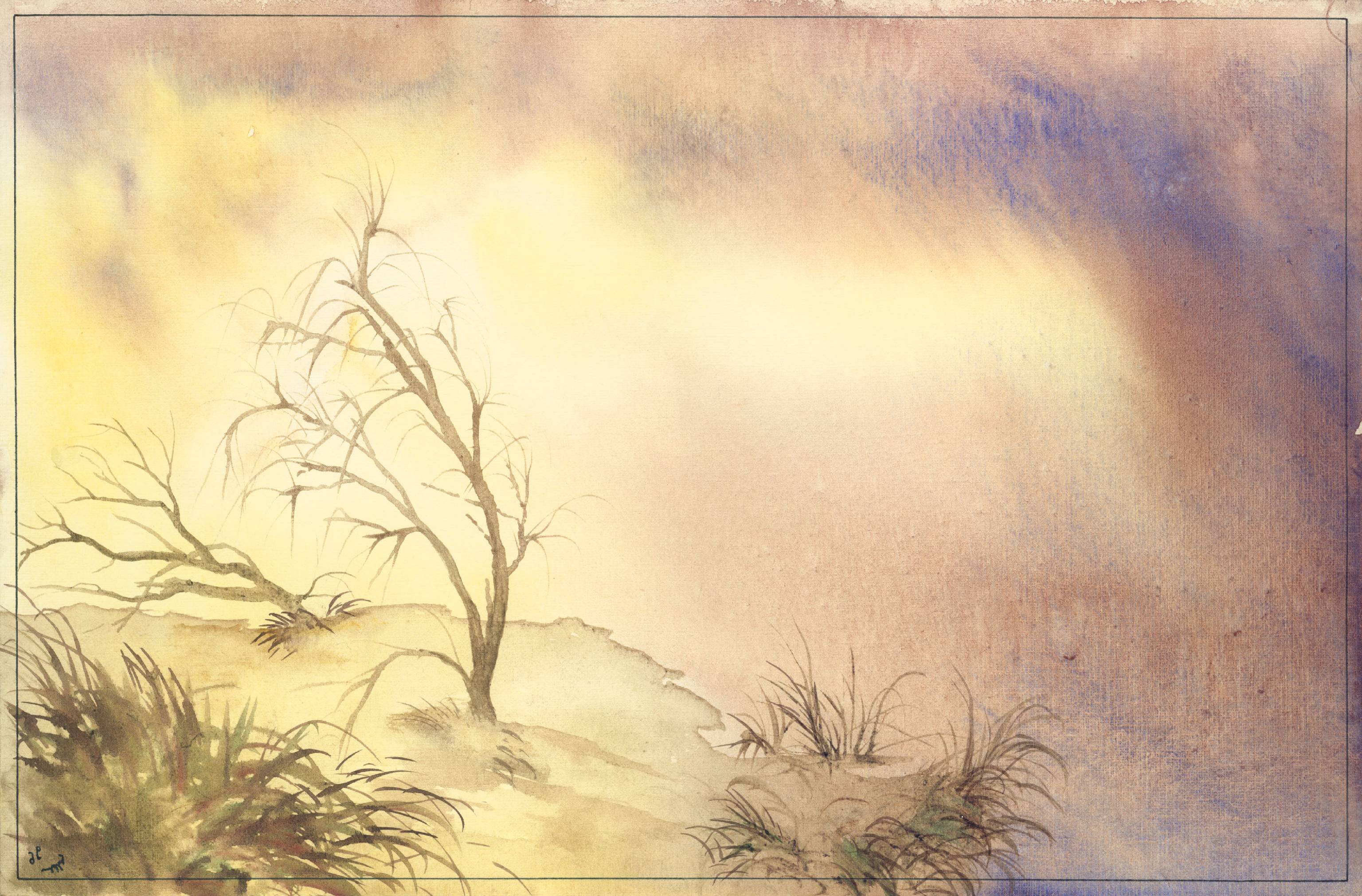 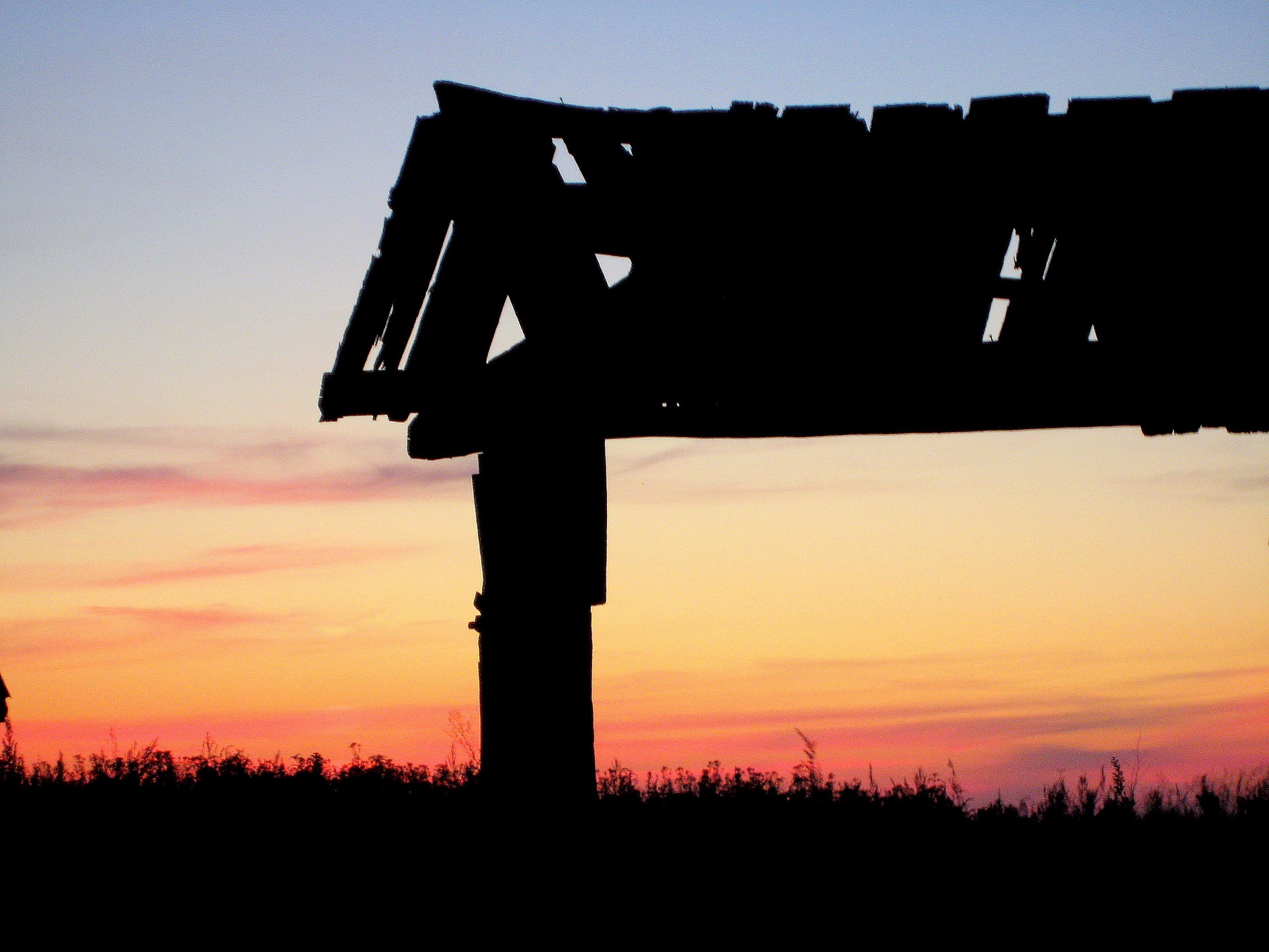 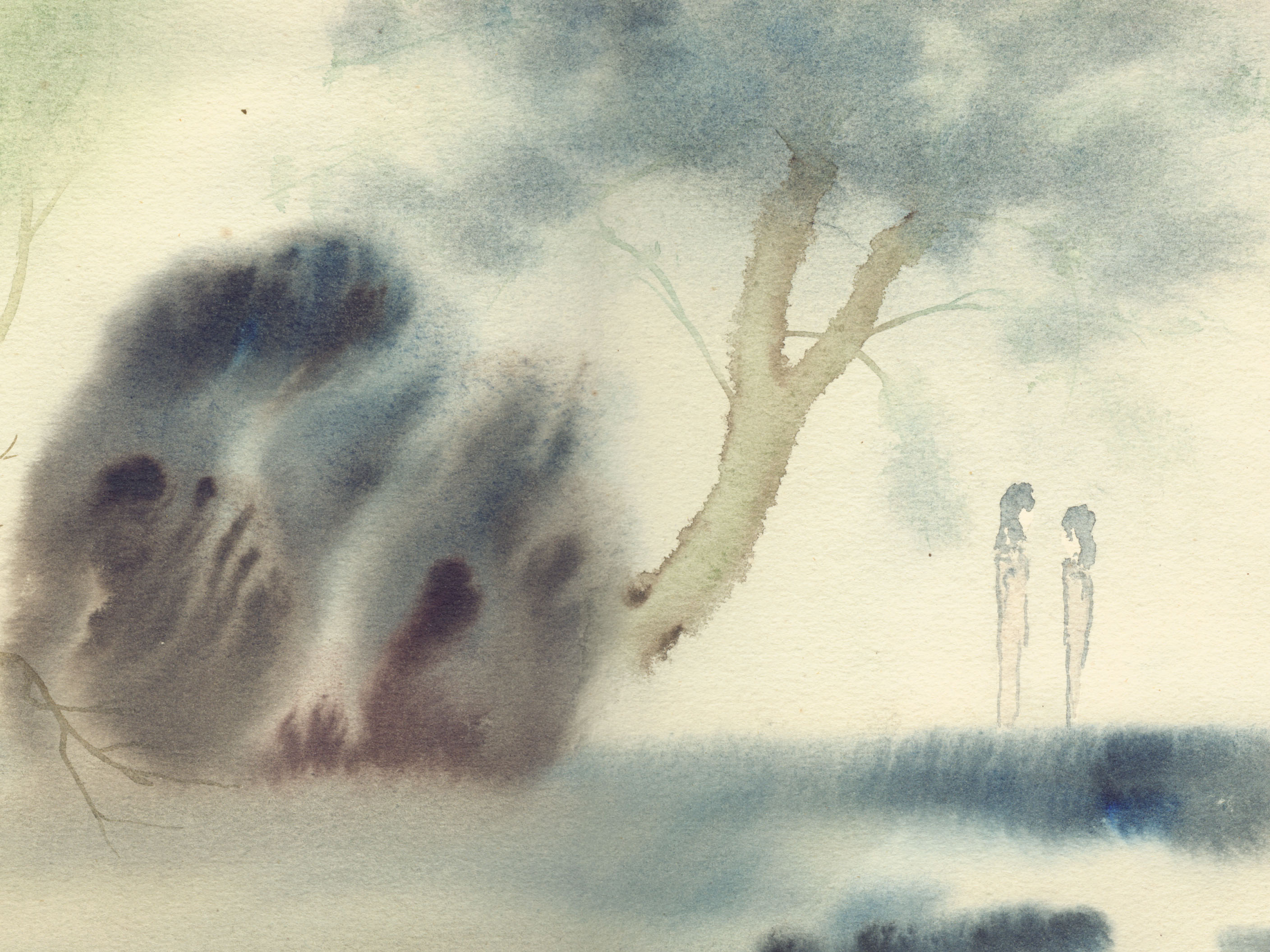 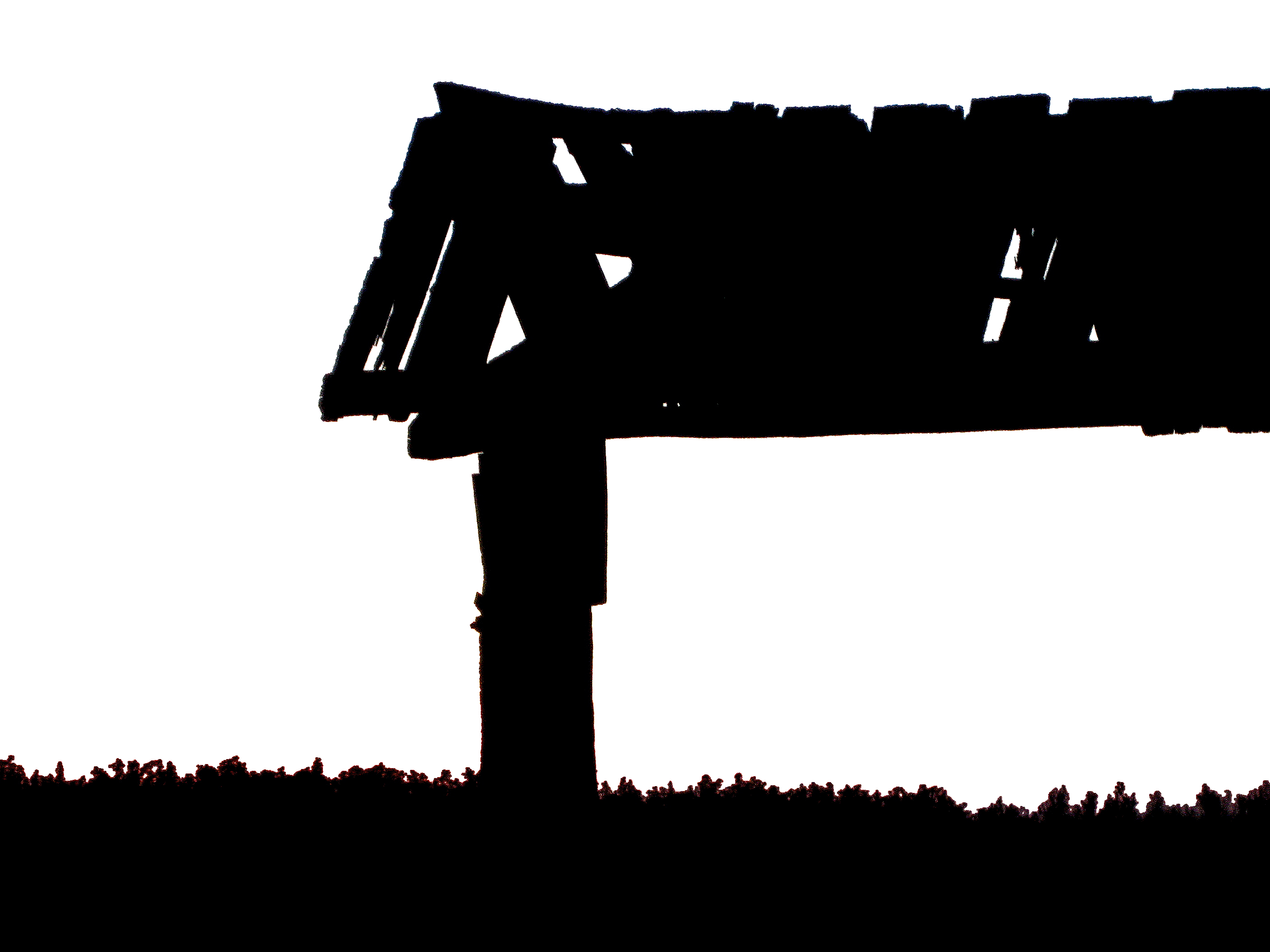 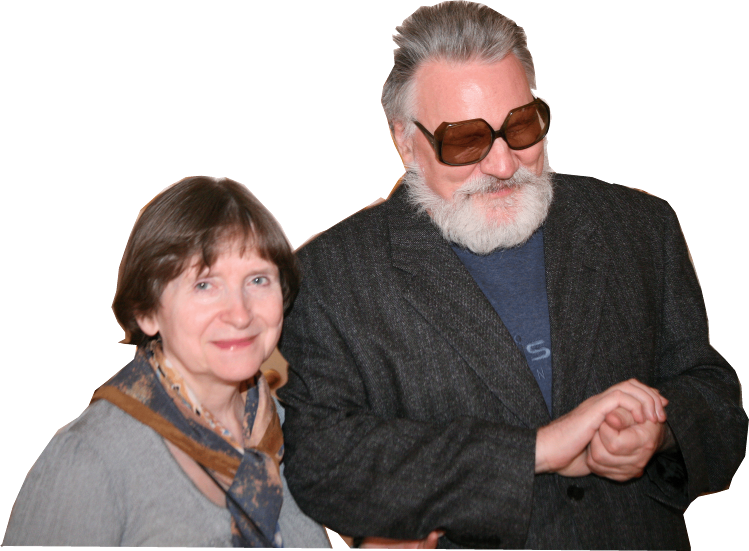 Губами ты коснулась расстоянья - 
Шагренево оно: от Ты до Вы…
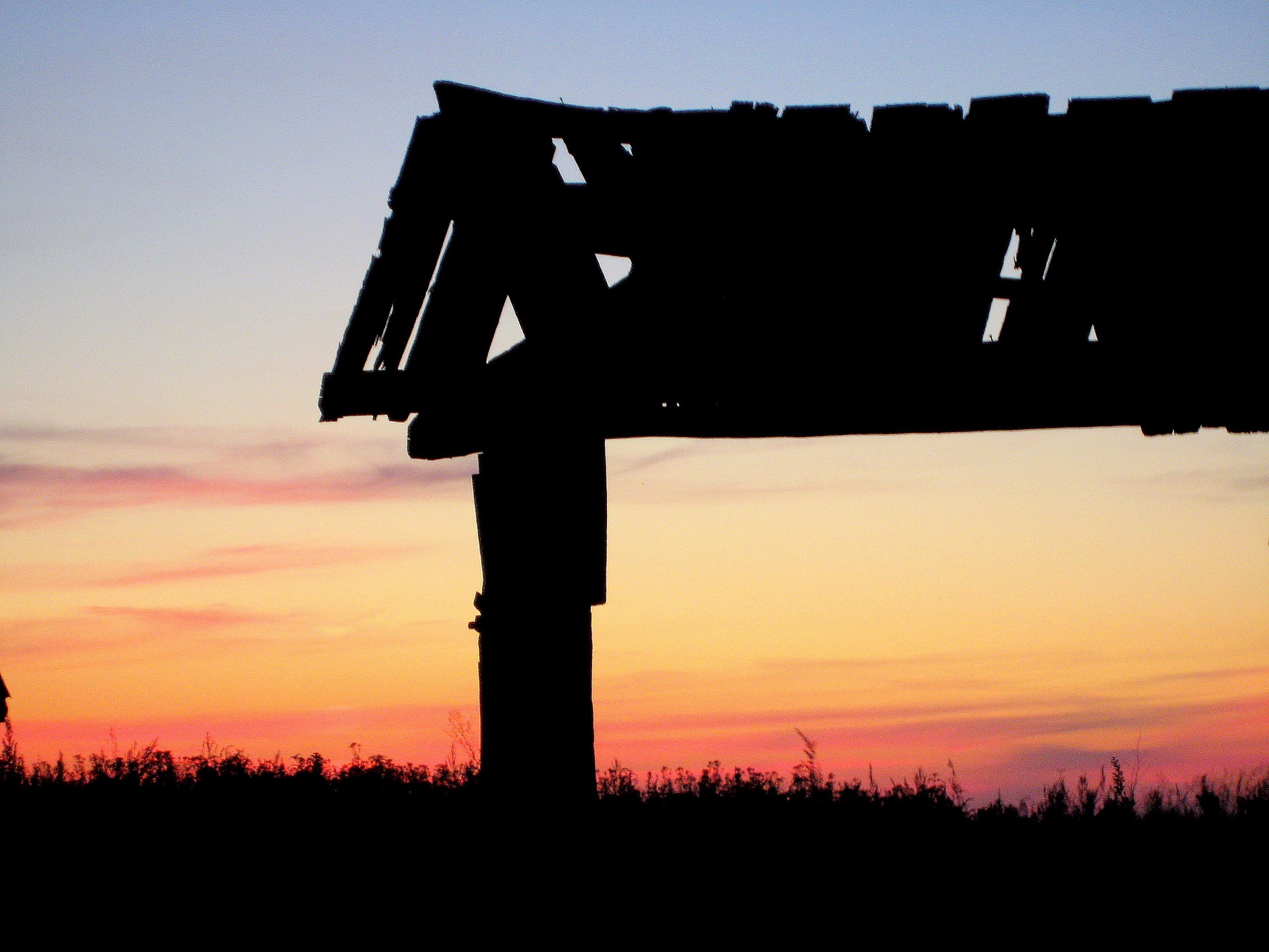 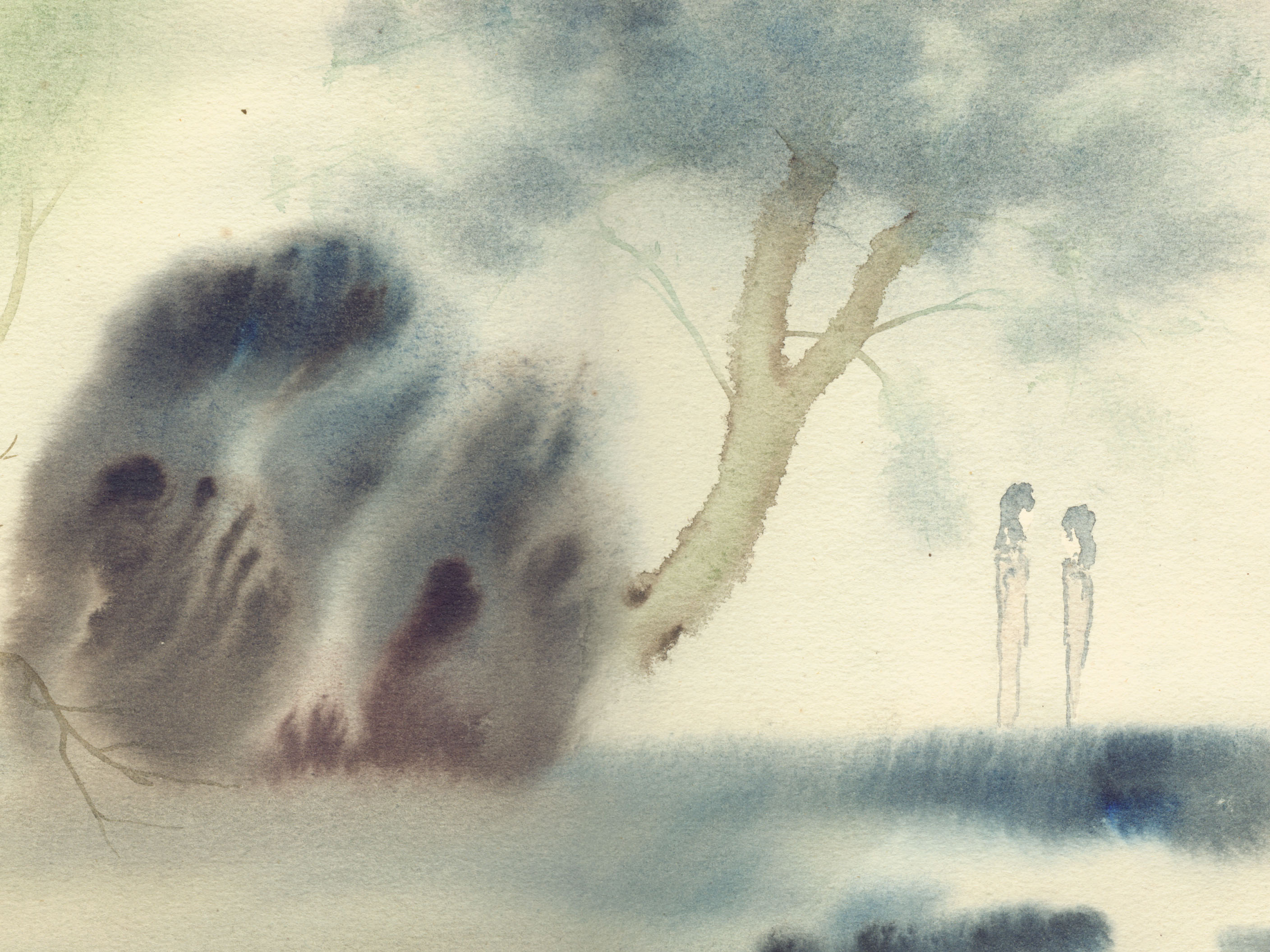 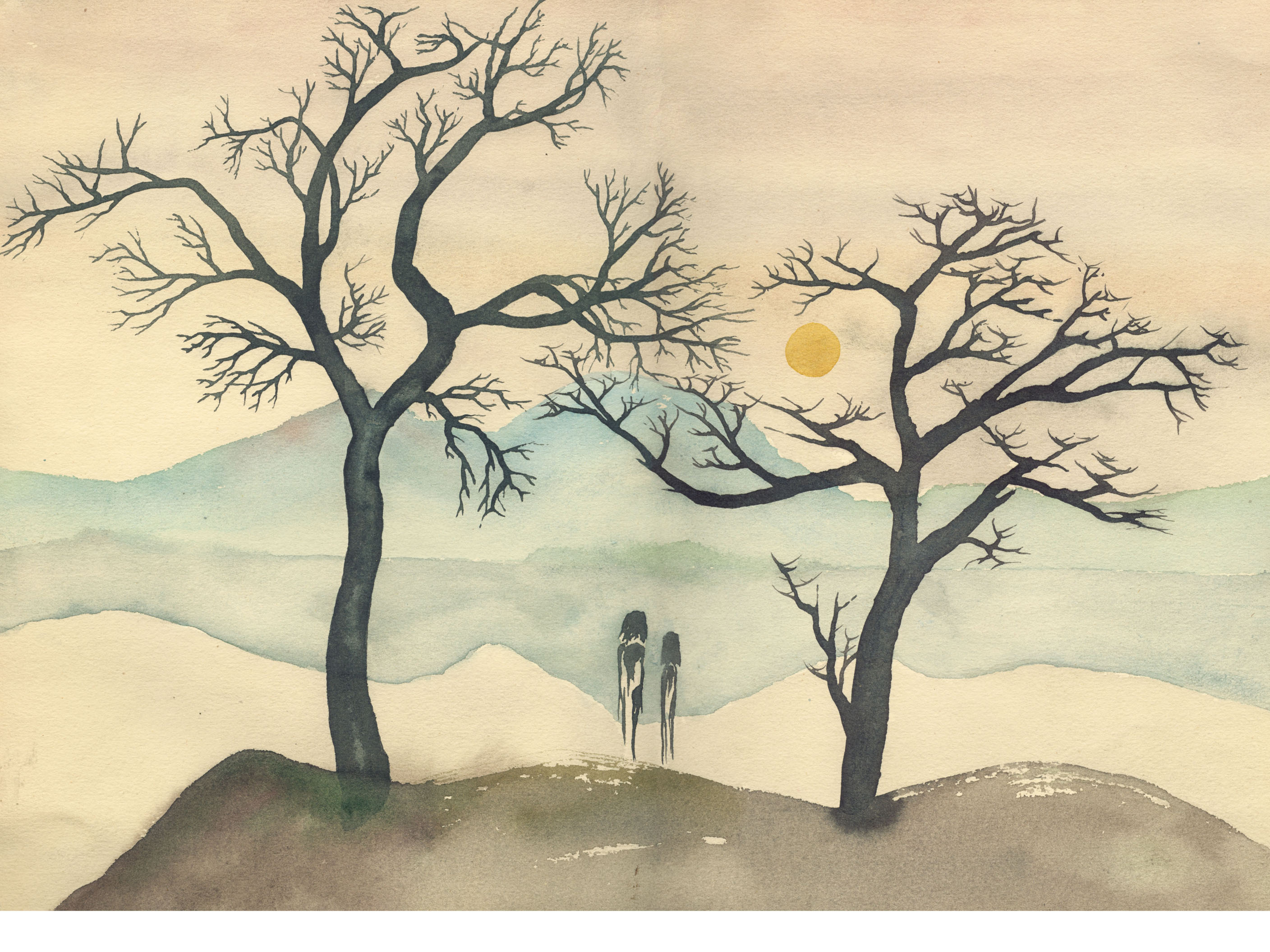 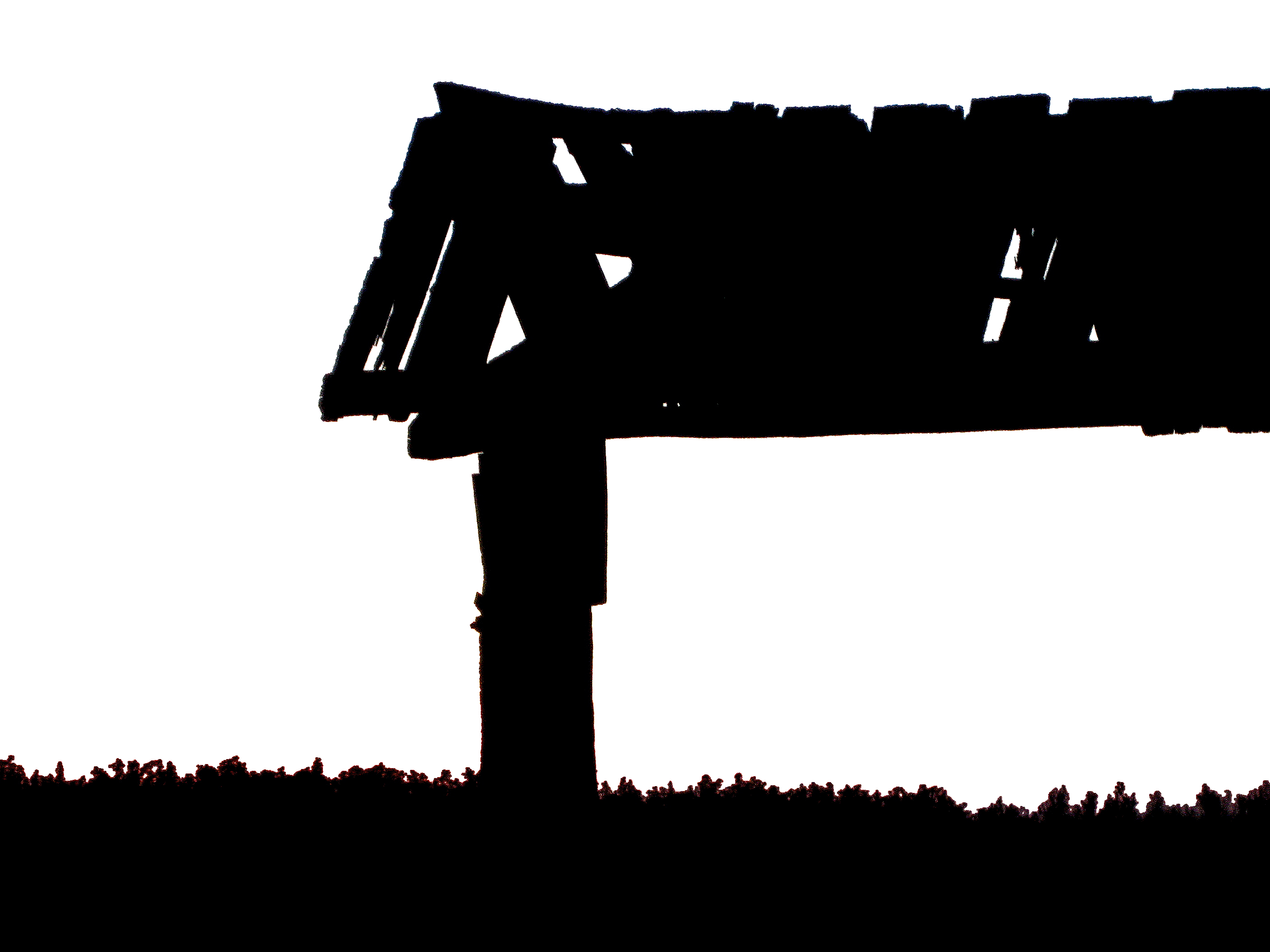 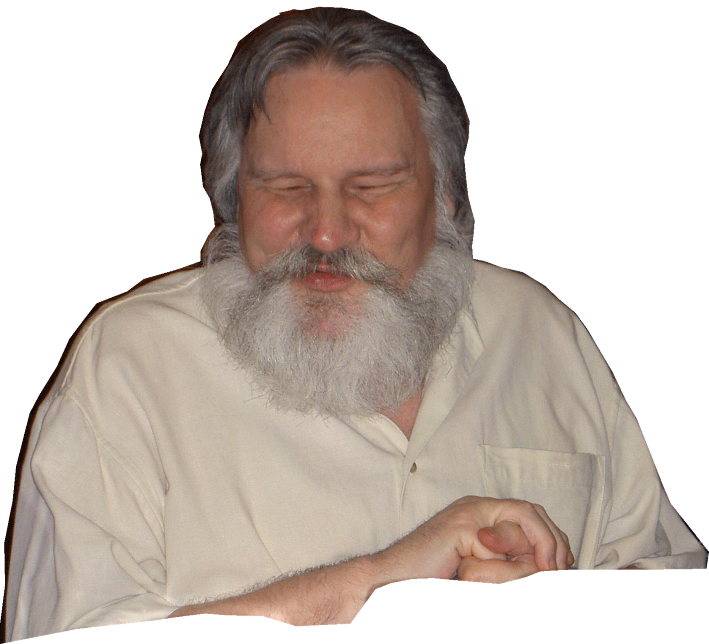 Купаешься ты вновь в моём ручье 
И брызгаешься острыми ногтями!..
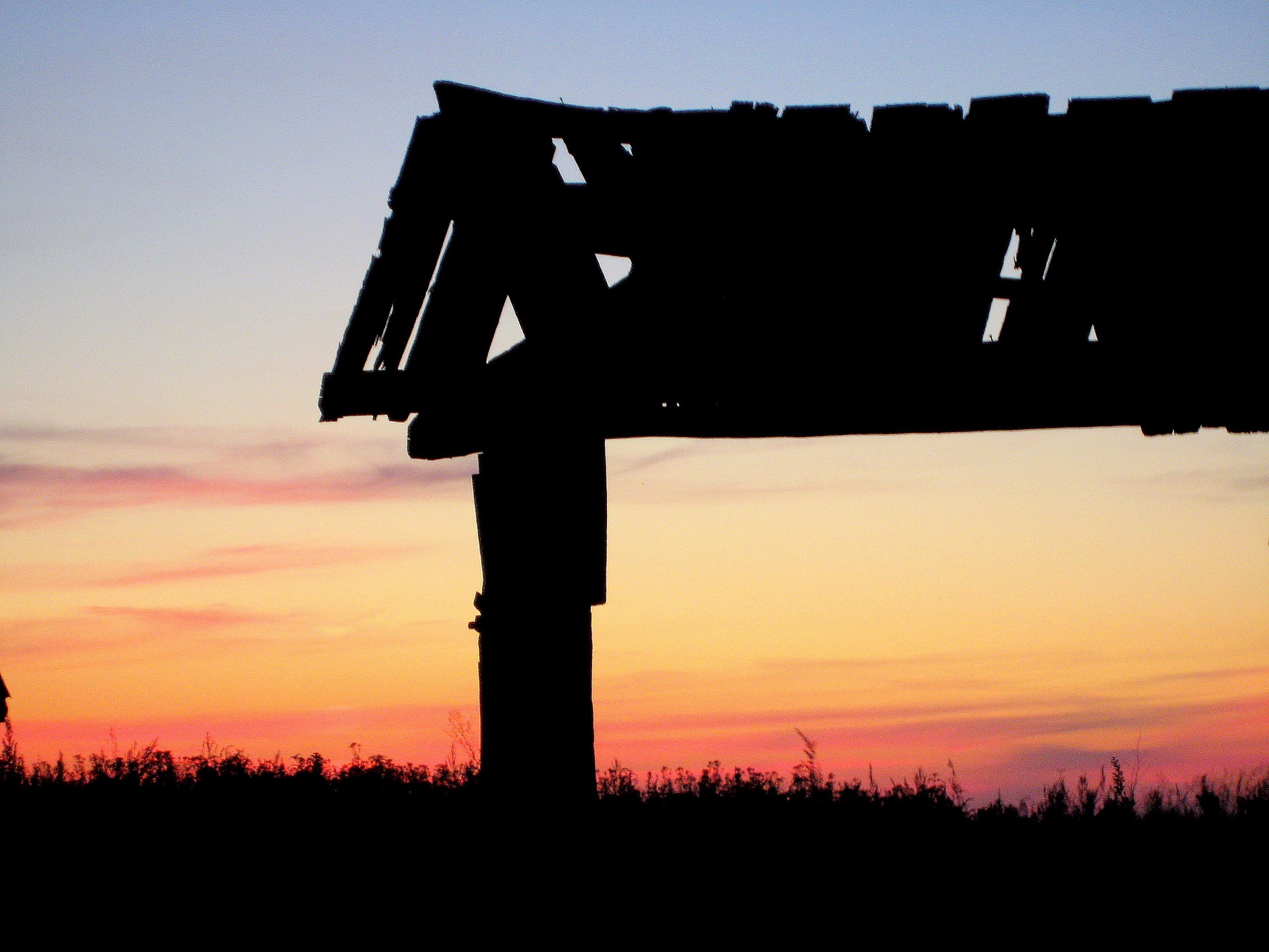 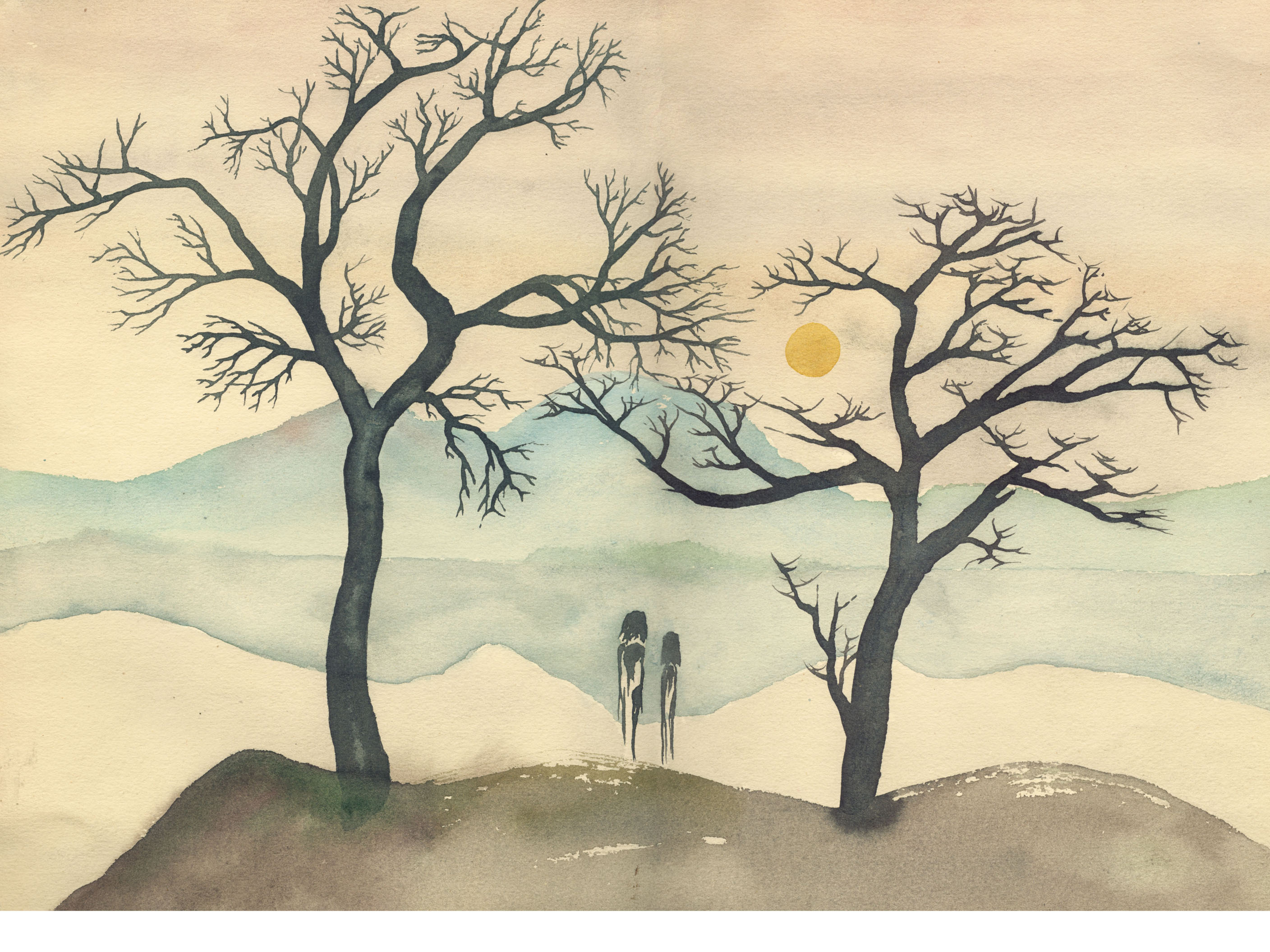 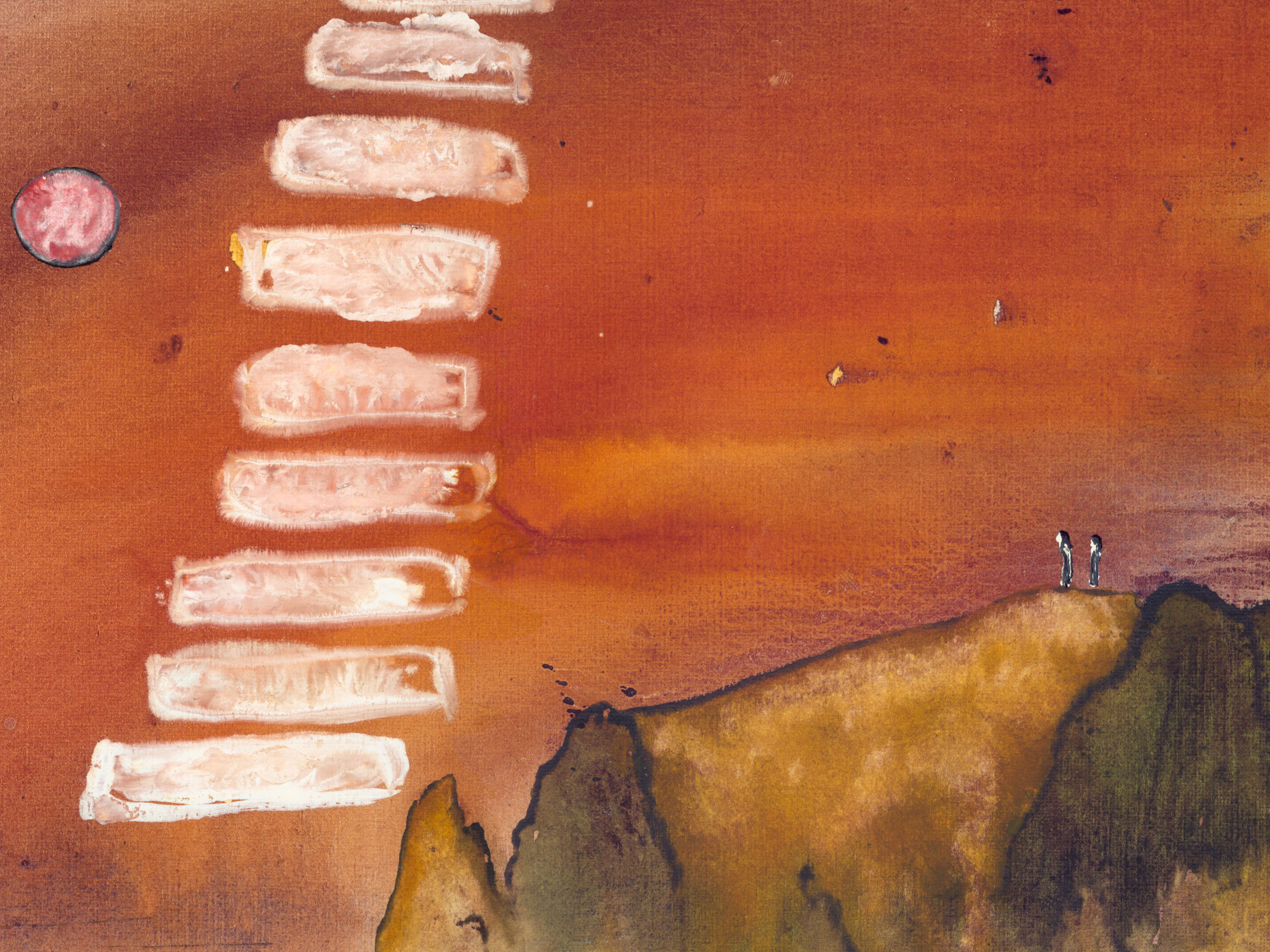 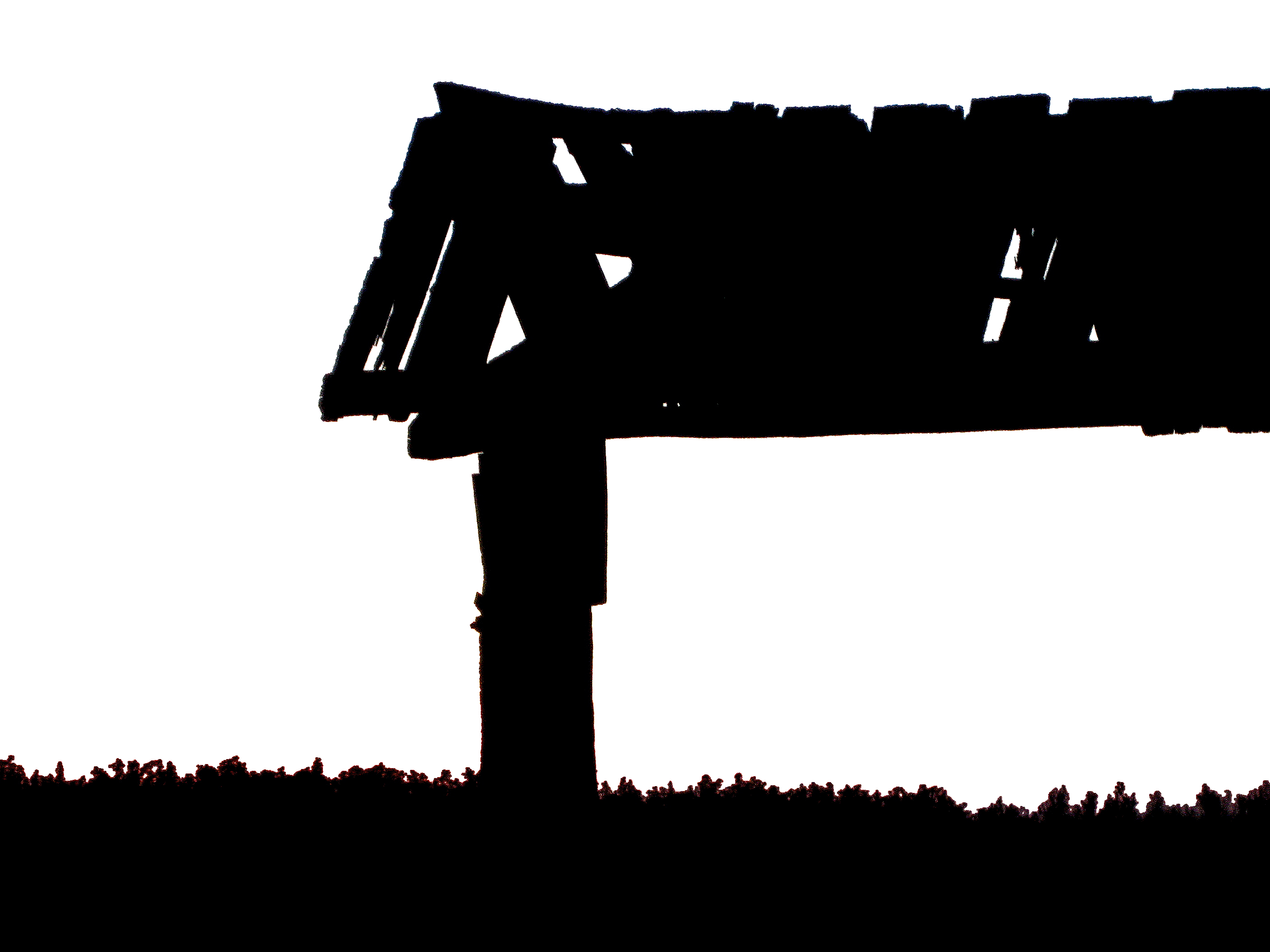 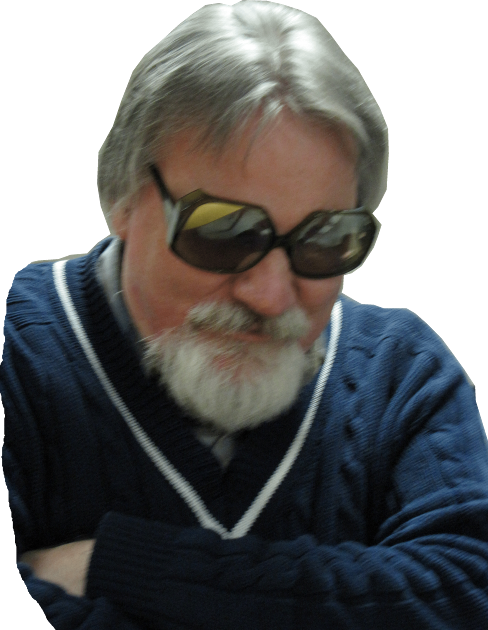 Твои прожорливые поцелуи!.. 
В них с головой – и через край судьба…
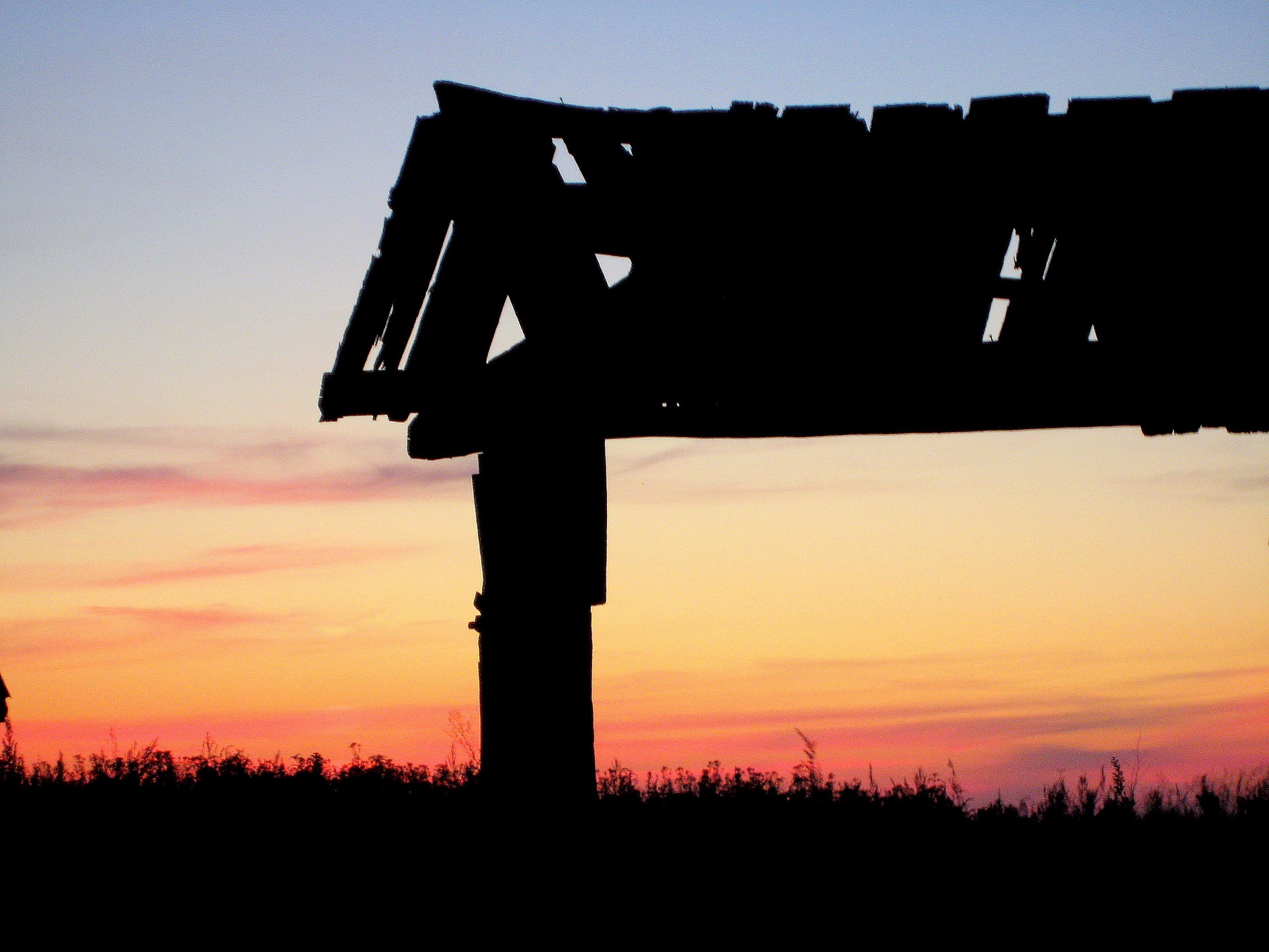 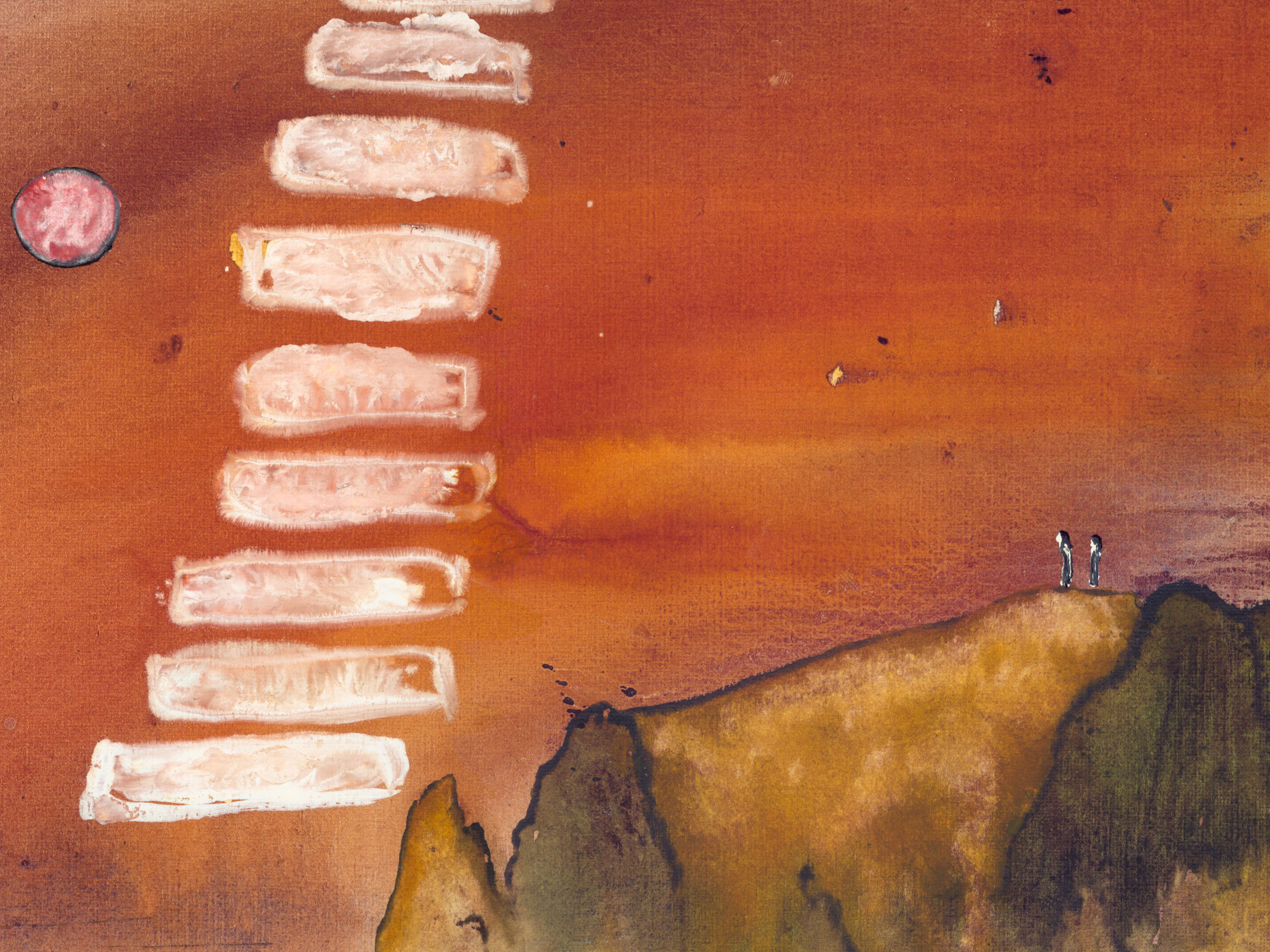 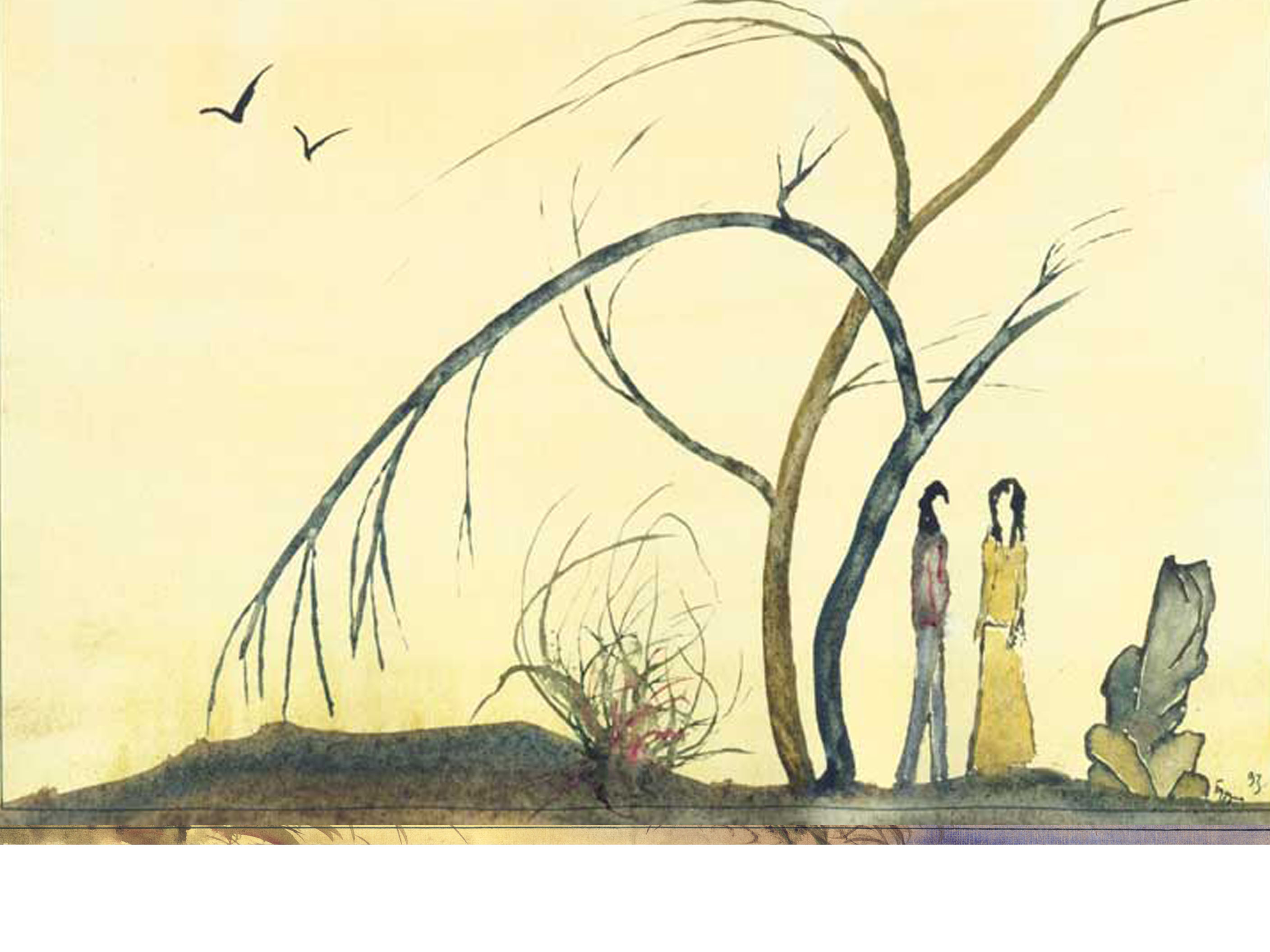 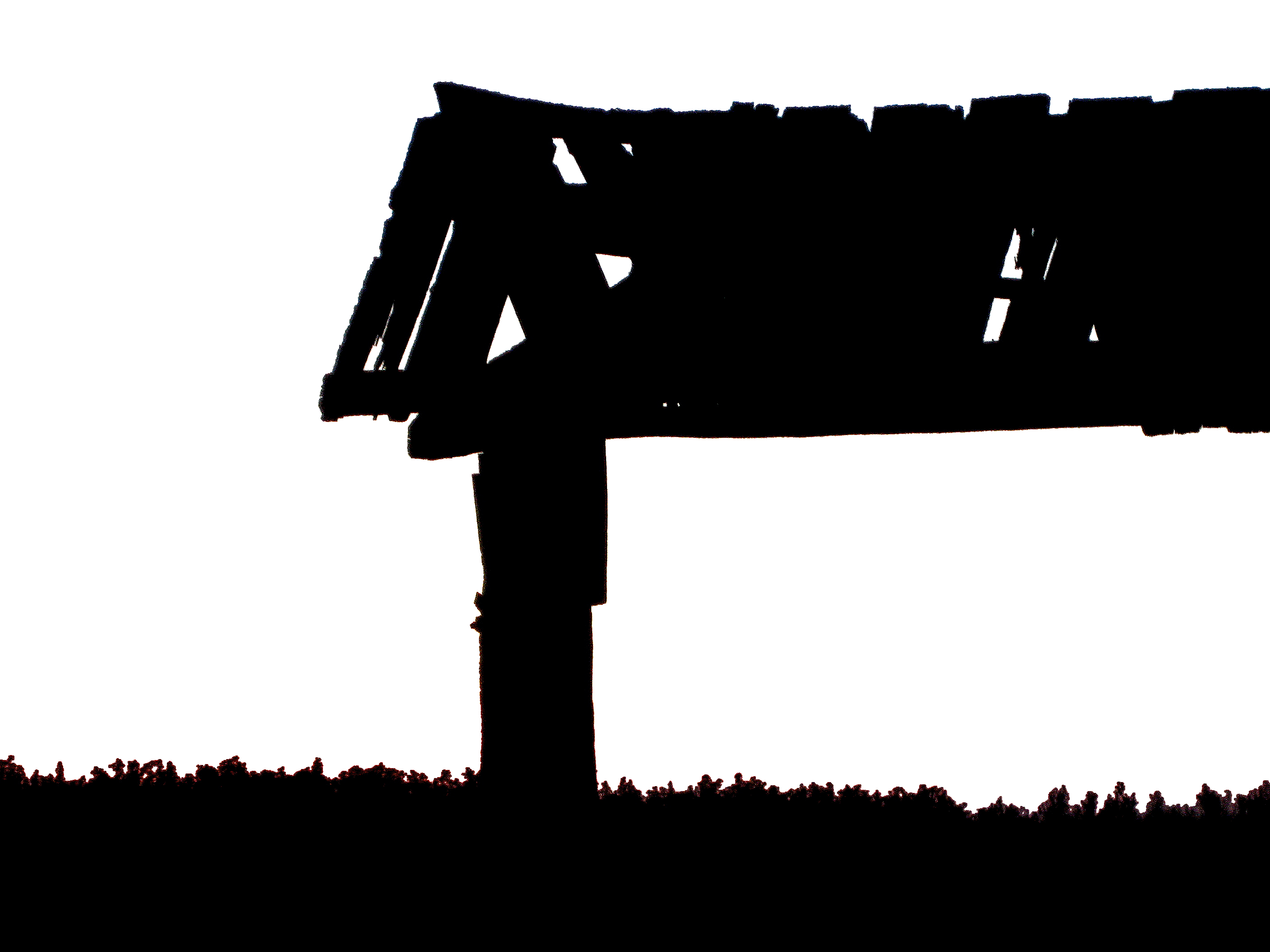 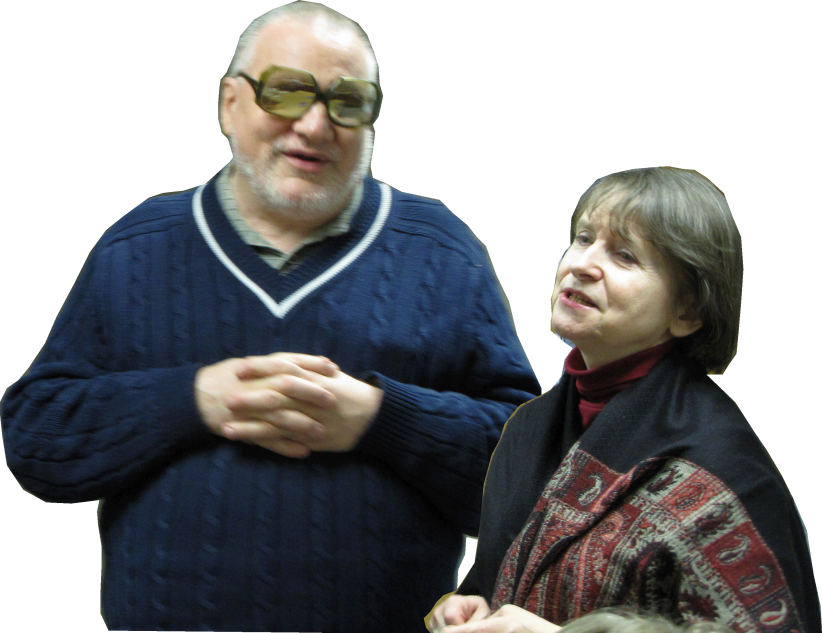 Двух строк моих сомкнутые уста 
К своим устам приблизь и разомкни их.
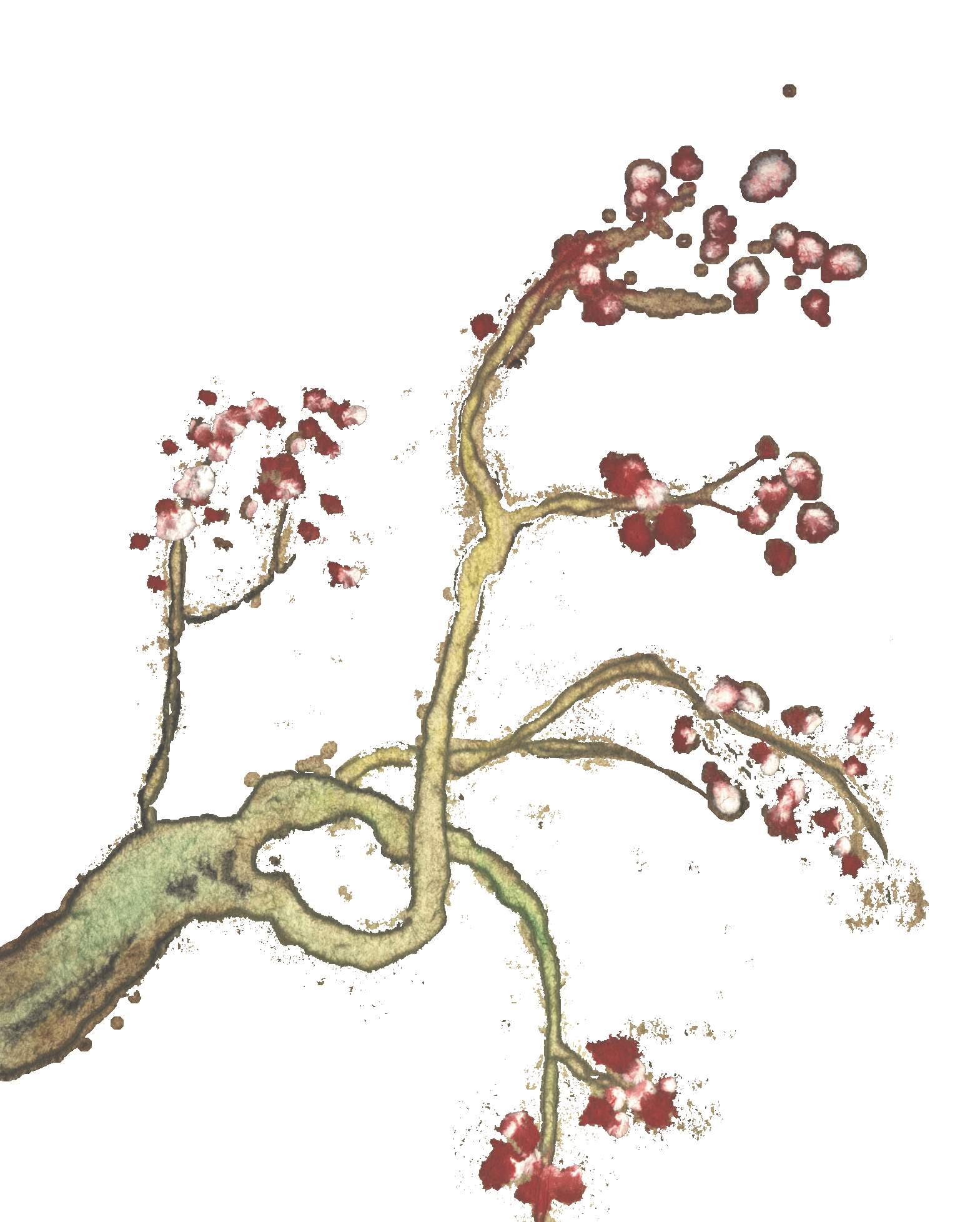 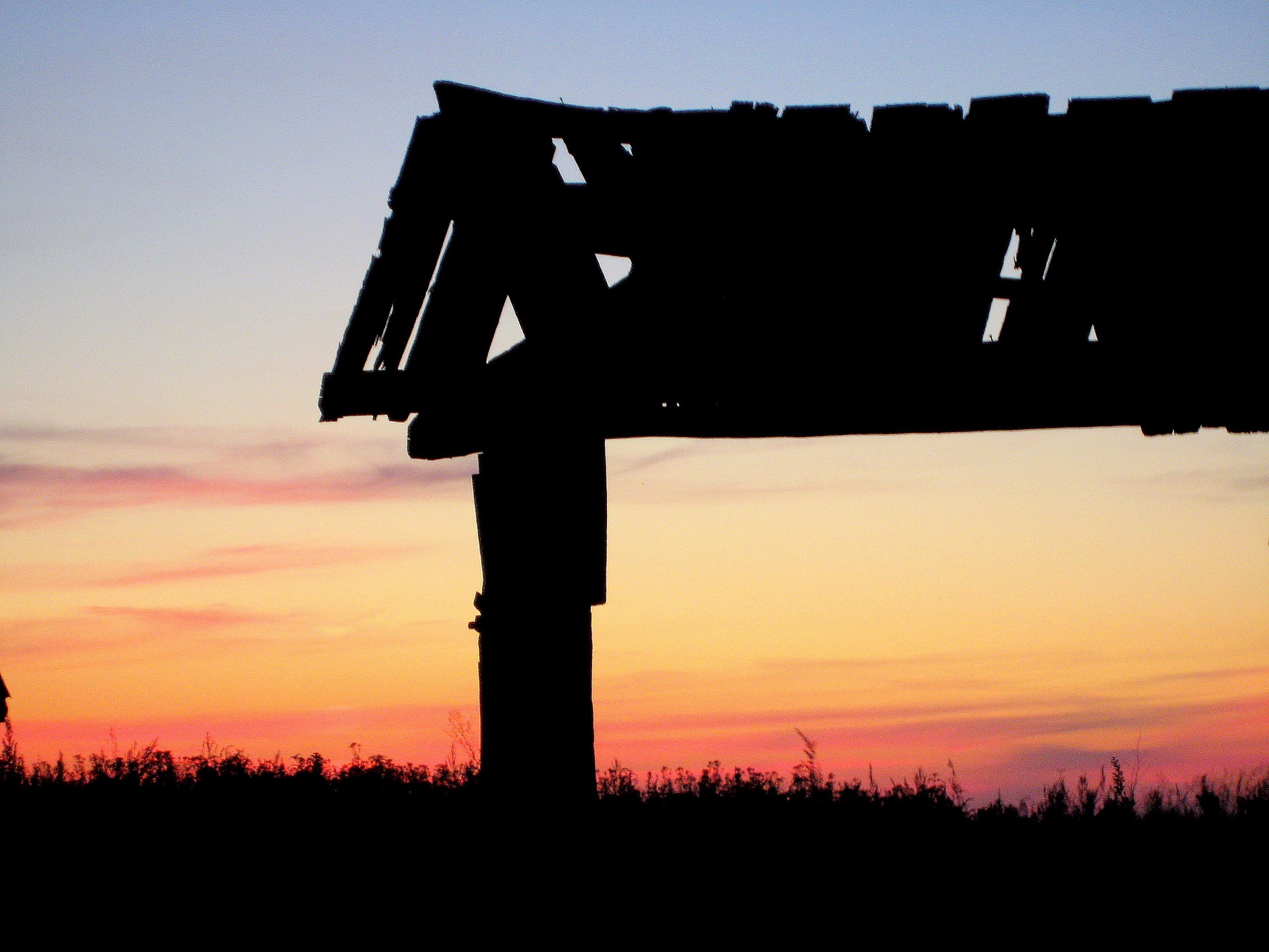 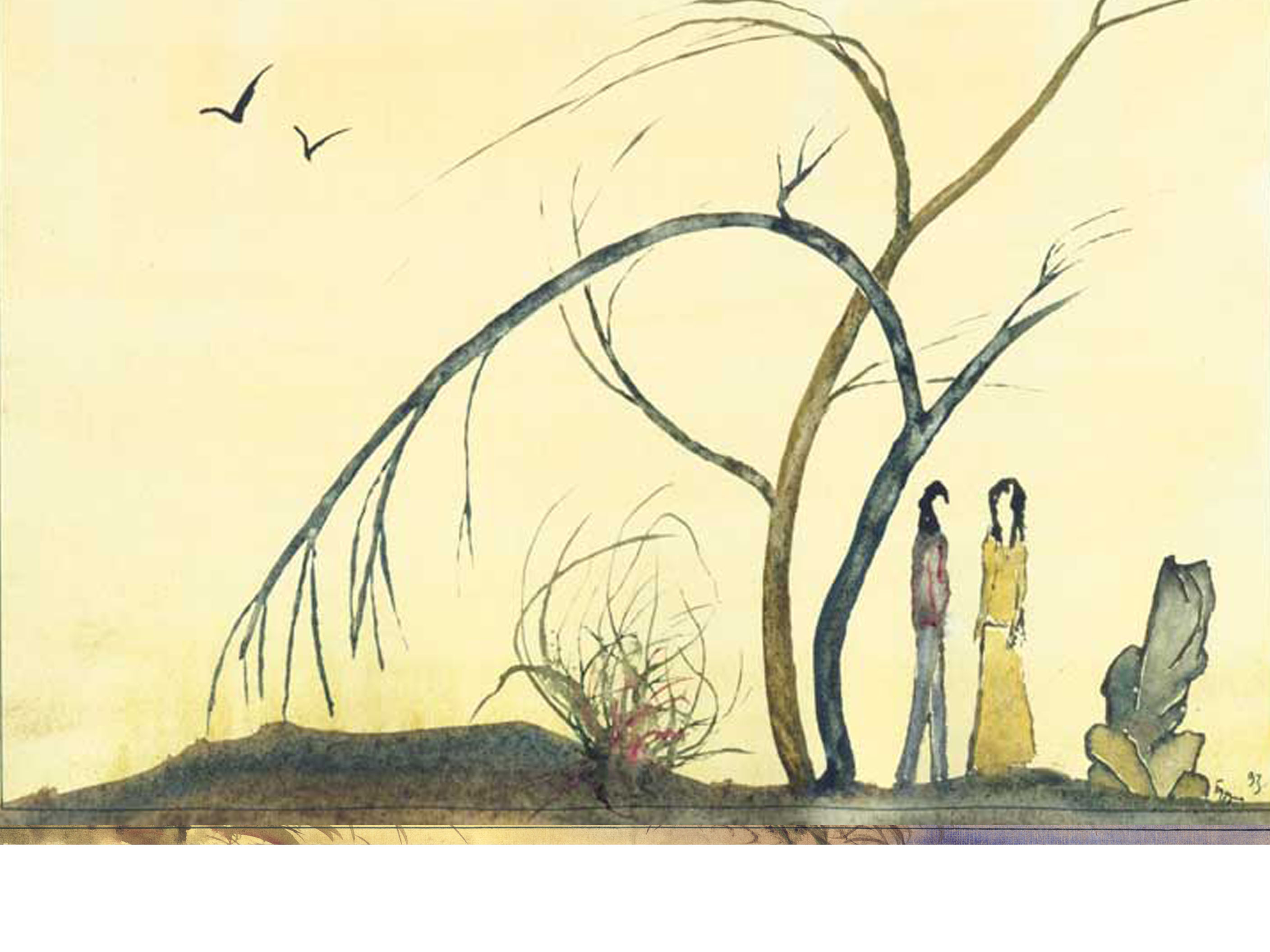 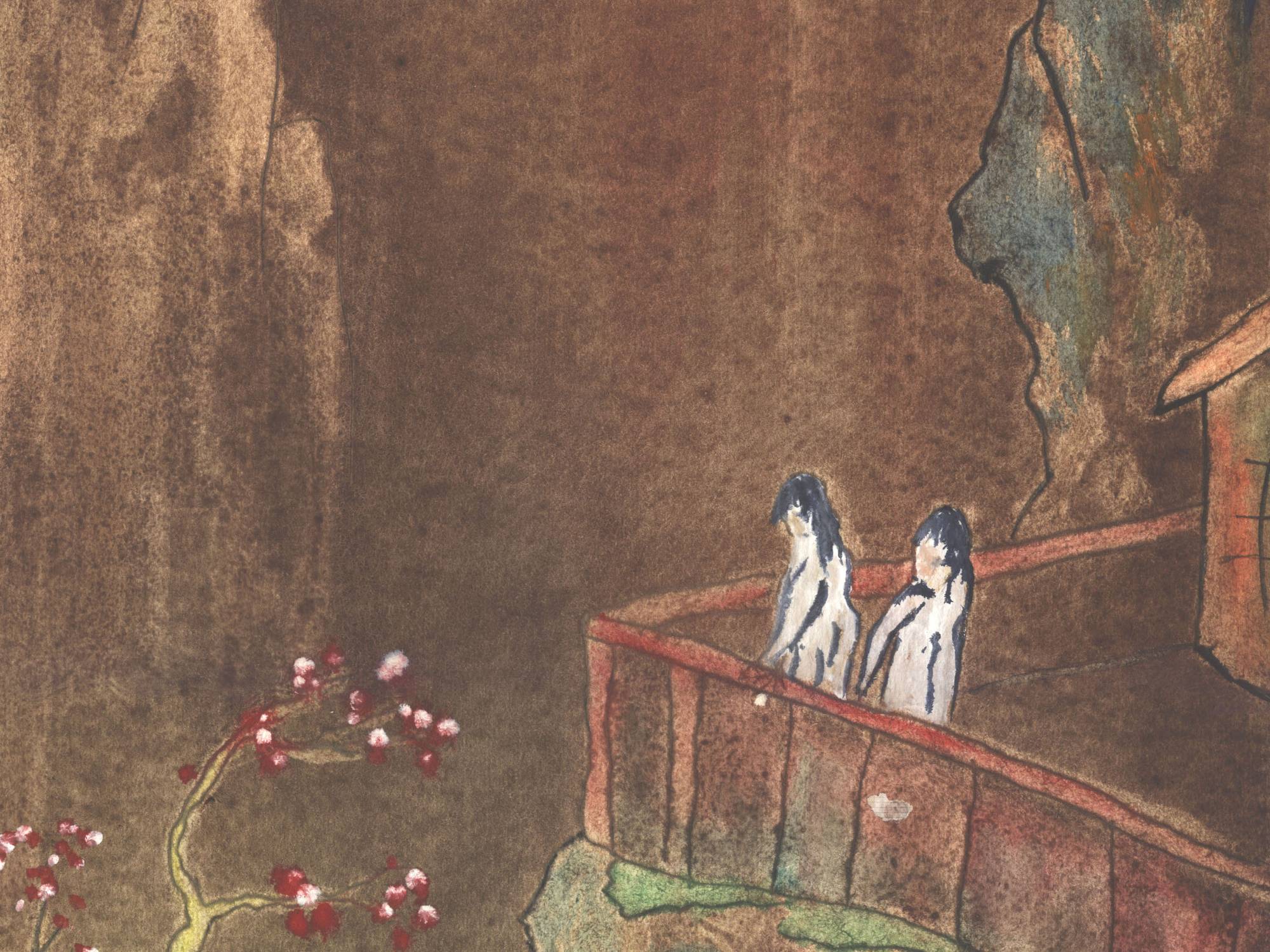 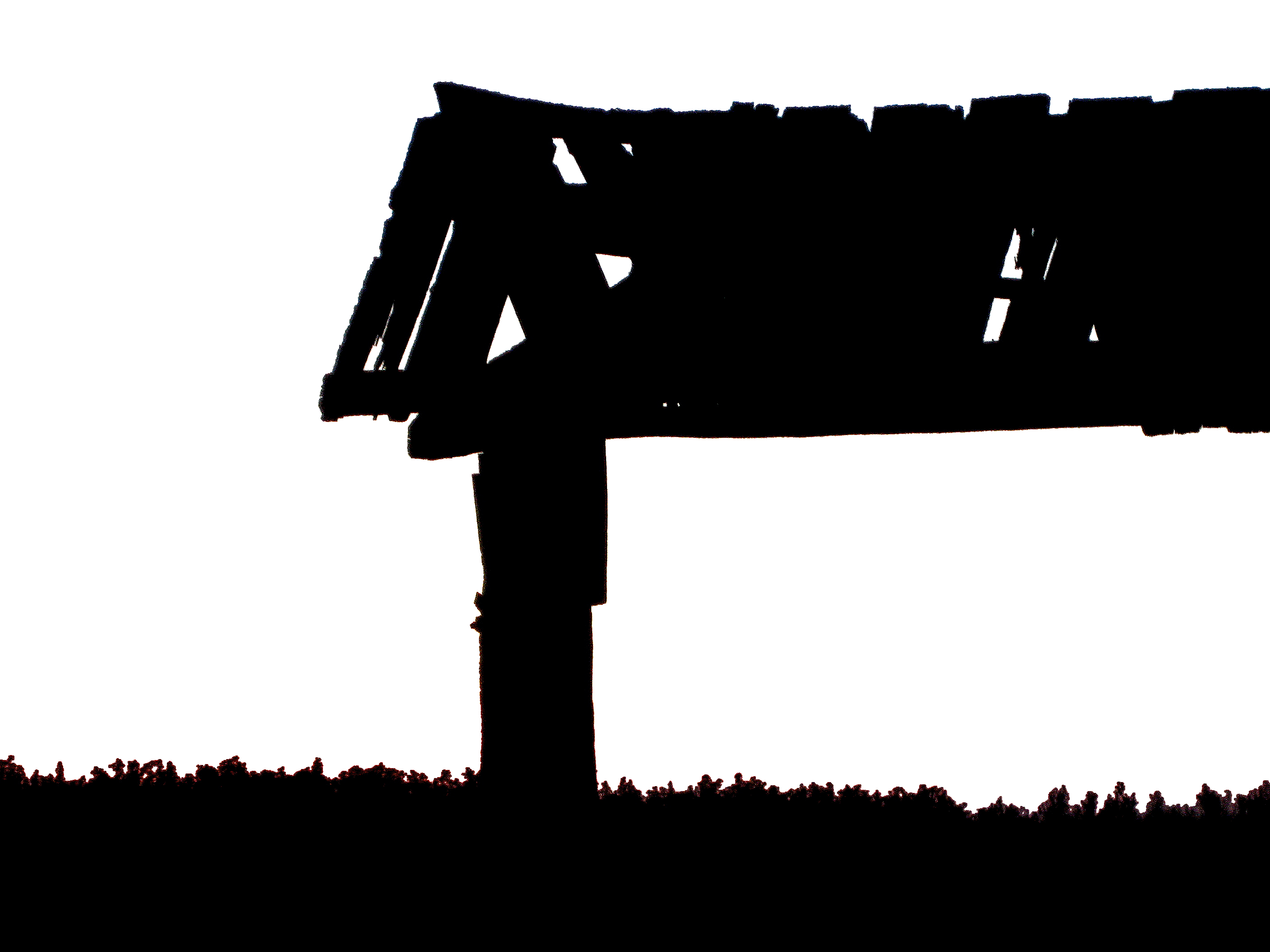 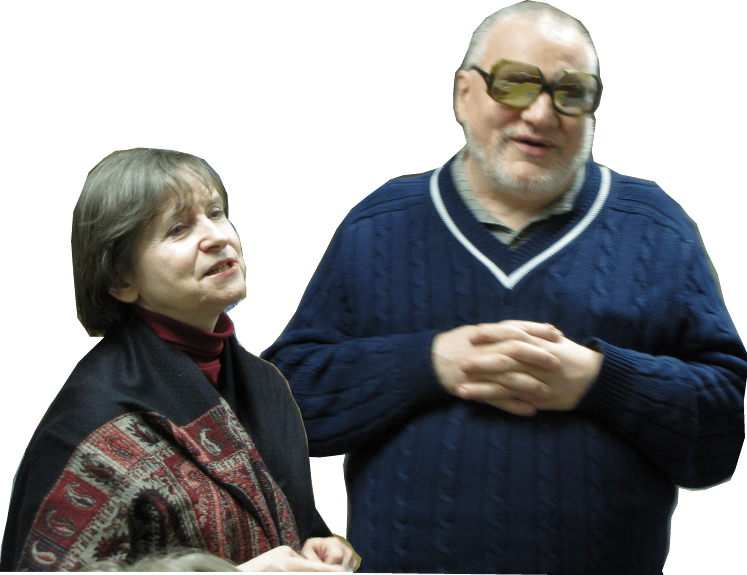 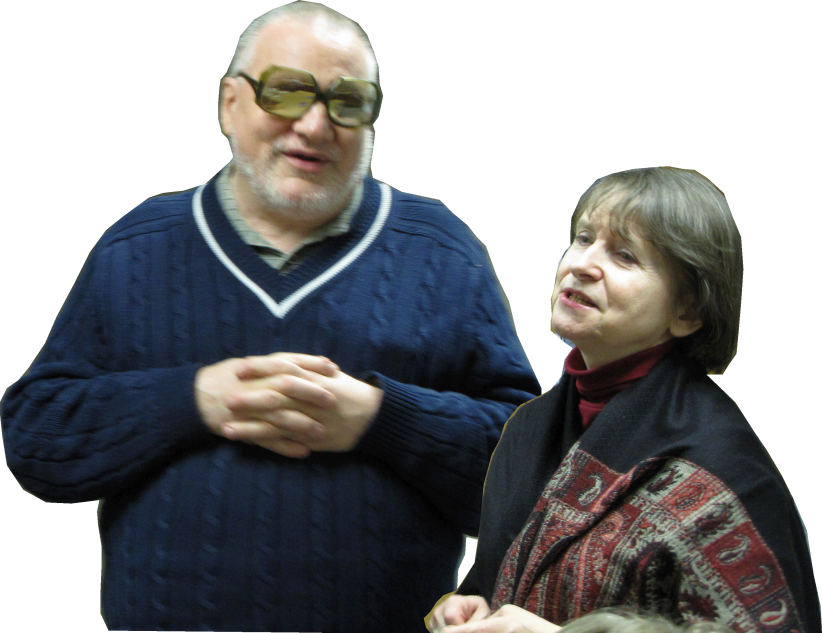 Рука запела, потому что ты 
Губами прикоснулась к поцелую.
Двух строк моих сомкнутые уста 
К своим устам приблизь и разомкни их.
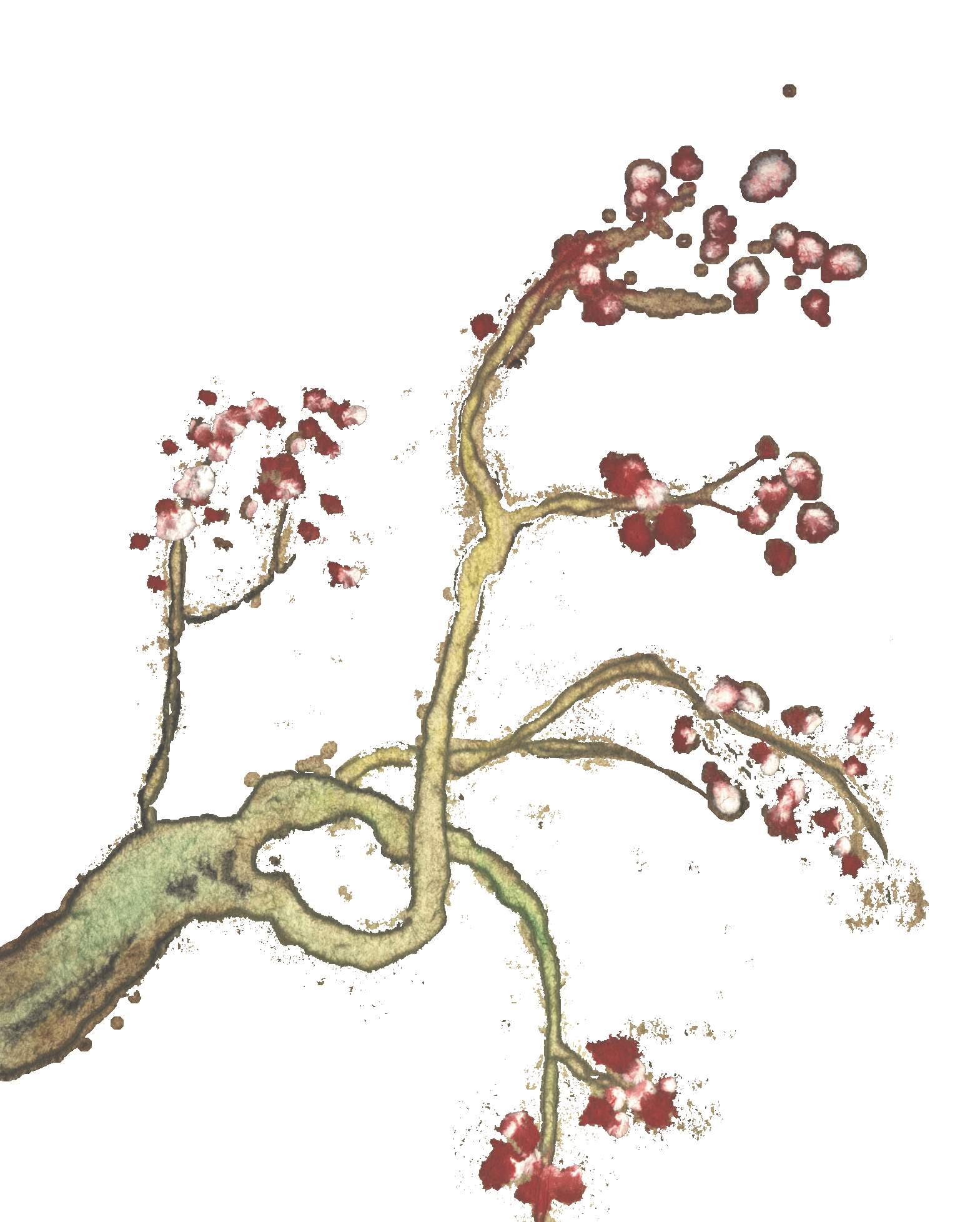 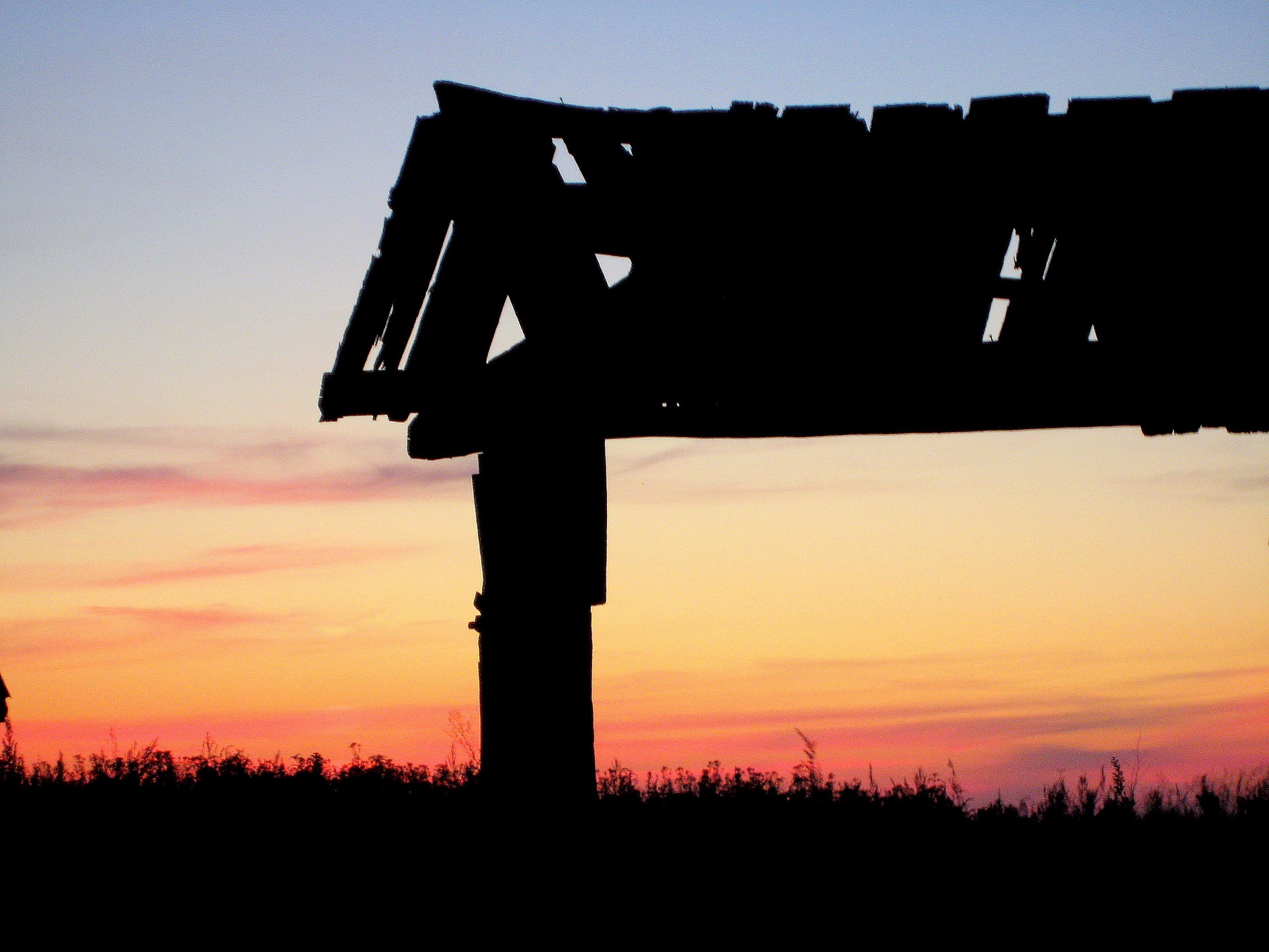 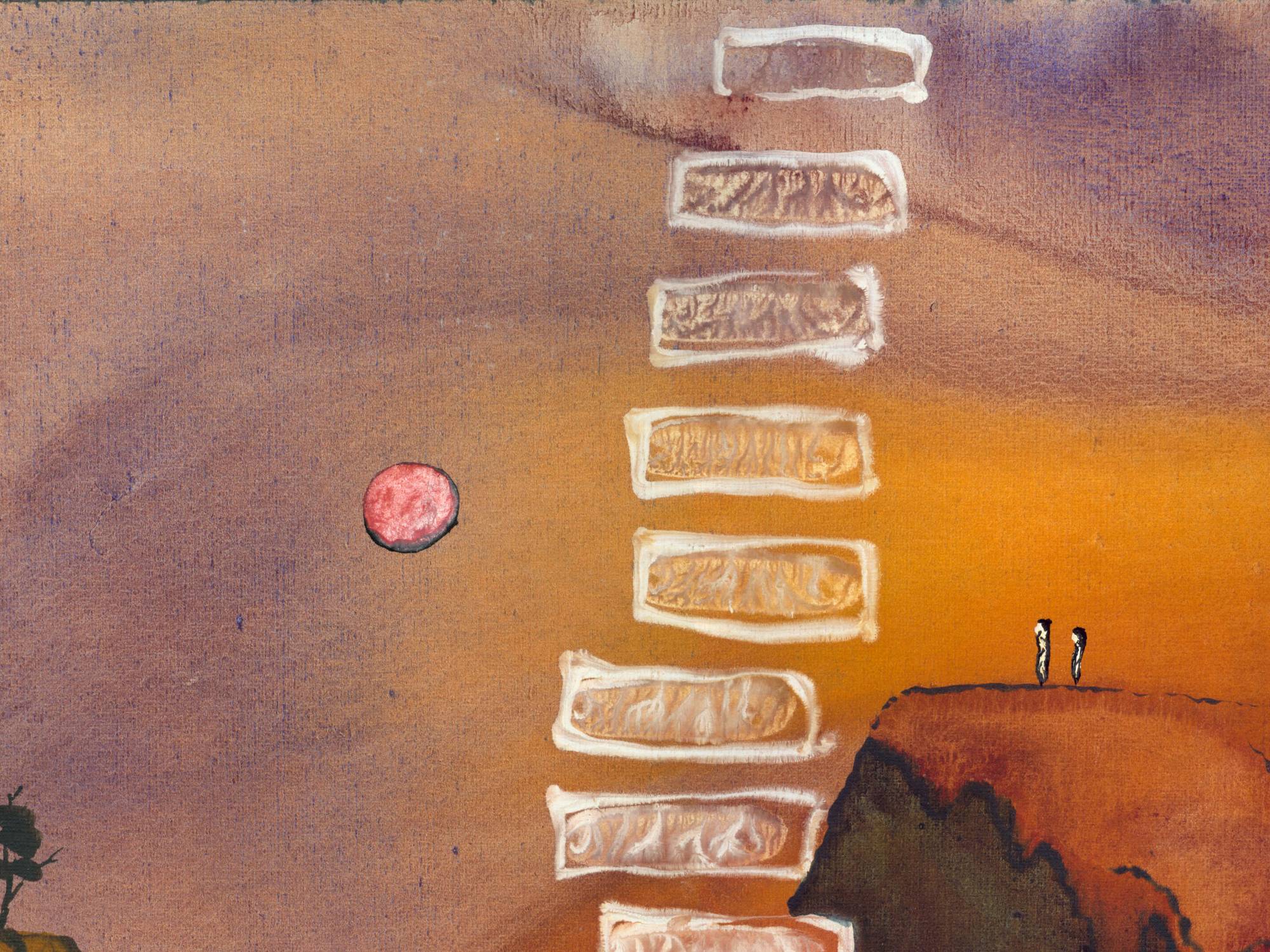 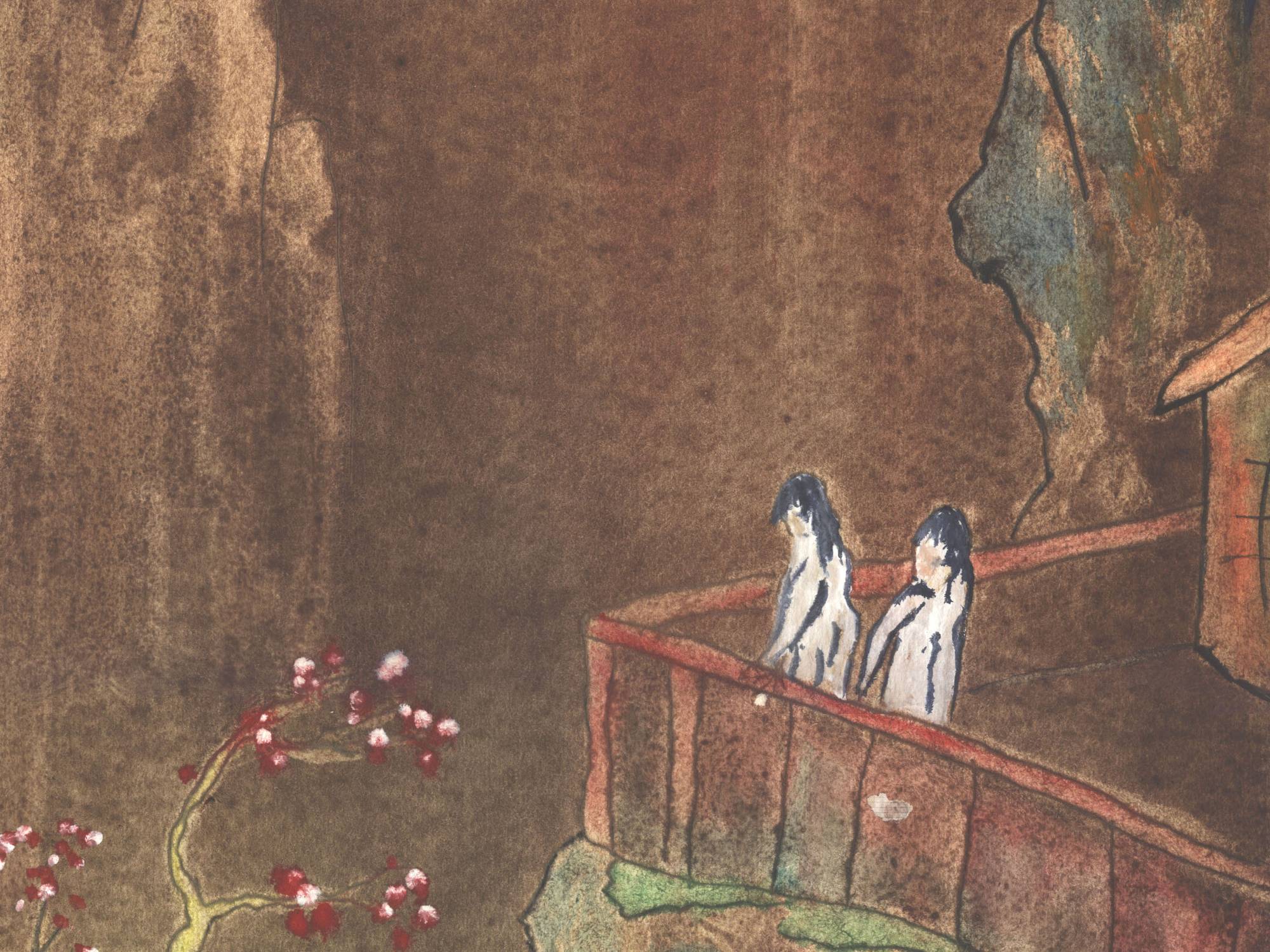 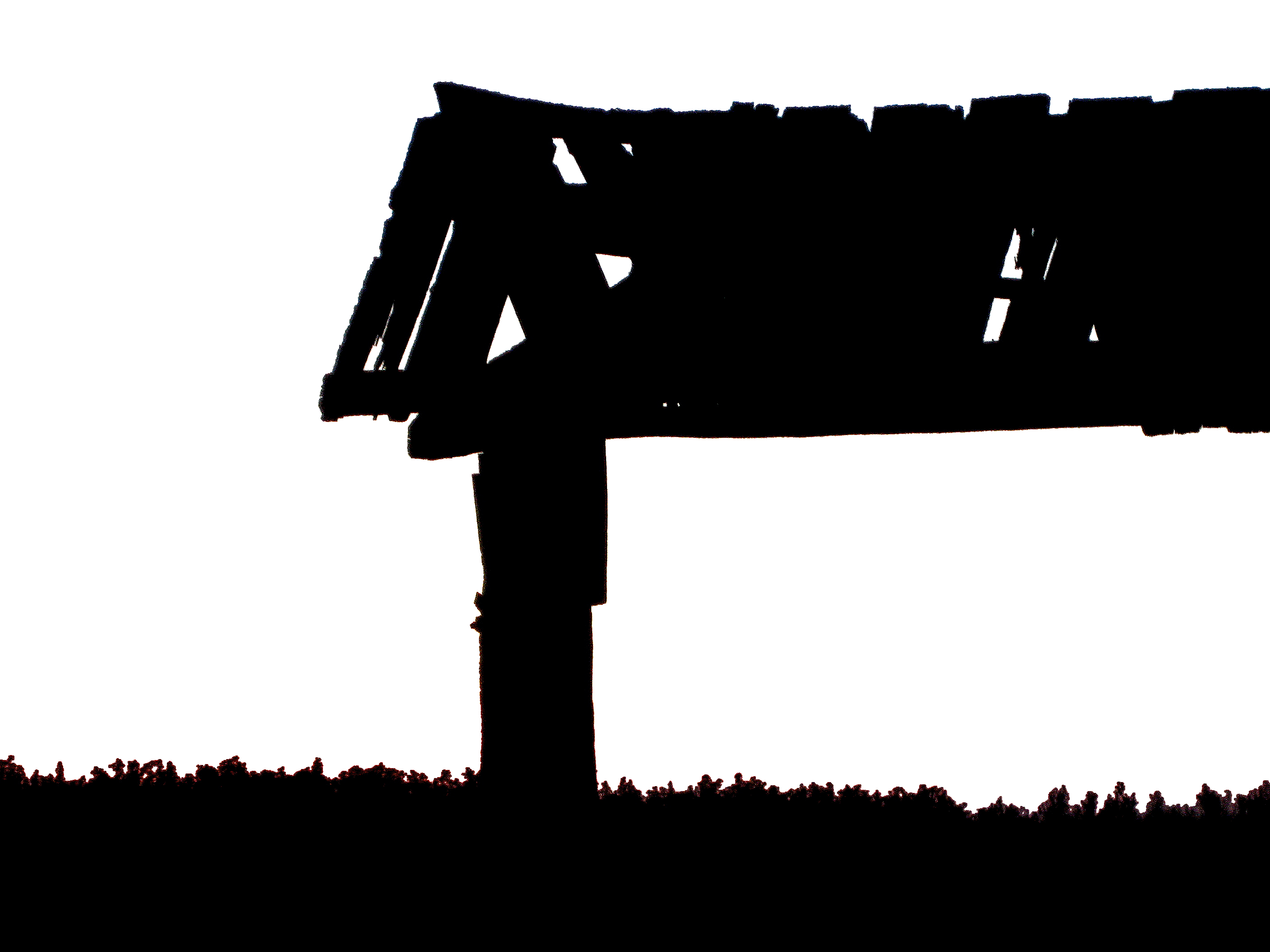 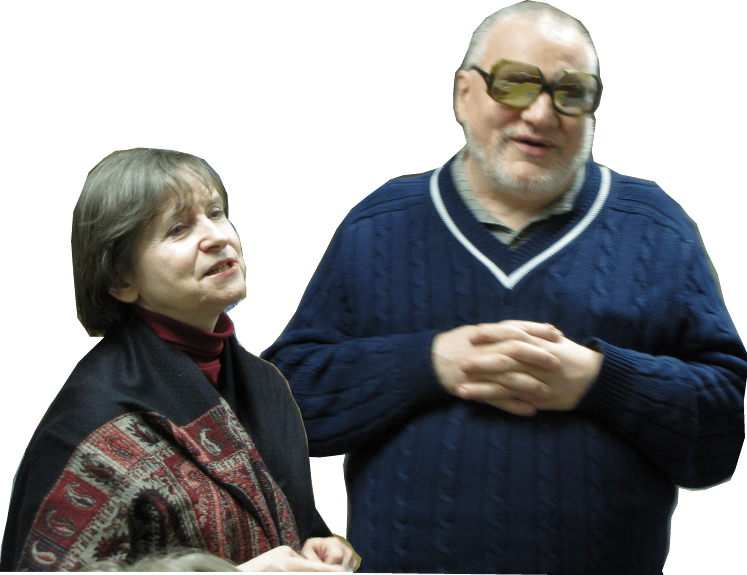 Рука запела, потому что ты 
Губами прикоснулась к поцелую.
Ты – церковь, и в тебе поют о том, 
Что за бессмертье лишь бессмертьем платят.
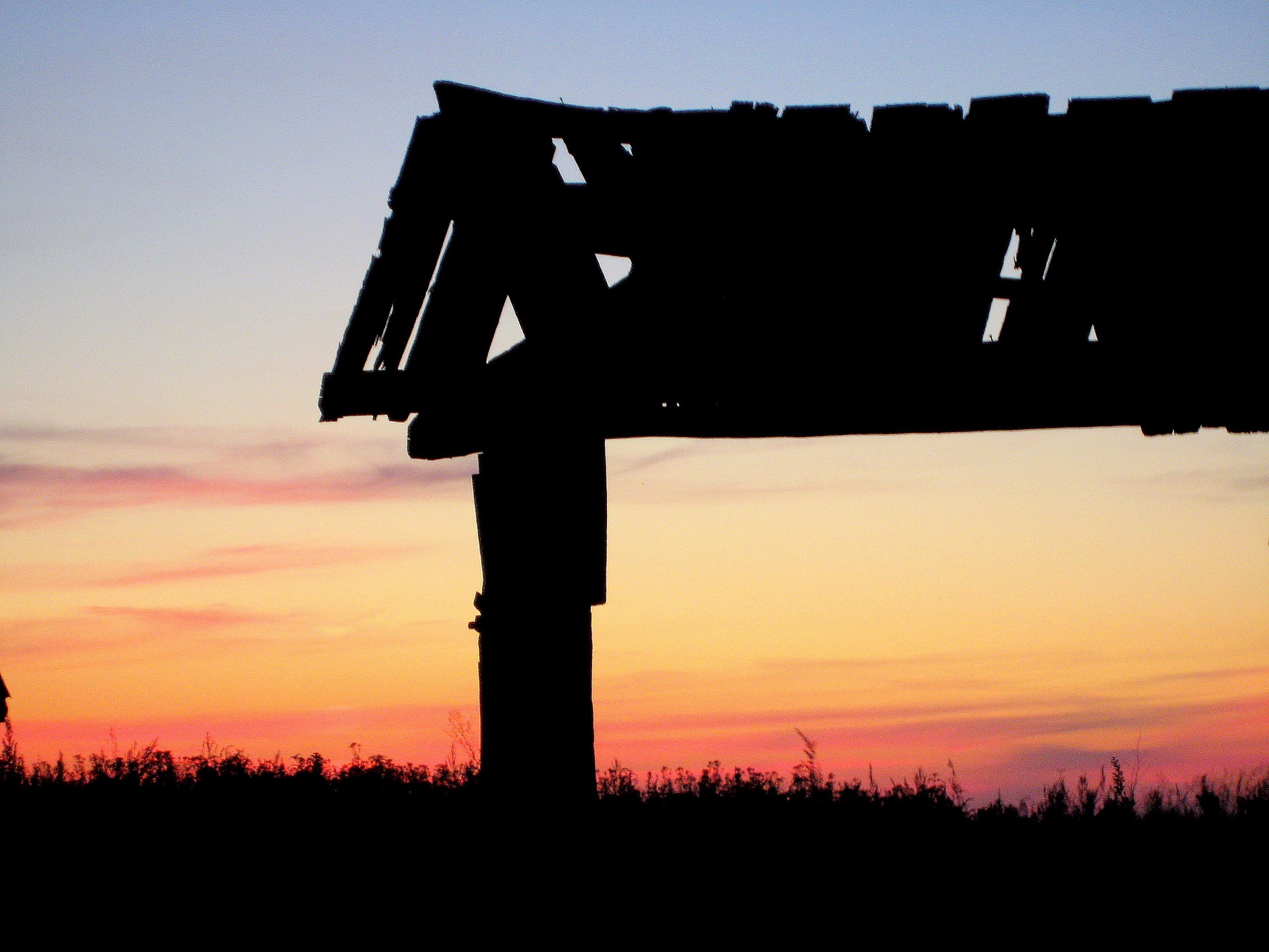 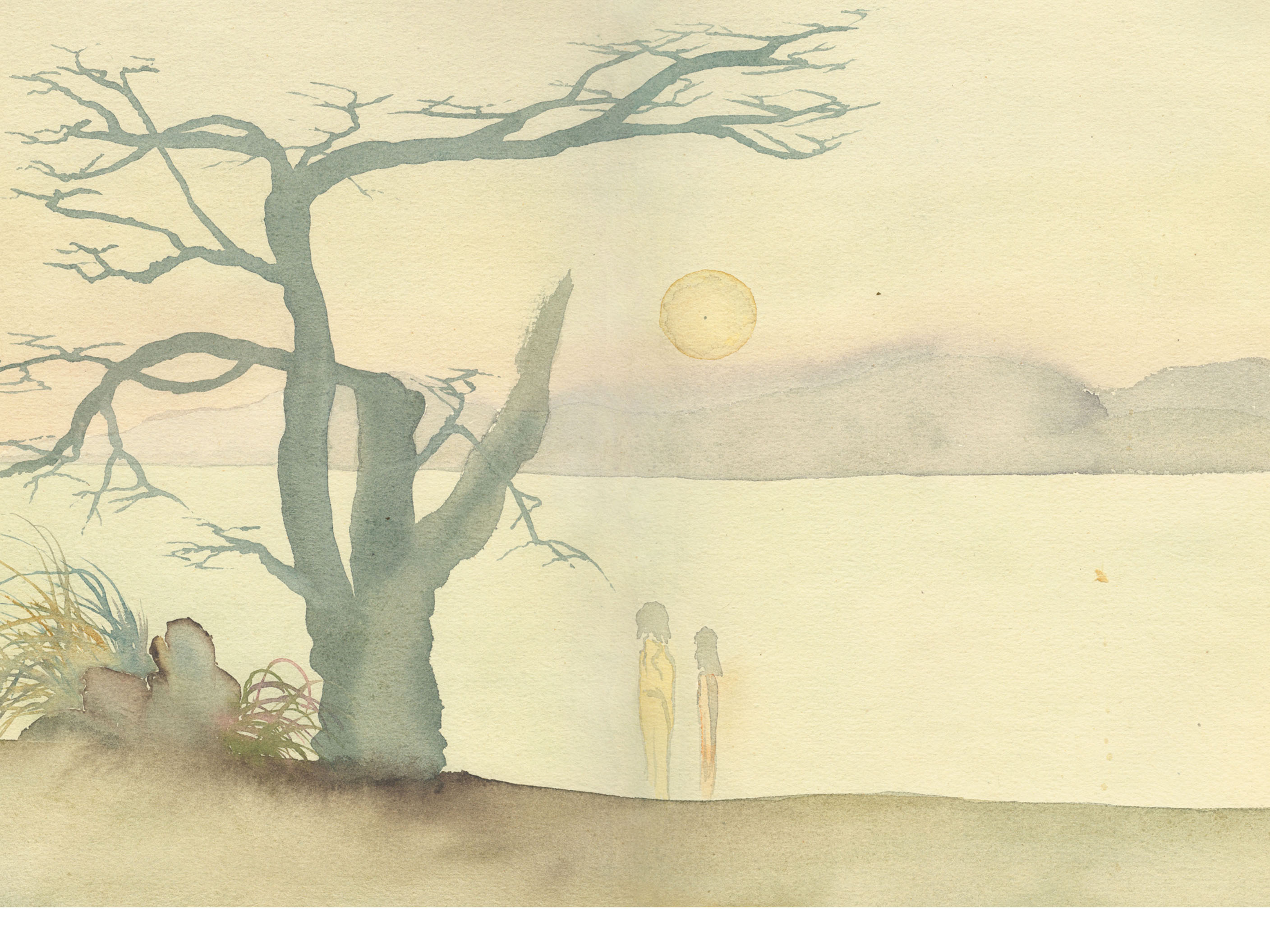 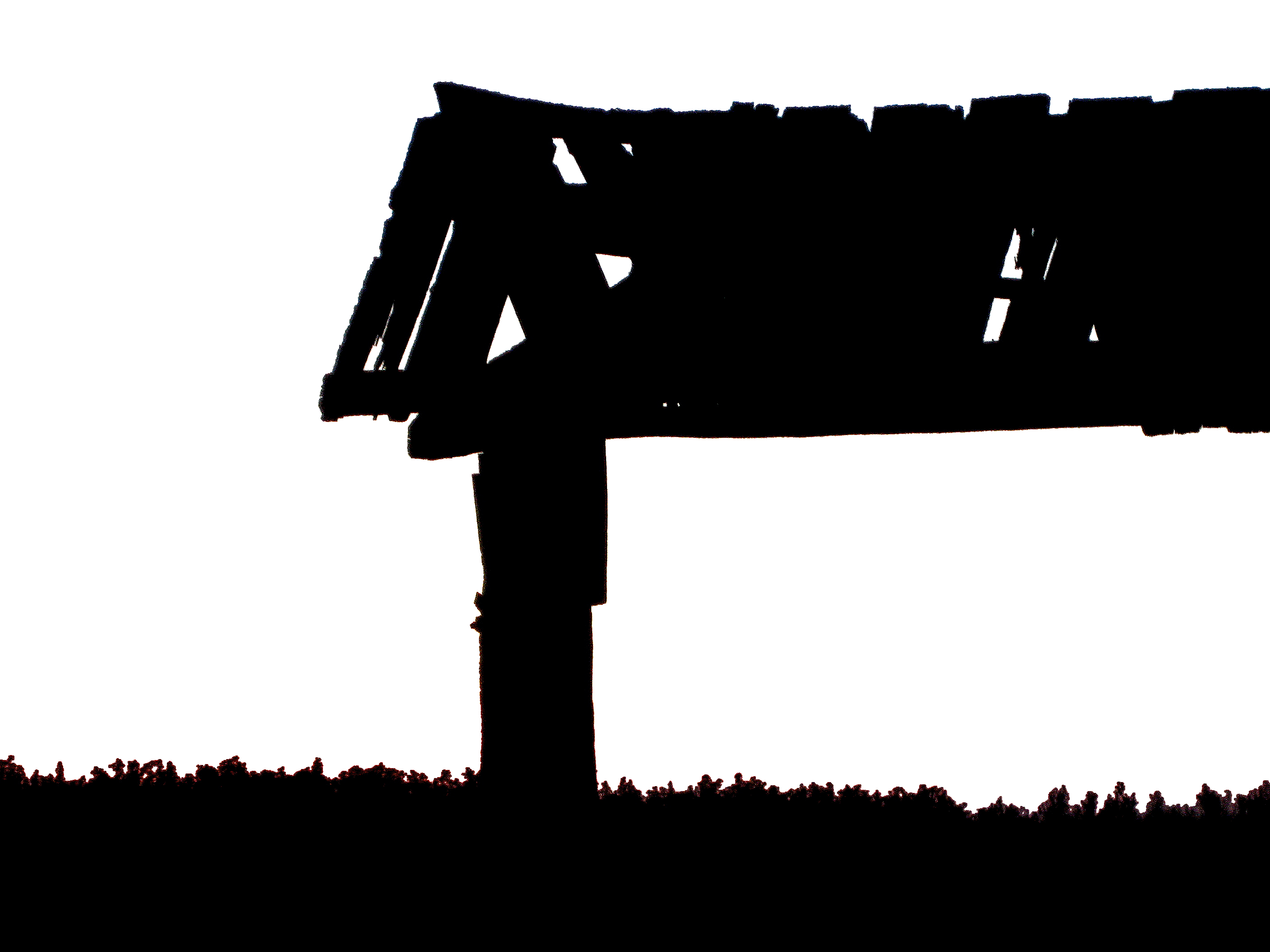 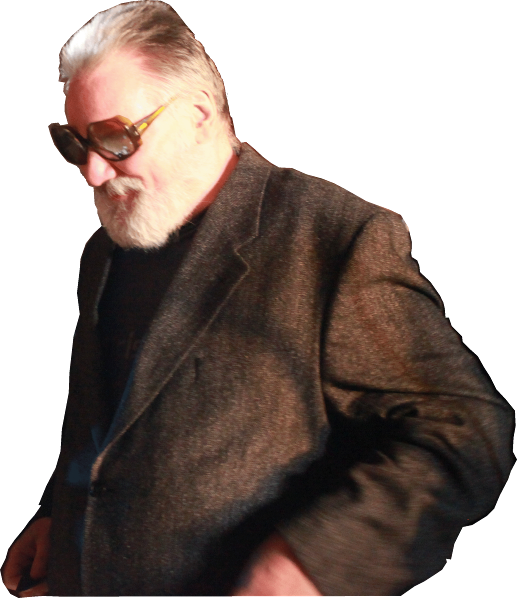 Чтоб море пересечь, дуб сделался ладьёй; 
Чтоб годы пересечь, я сделался строкою…
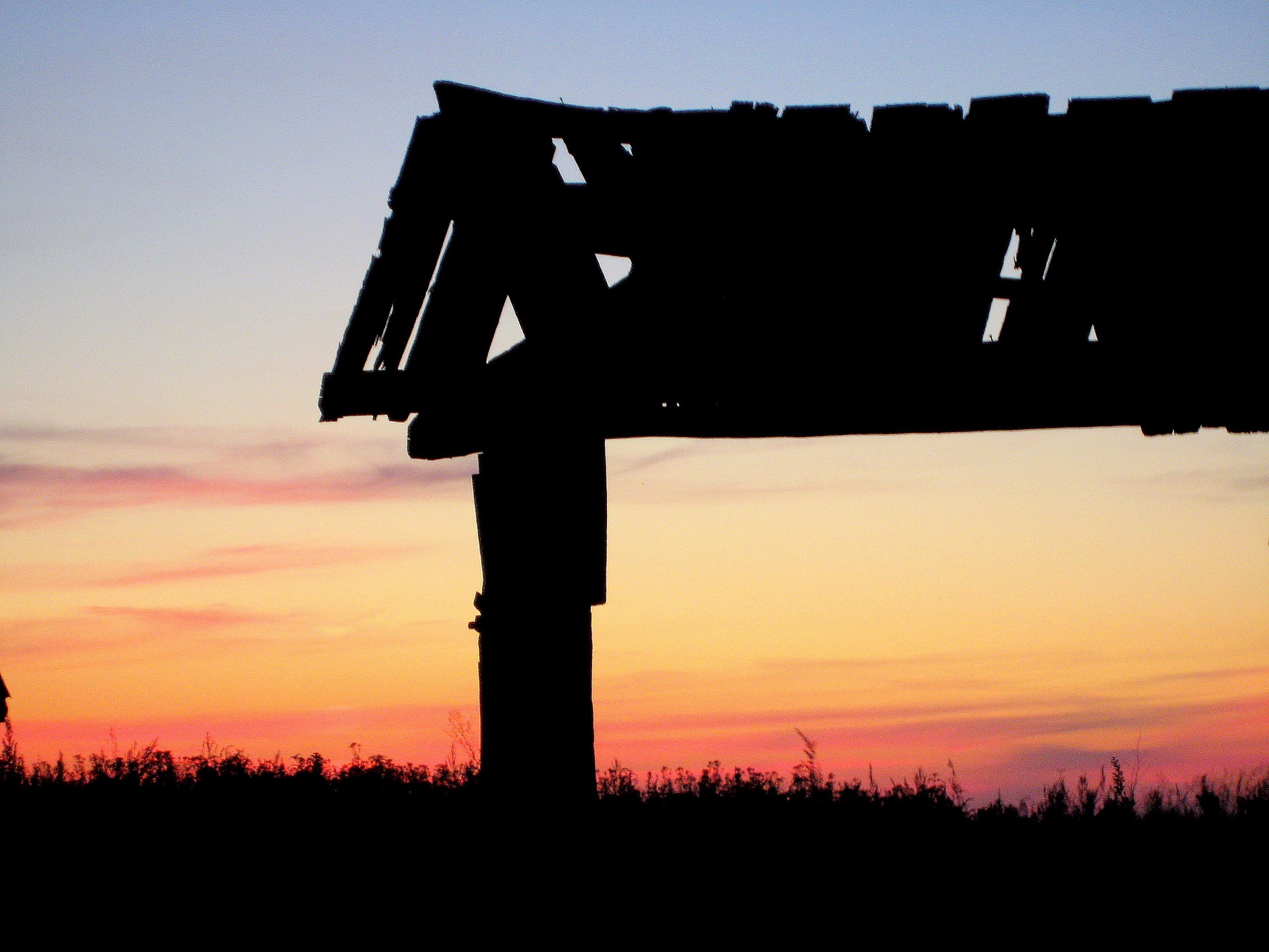 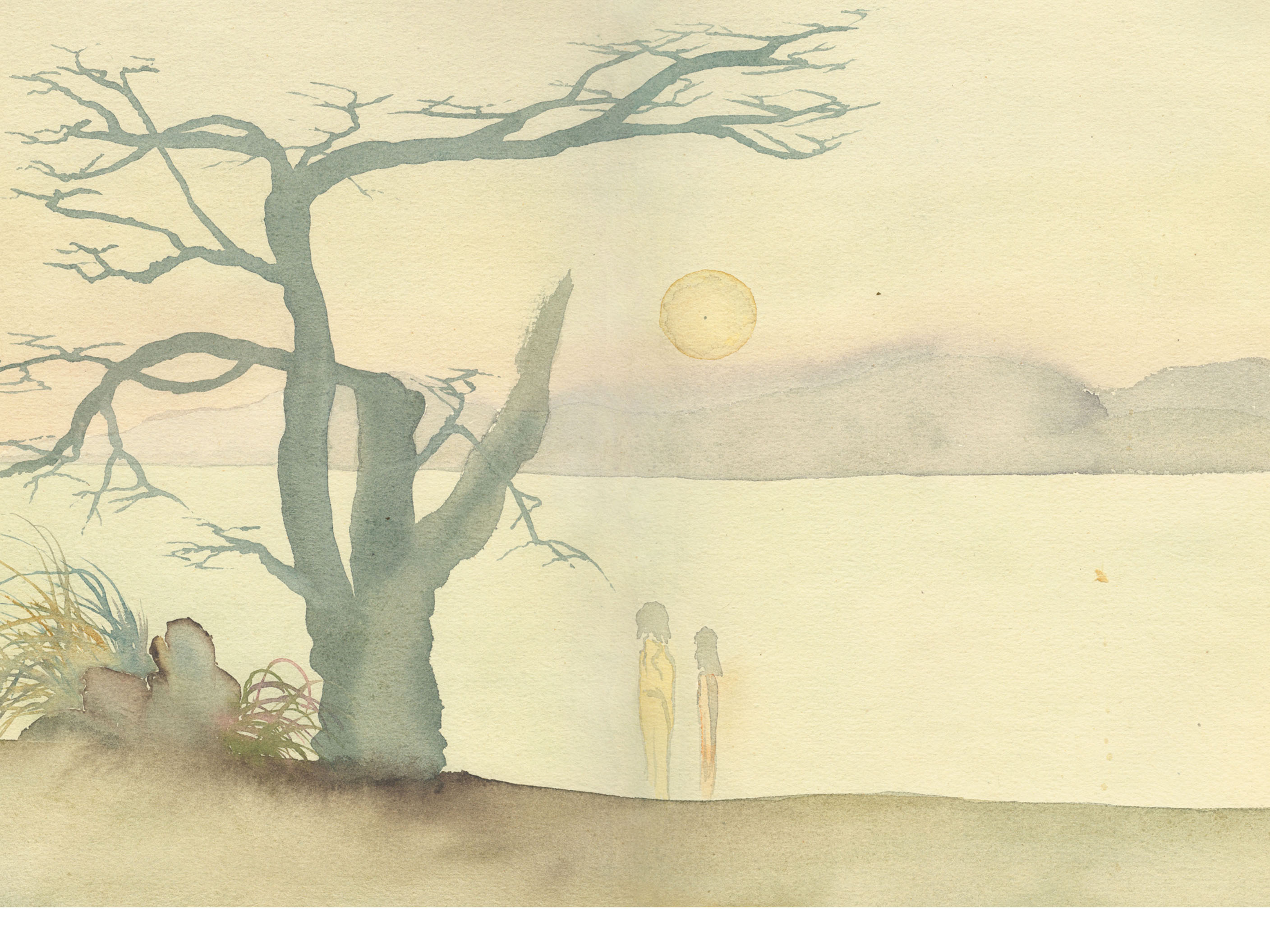 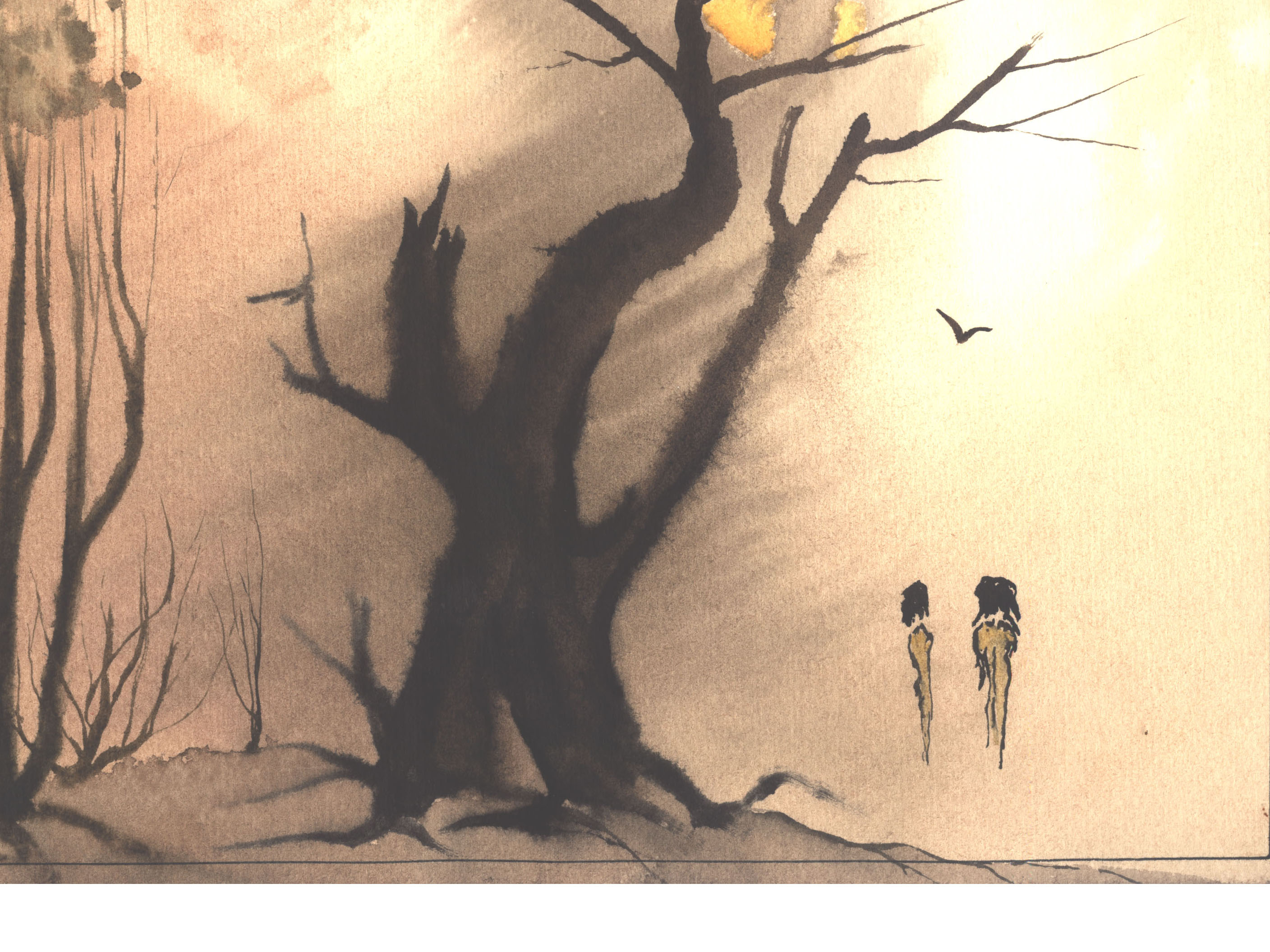 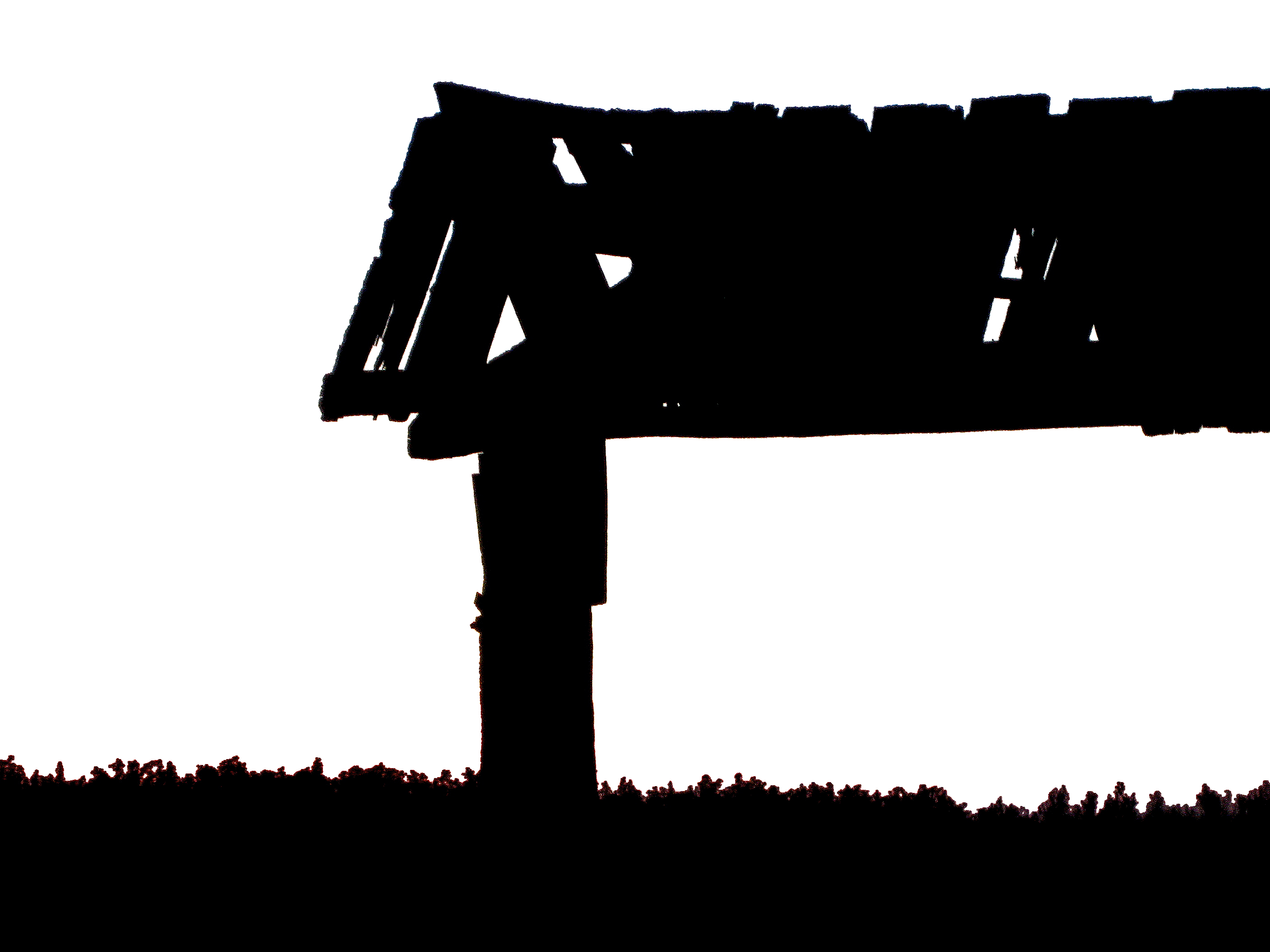 Как мёд я собирал тебя по капле 
То в стуке сердца, то в дыханьи глаз…
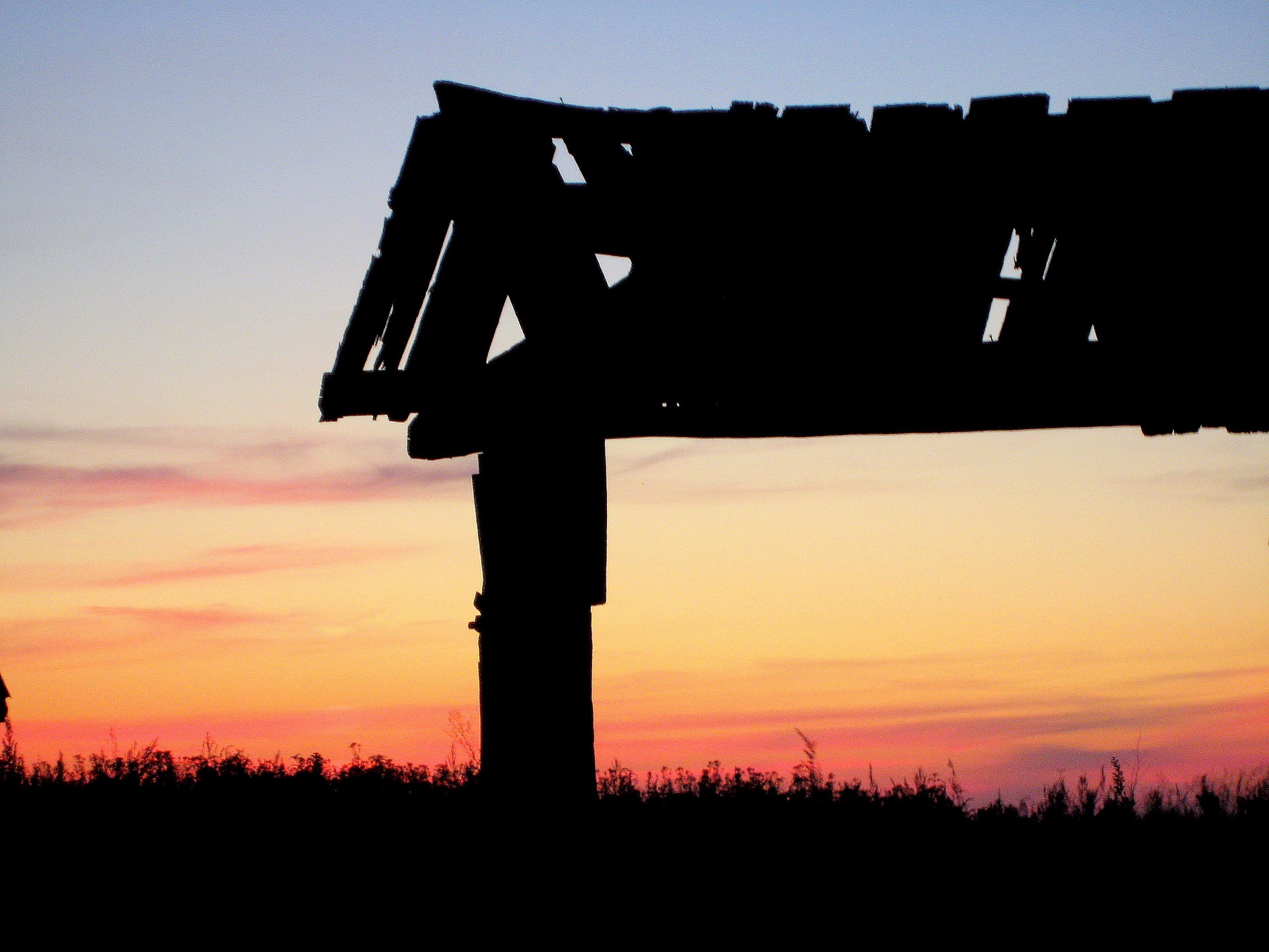 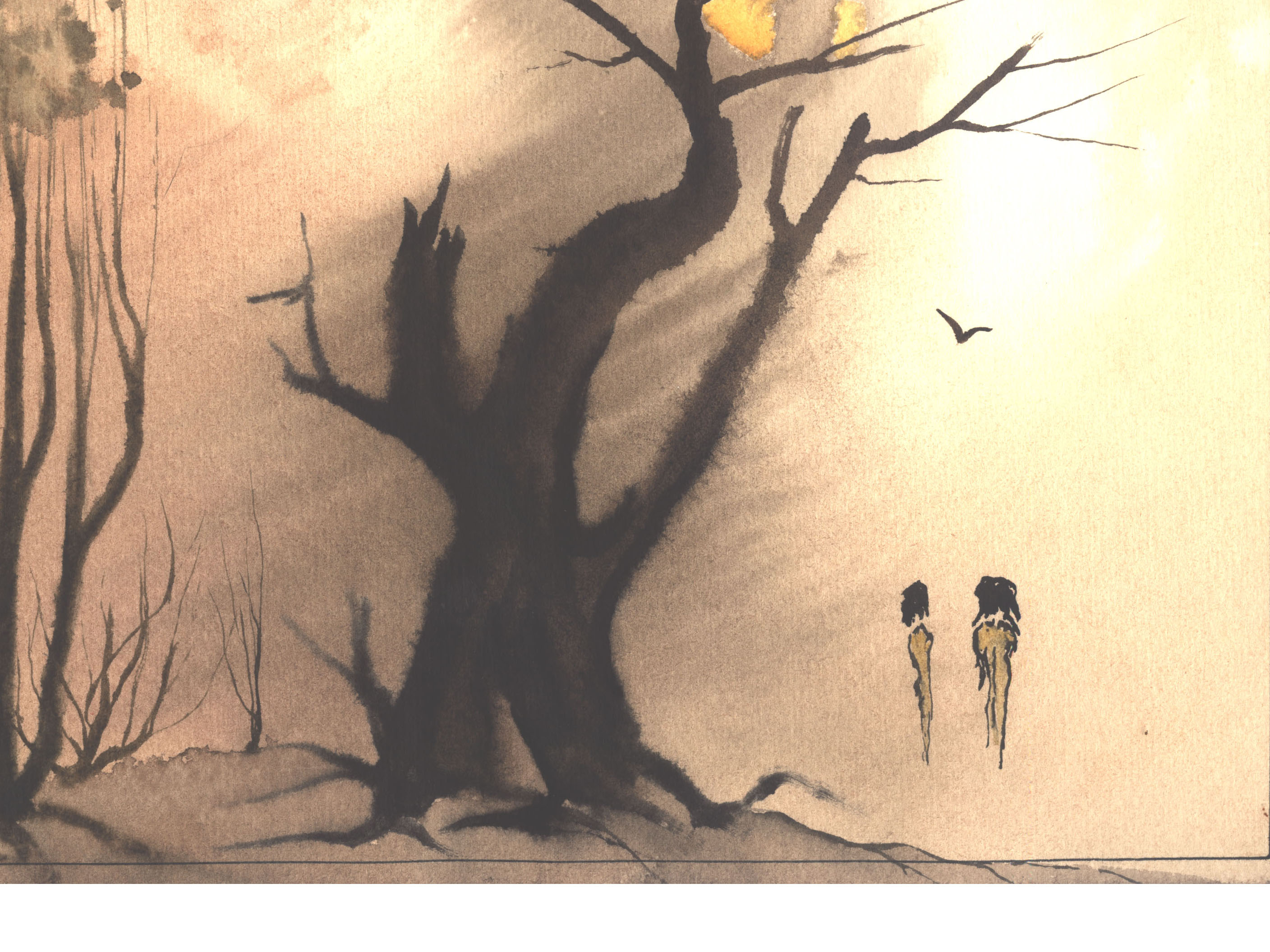 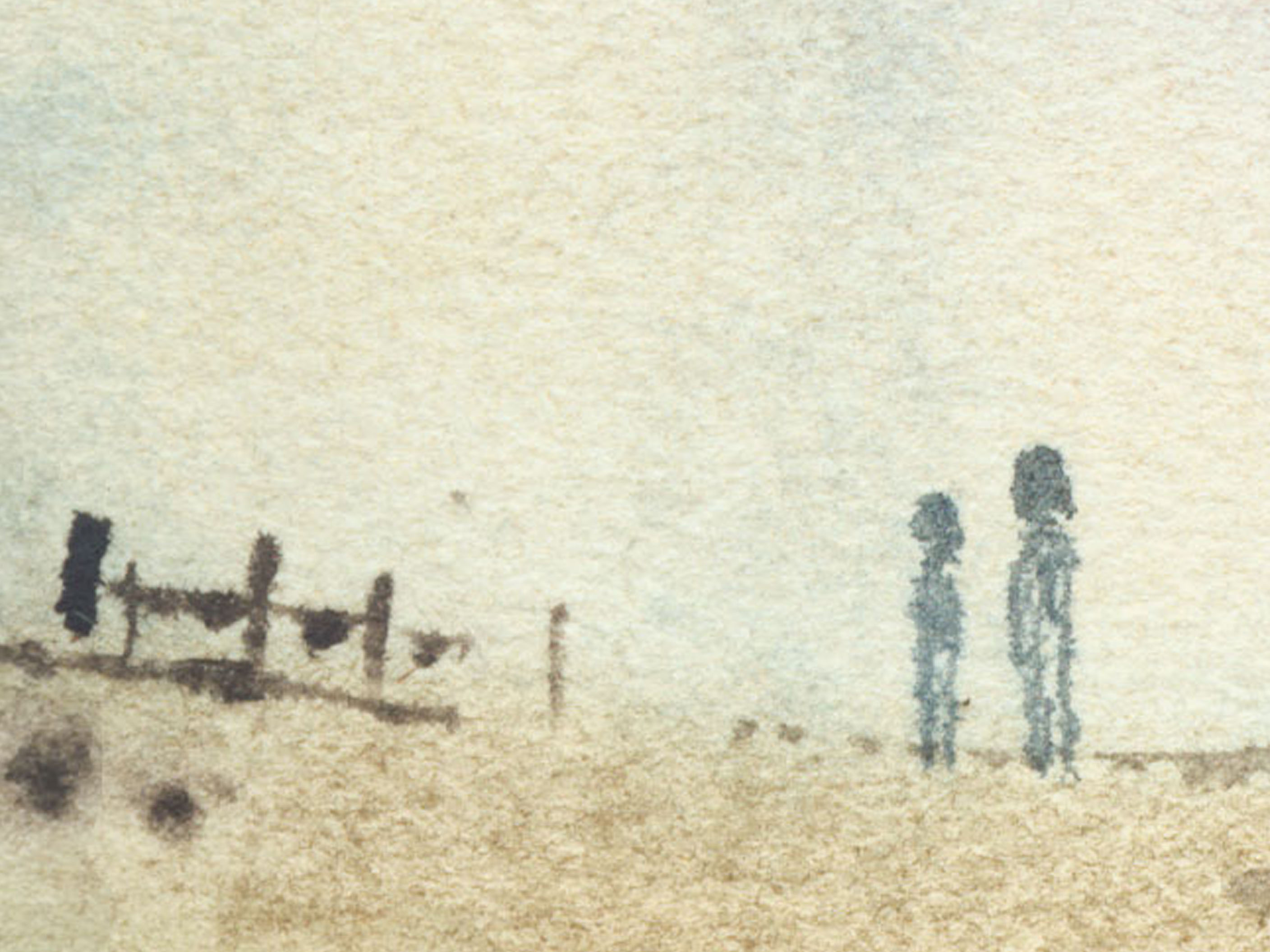 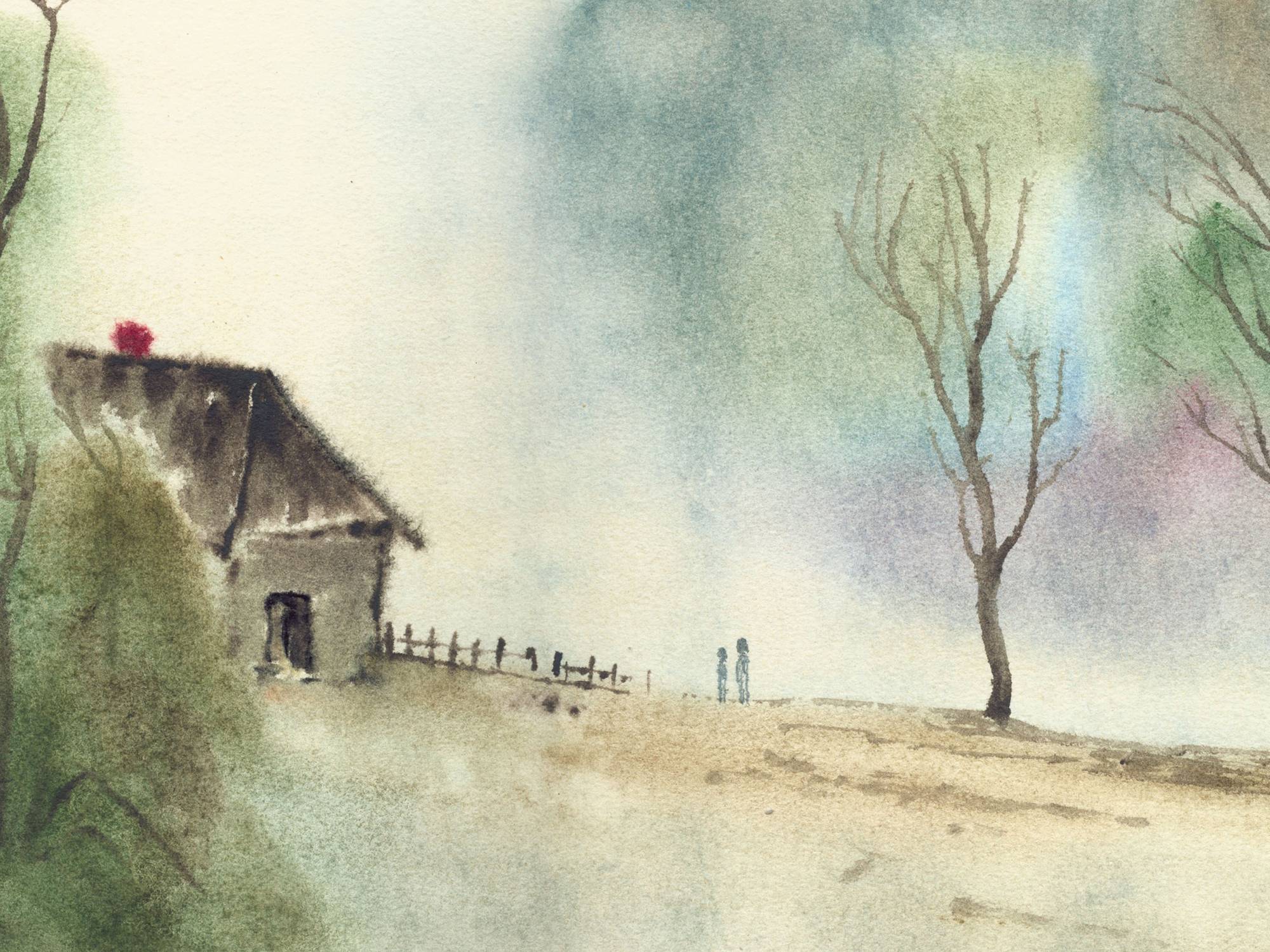 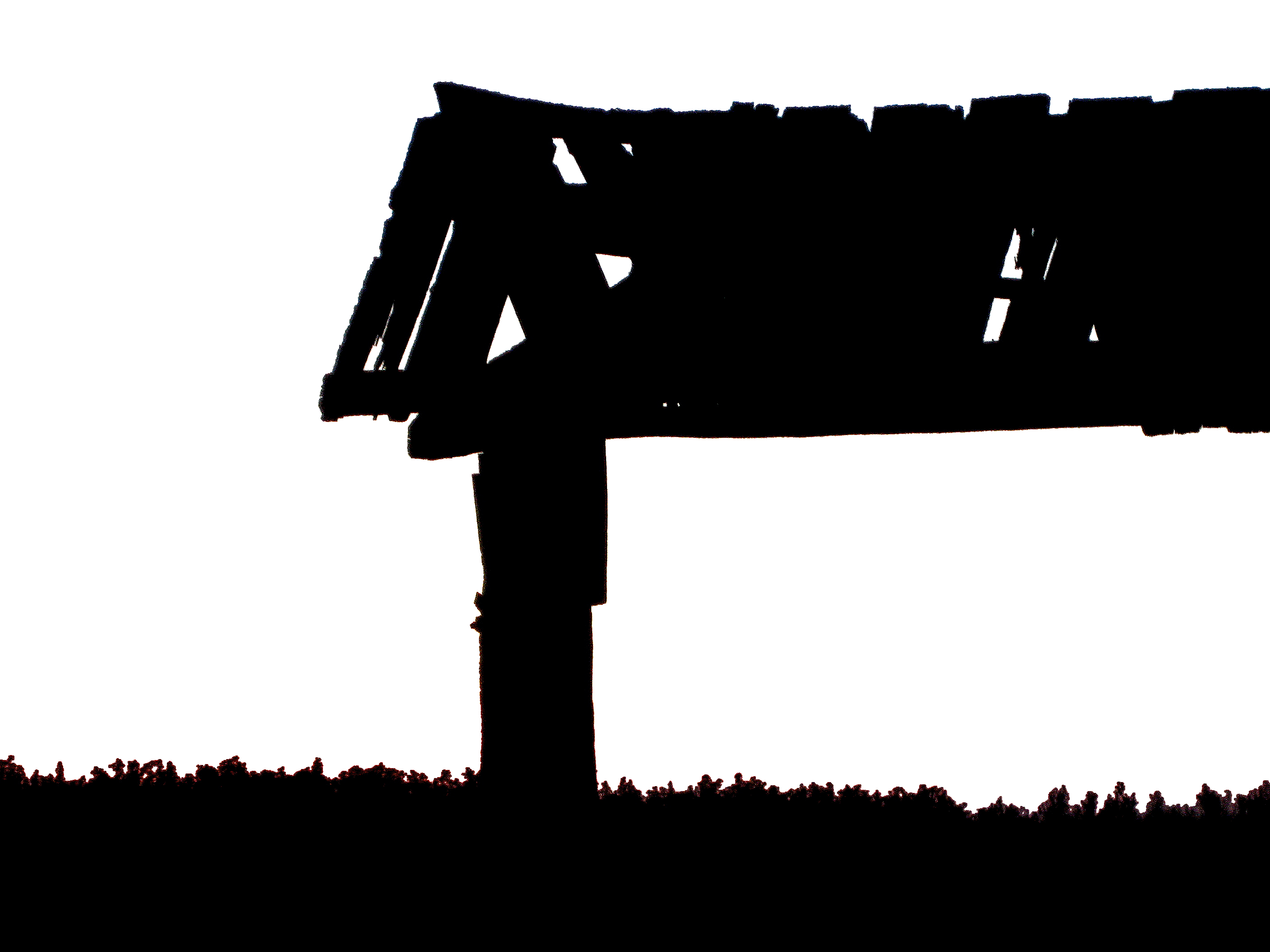 Здесь солнце покрошили воробьям! 
А мы с тобой надеялись – что нам…
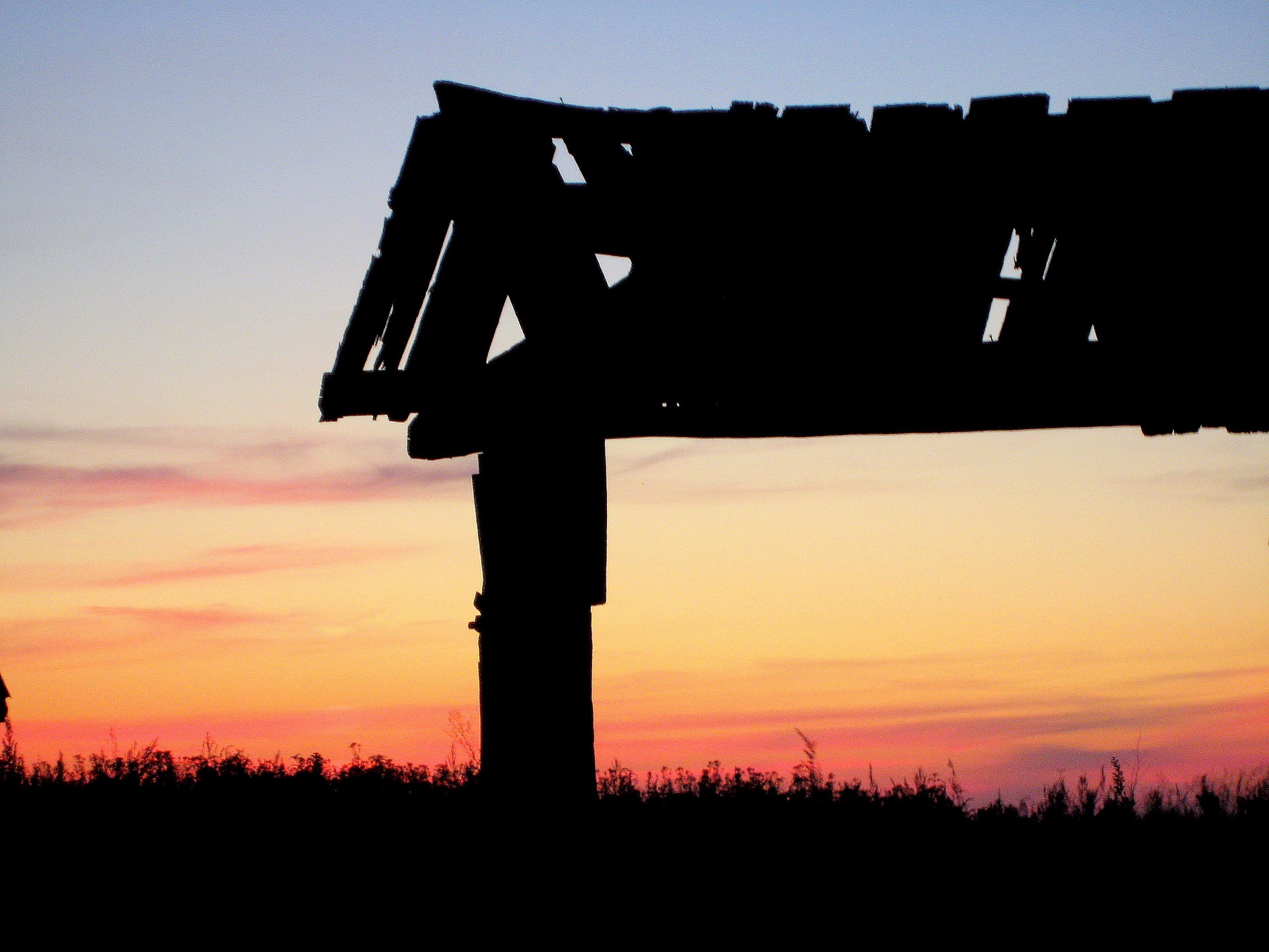 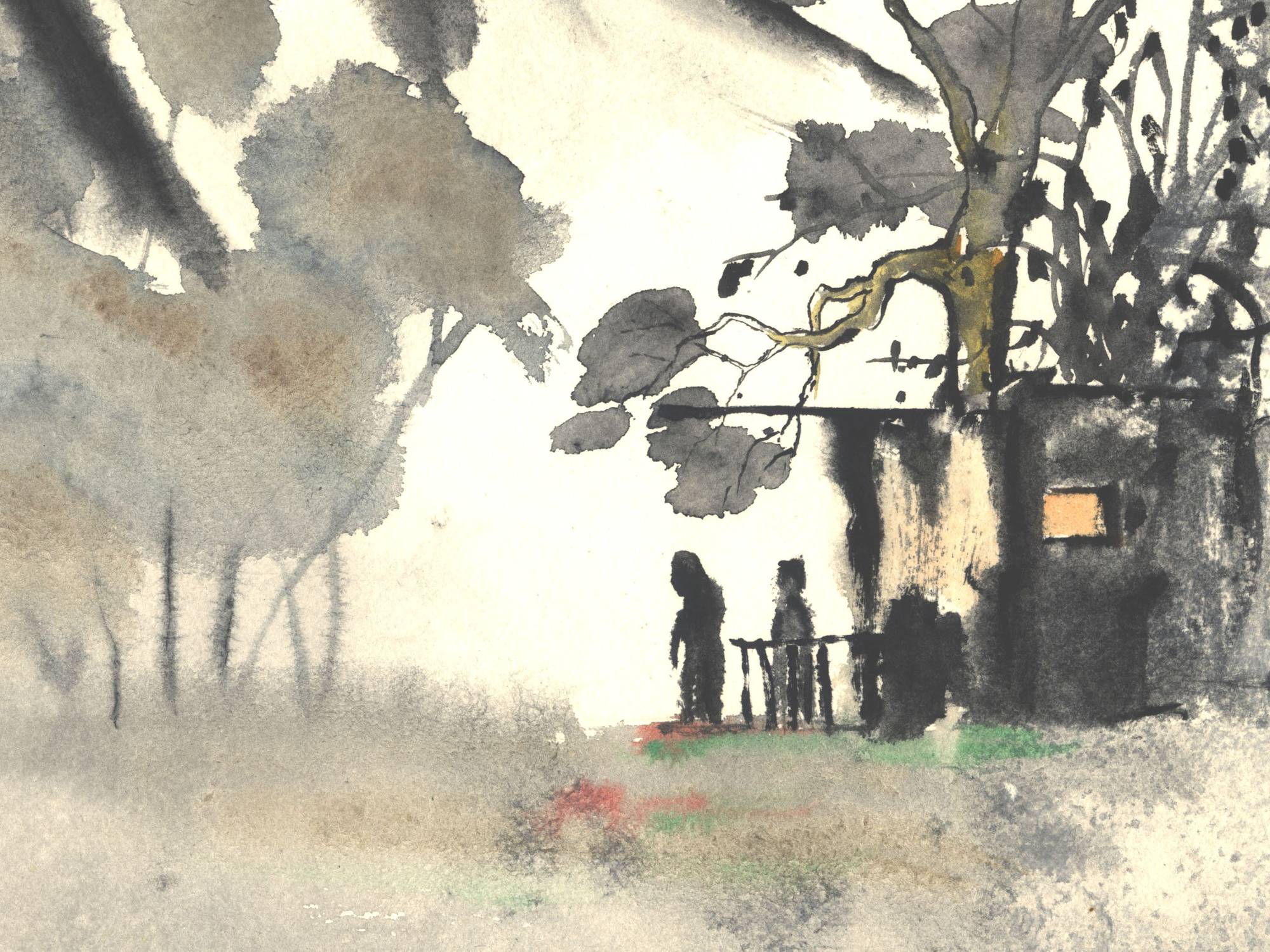 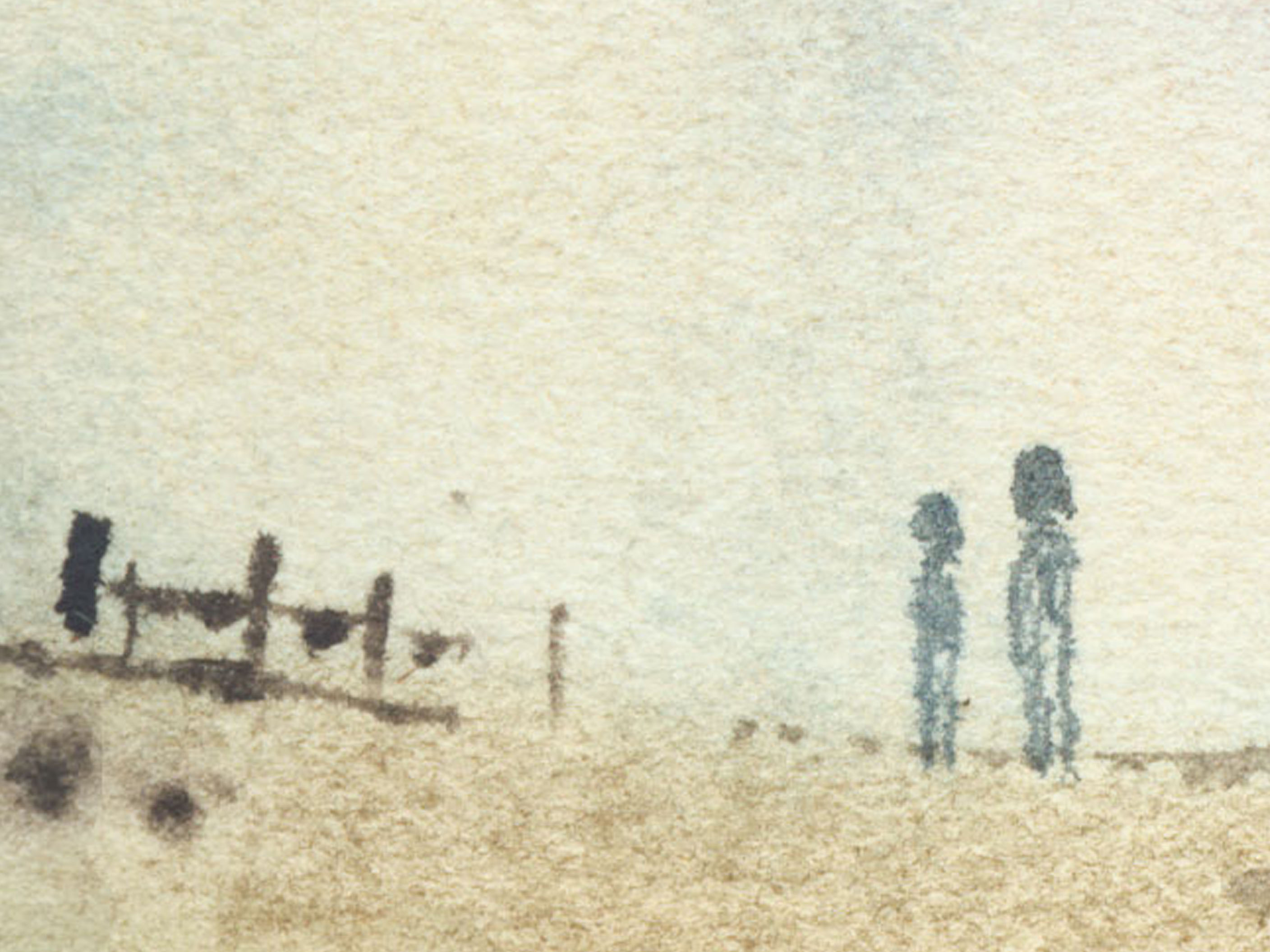 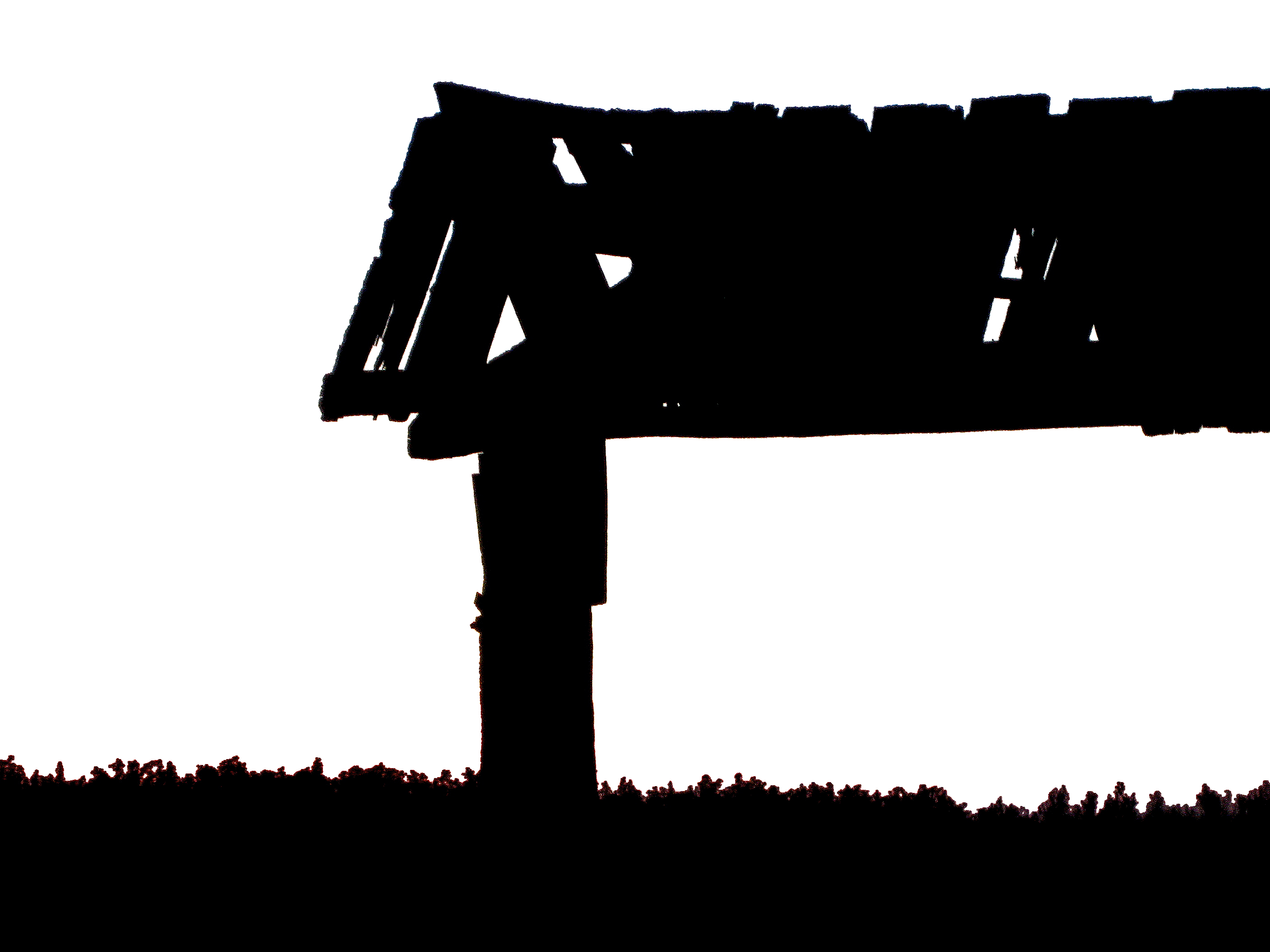 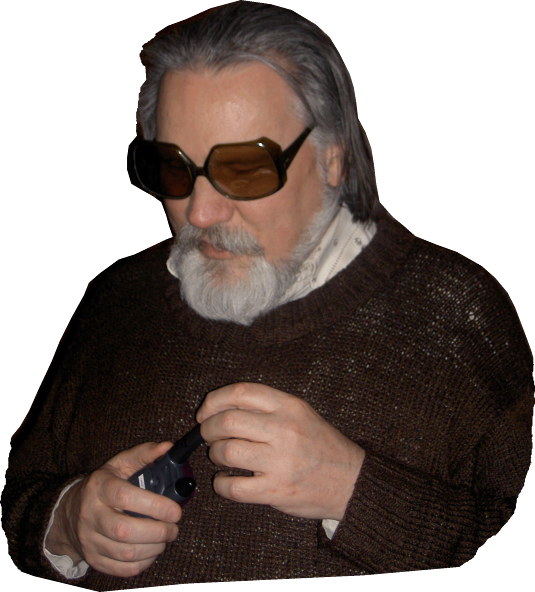 Что делать, если сердцу не прикажешь! 
Что делать, если выполнен приказ!..
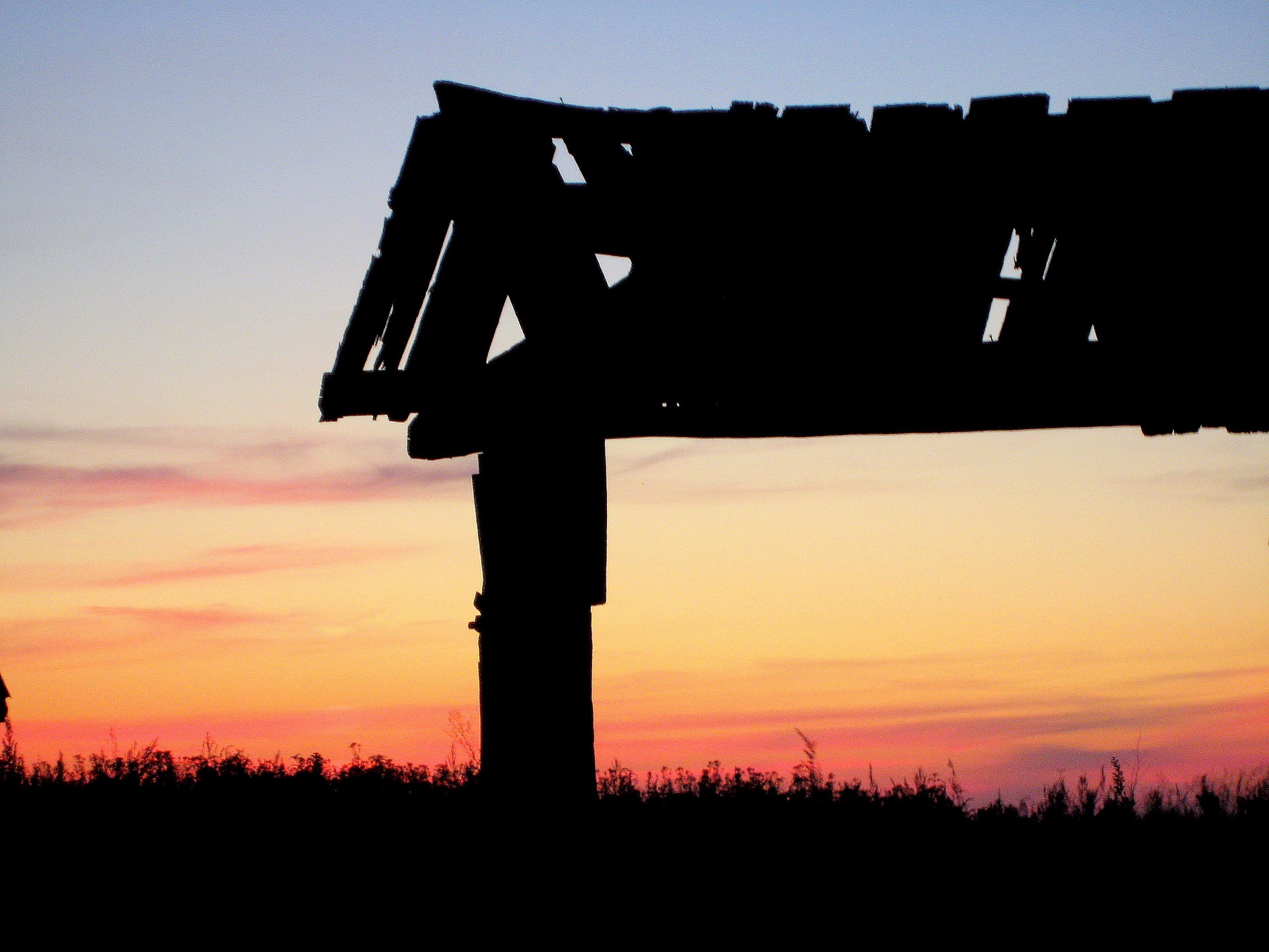 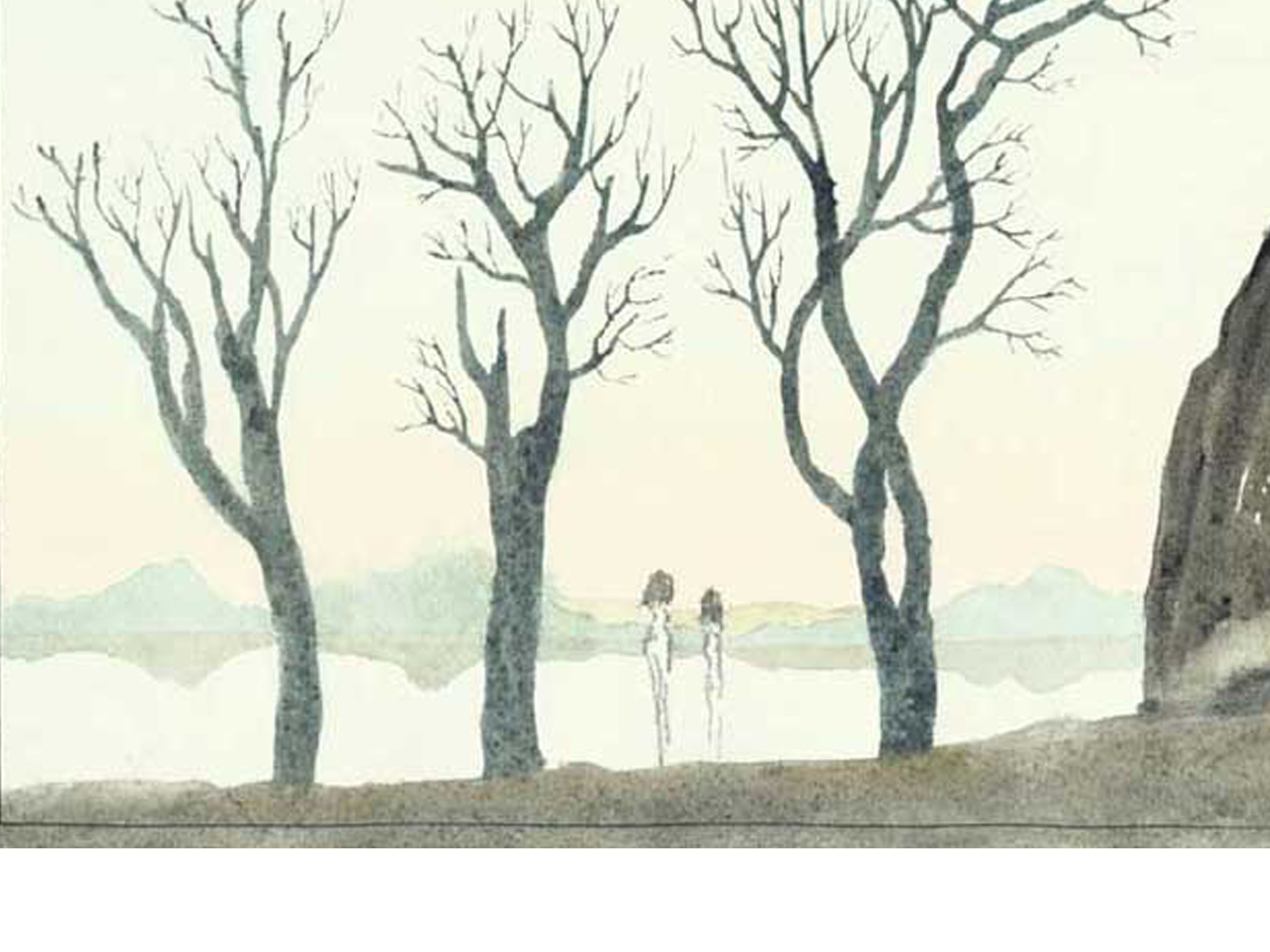 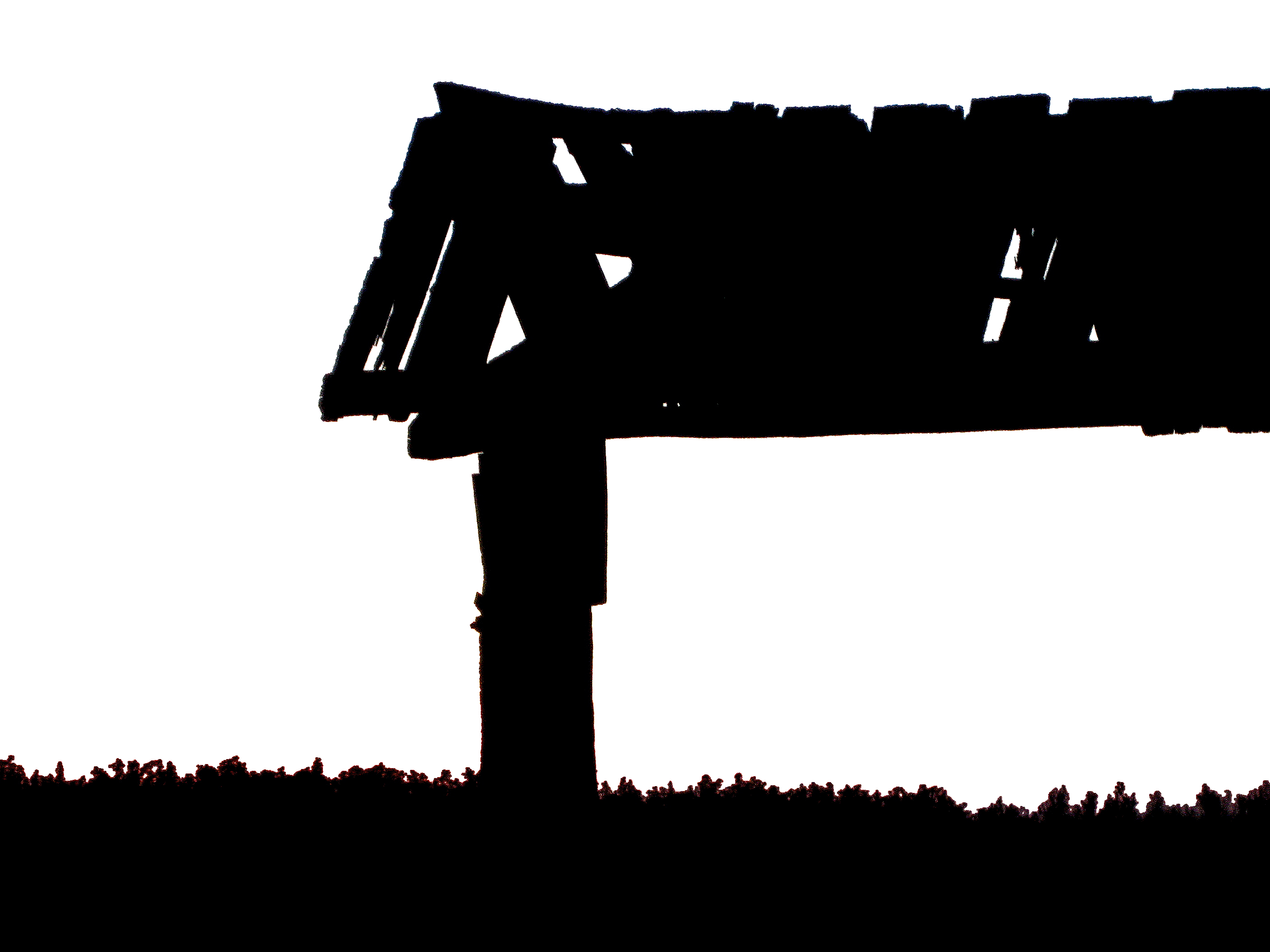 Как растекалась ты по наковальне! 
Как собиралась в солнечный удар!..
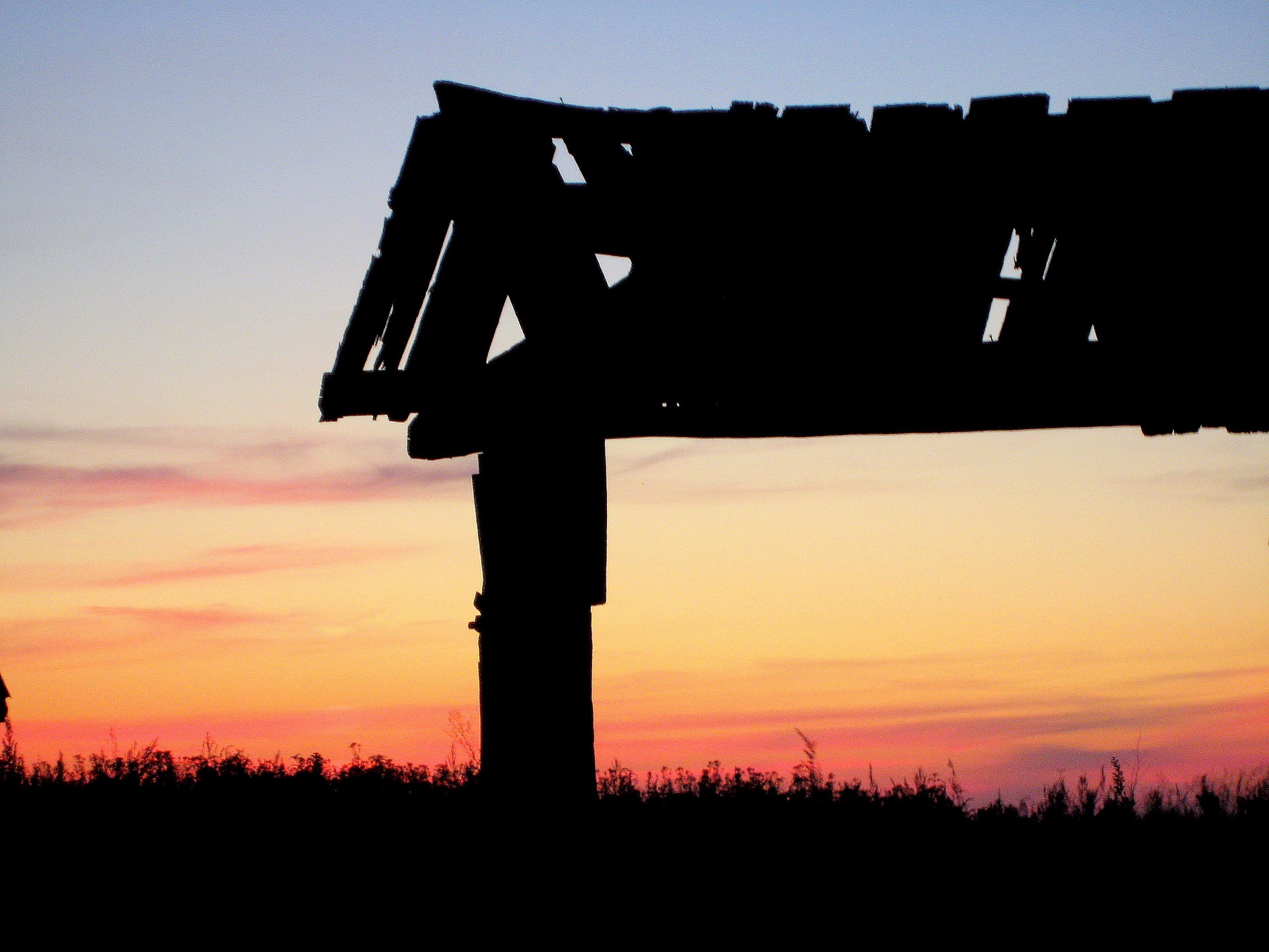 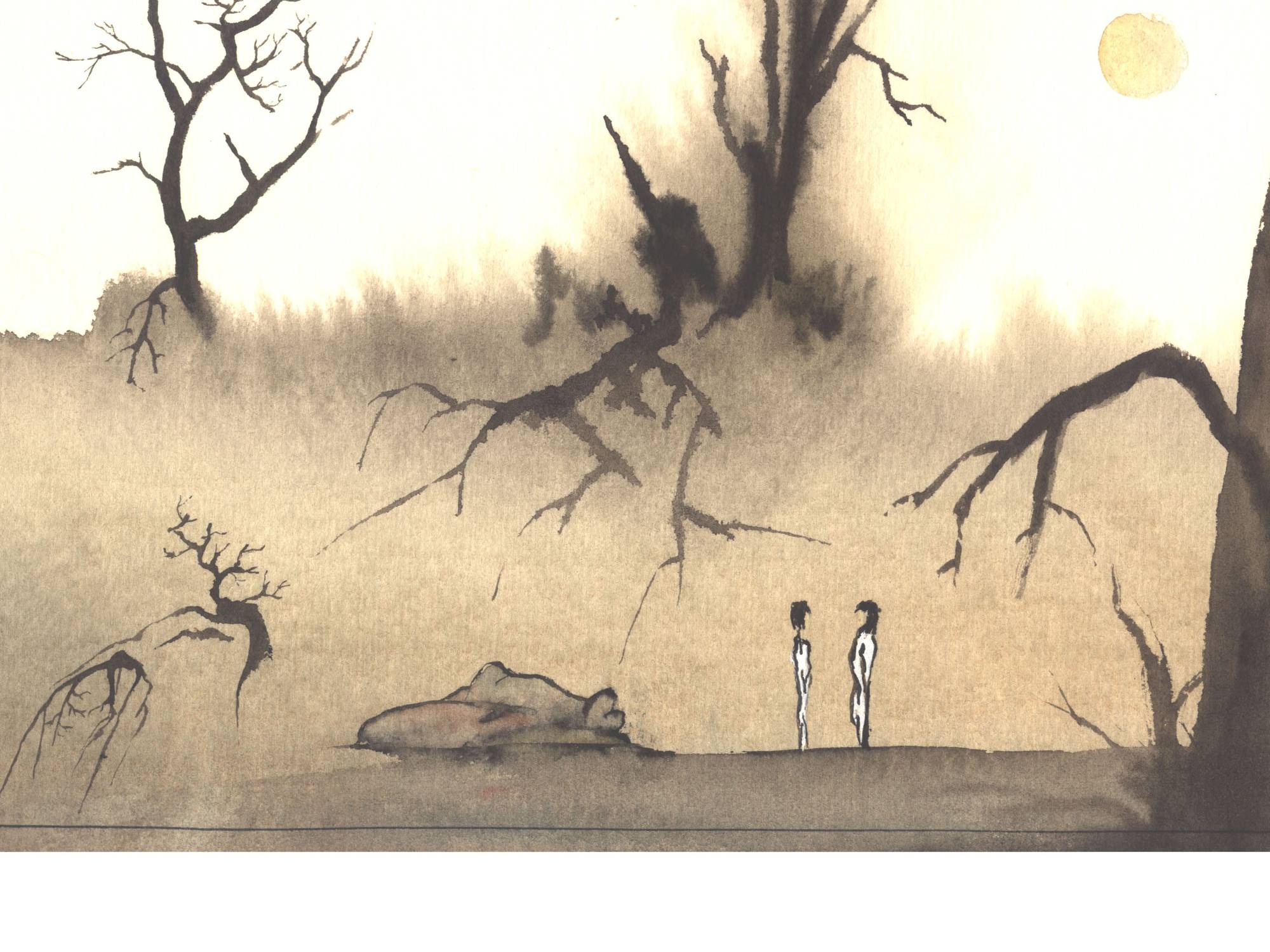 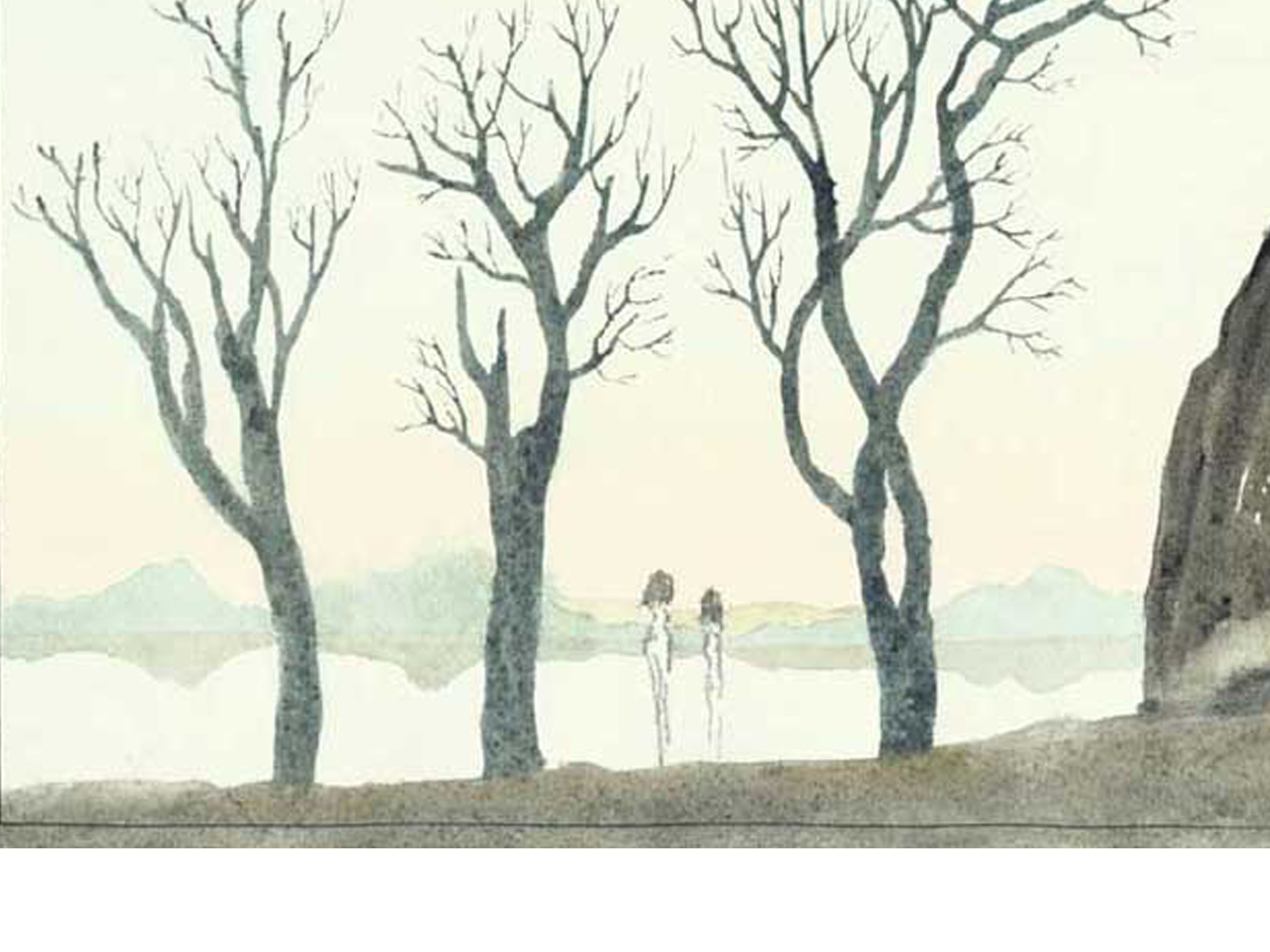 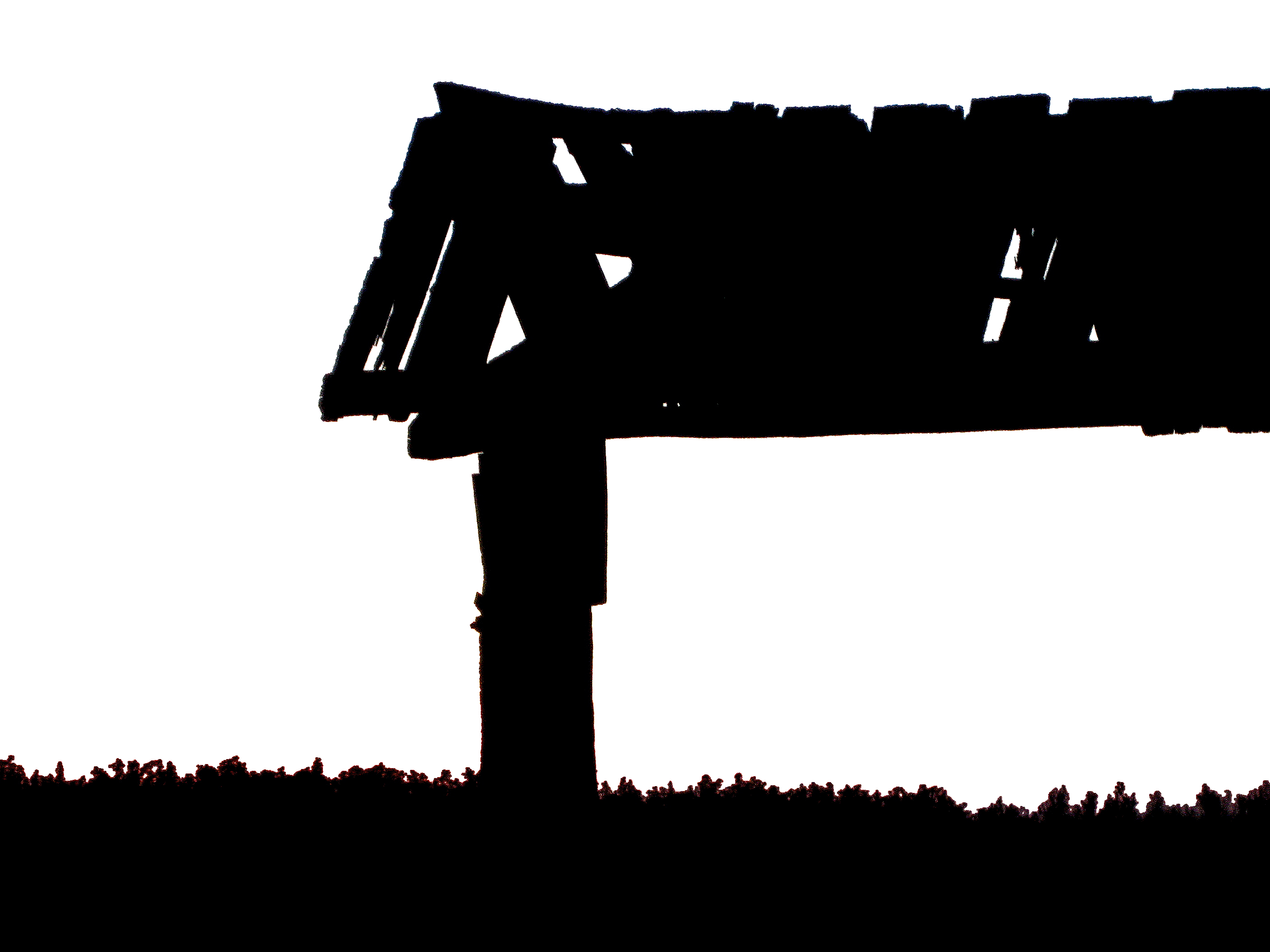 Натёр ступни: блуждал по небесам, 
Искал тебя – лишь солнце по усам…
Как растекалась ты по наковальне! 
Как собиралась в солнечный удар!..
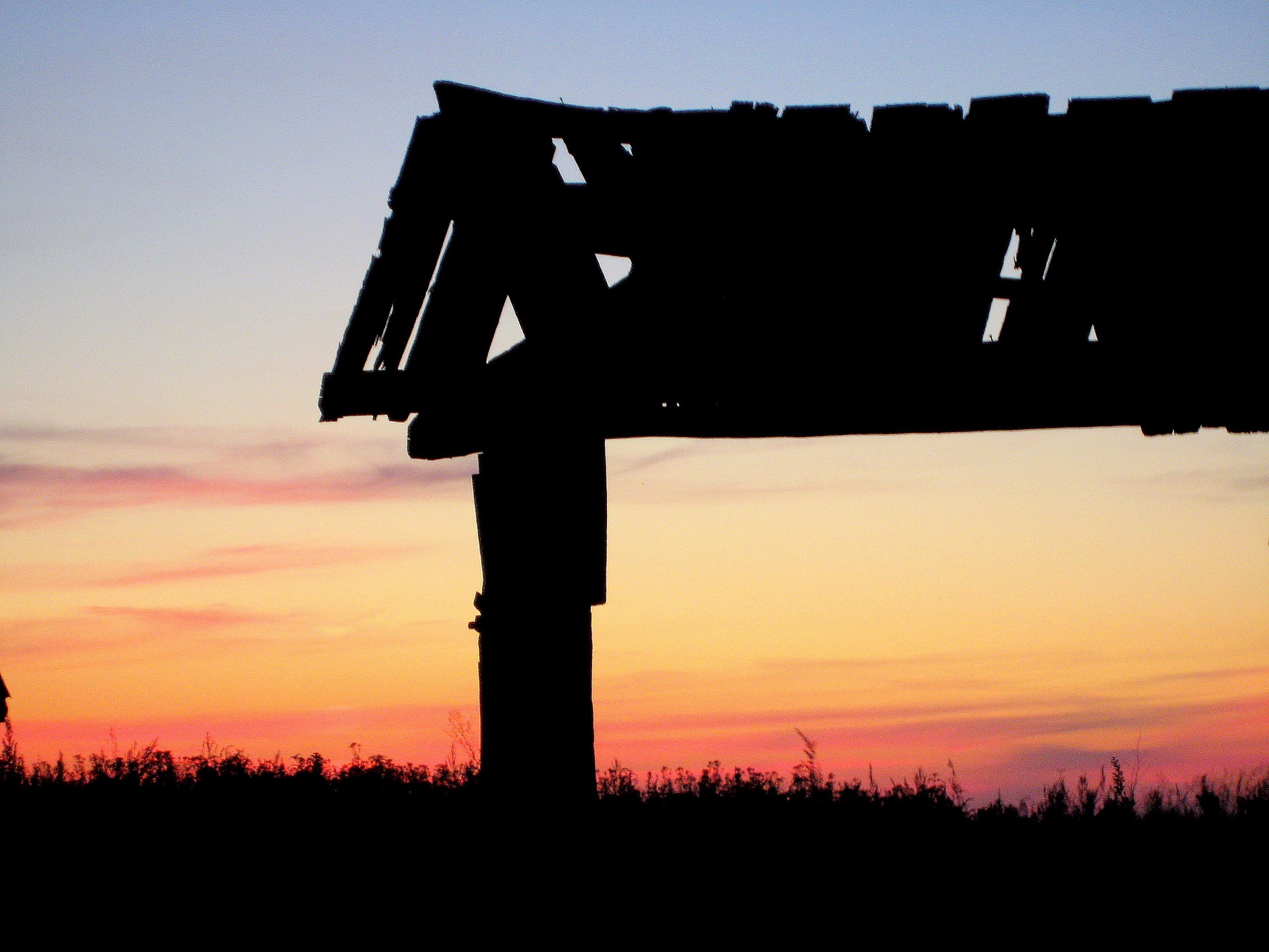 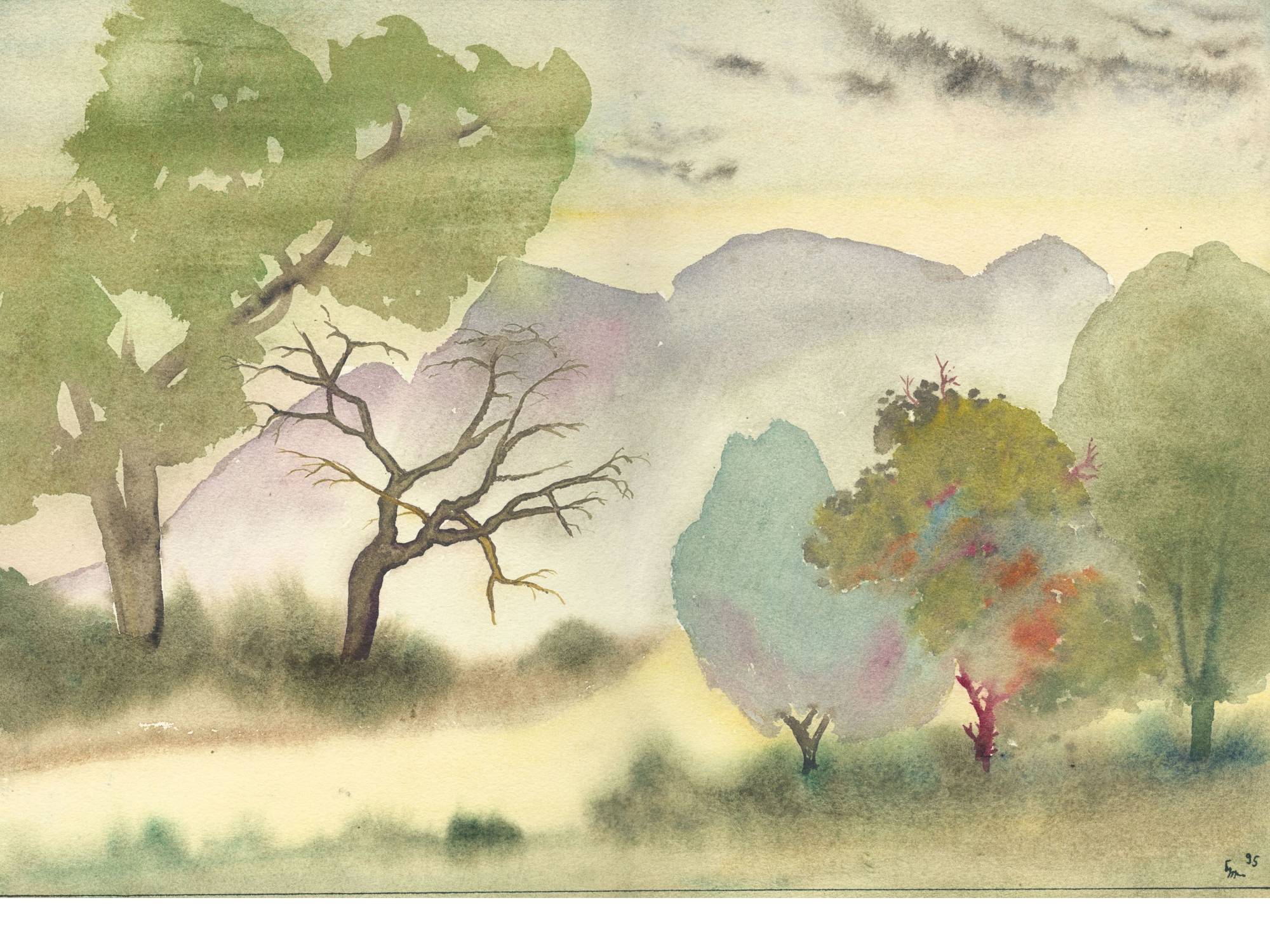 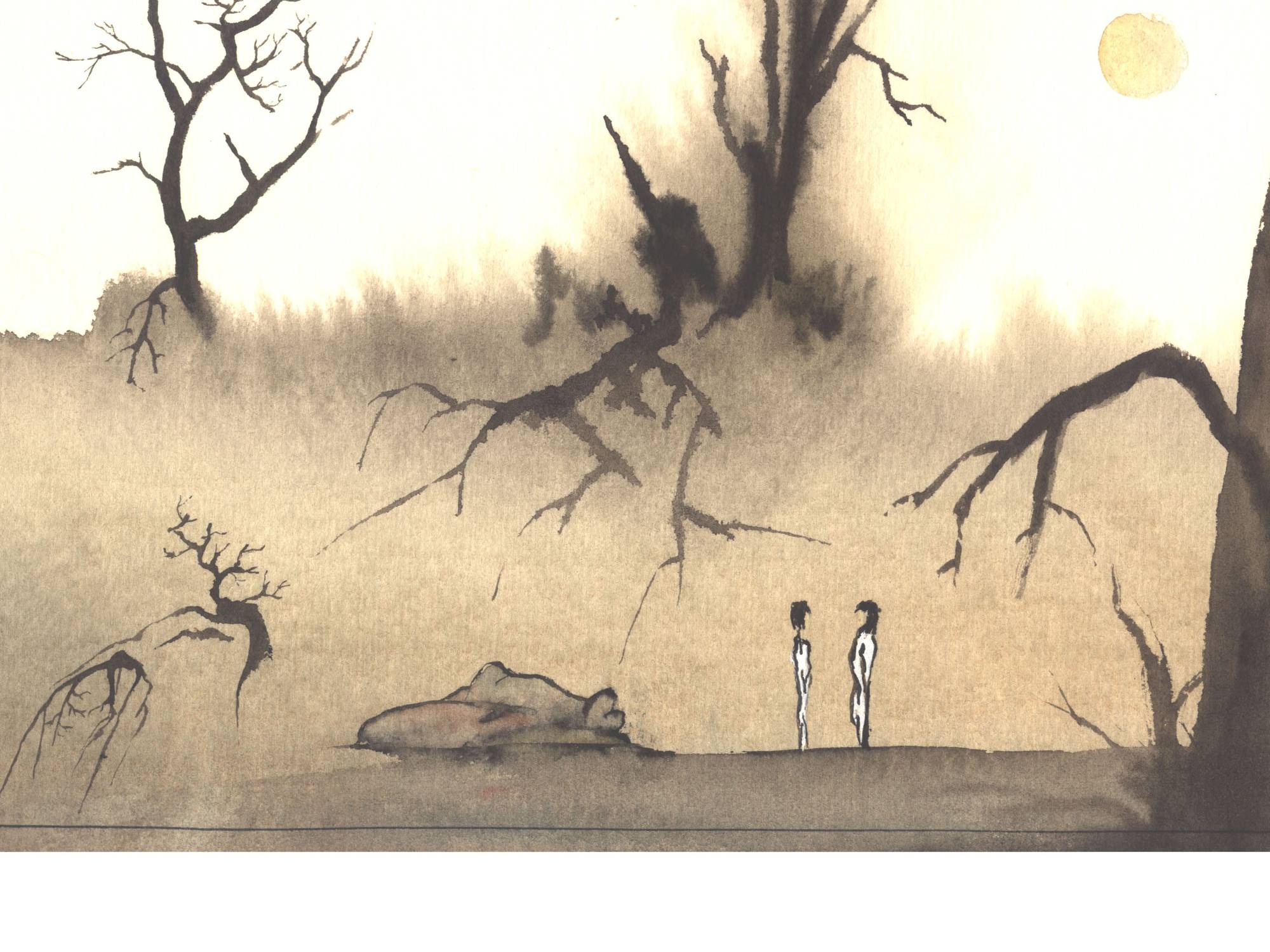 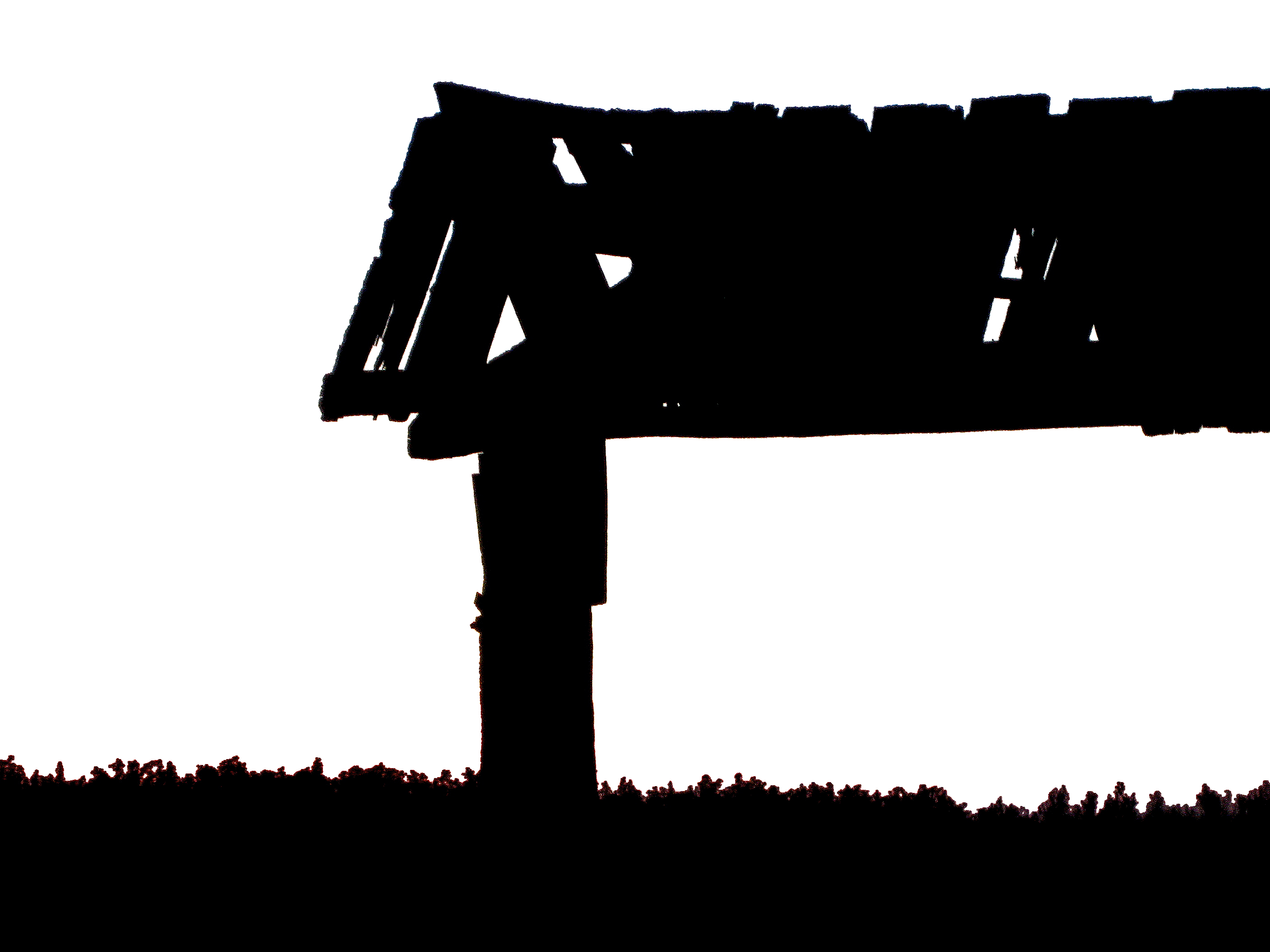 И у рябины тоже было счастье: 
И сахар свой, и соль своя, и снег…
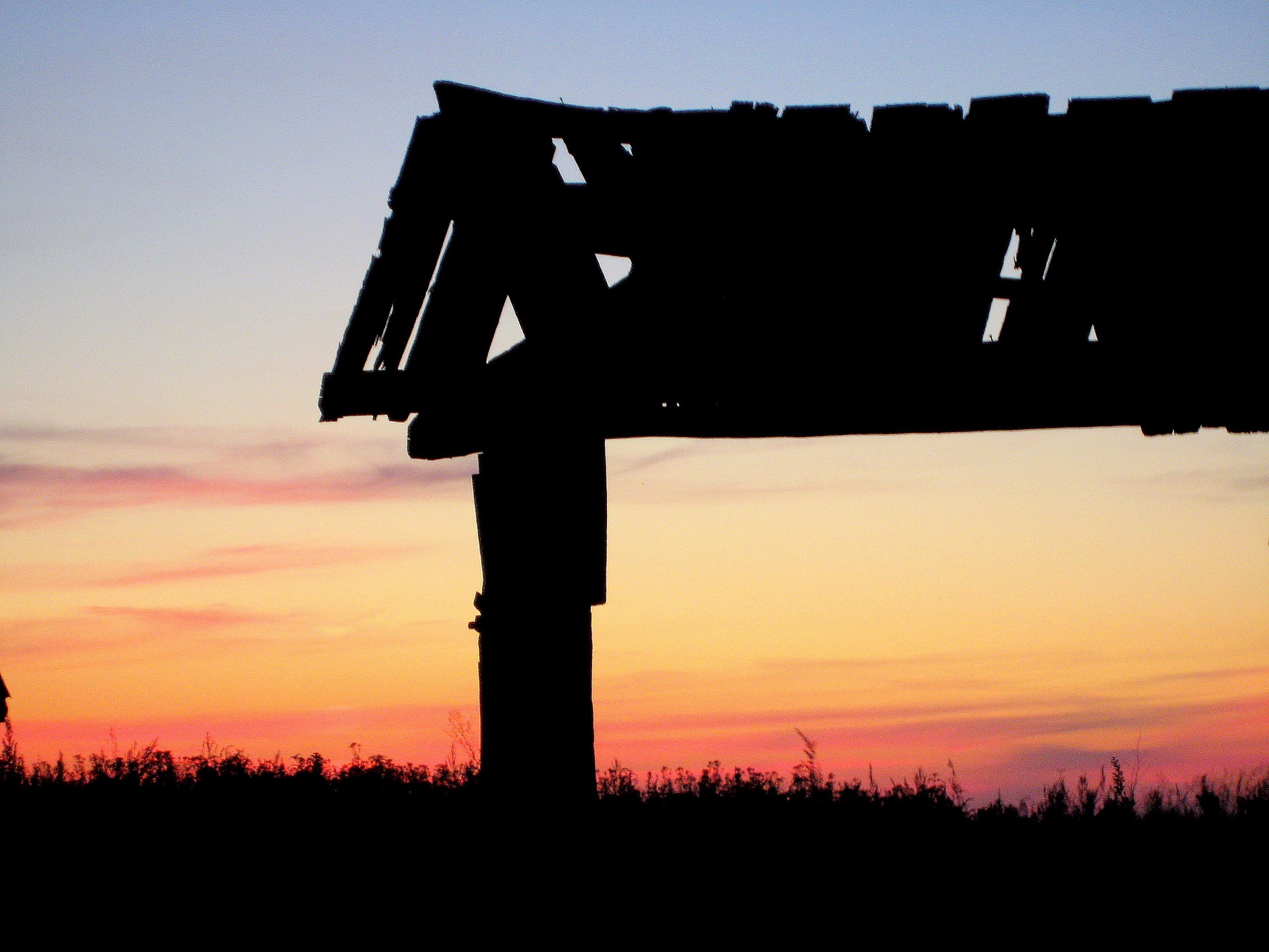 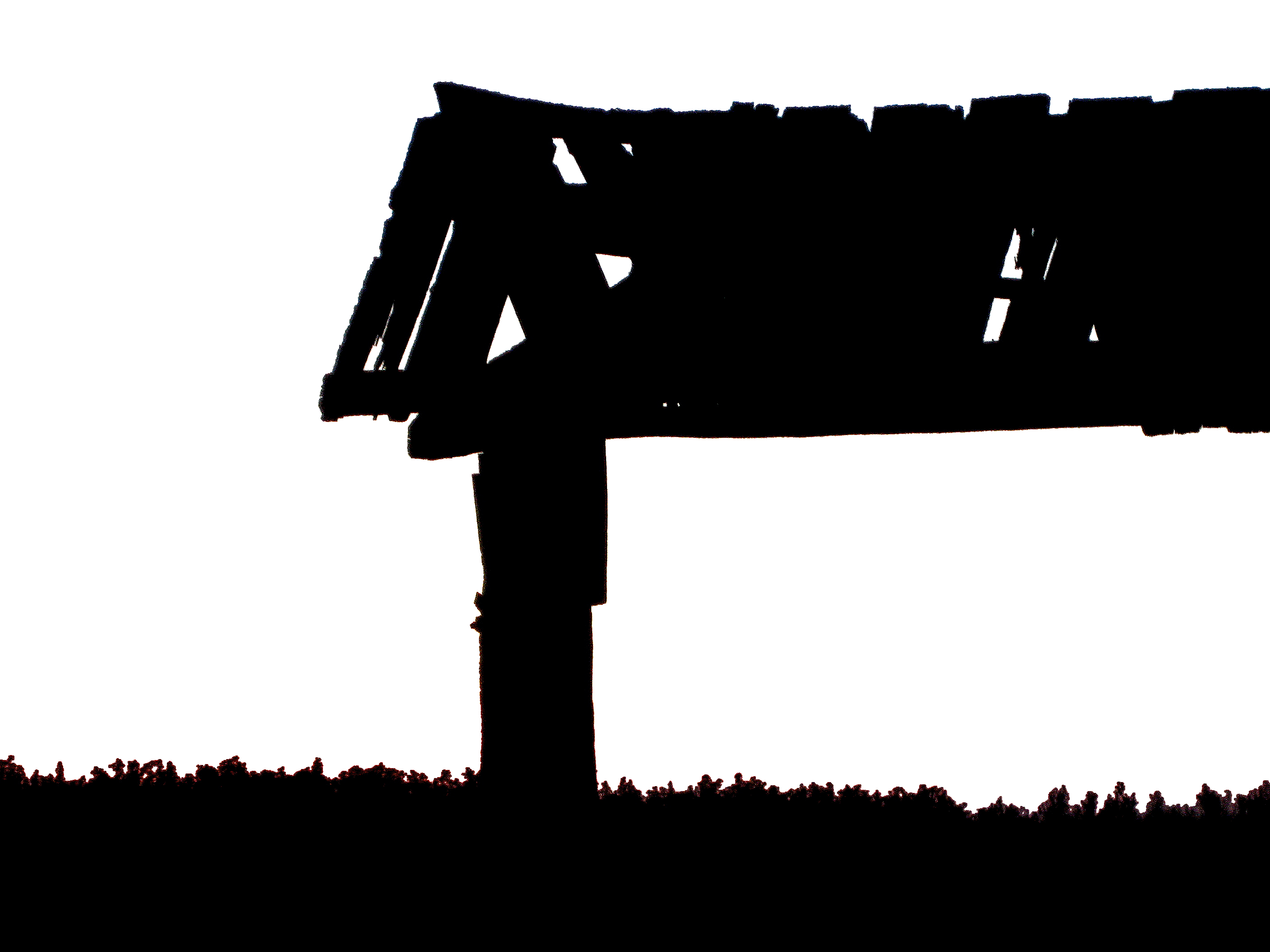 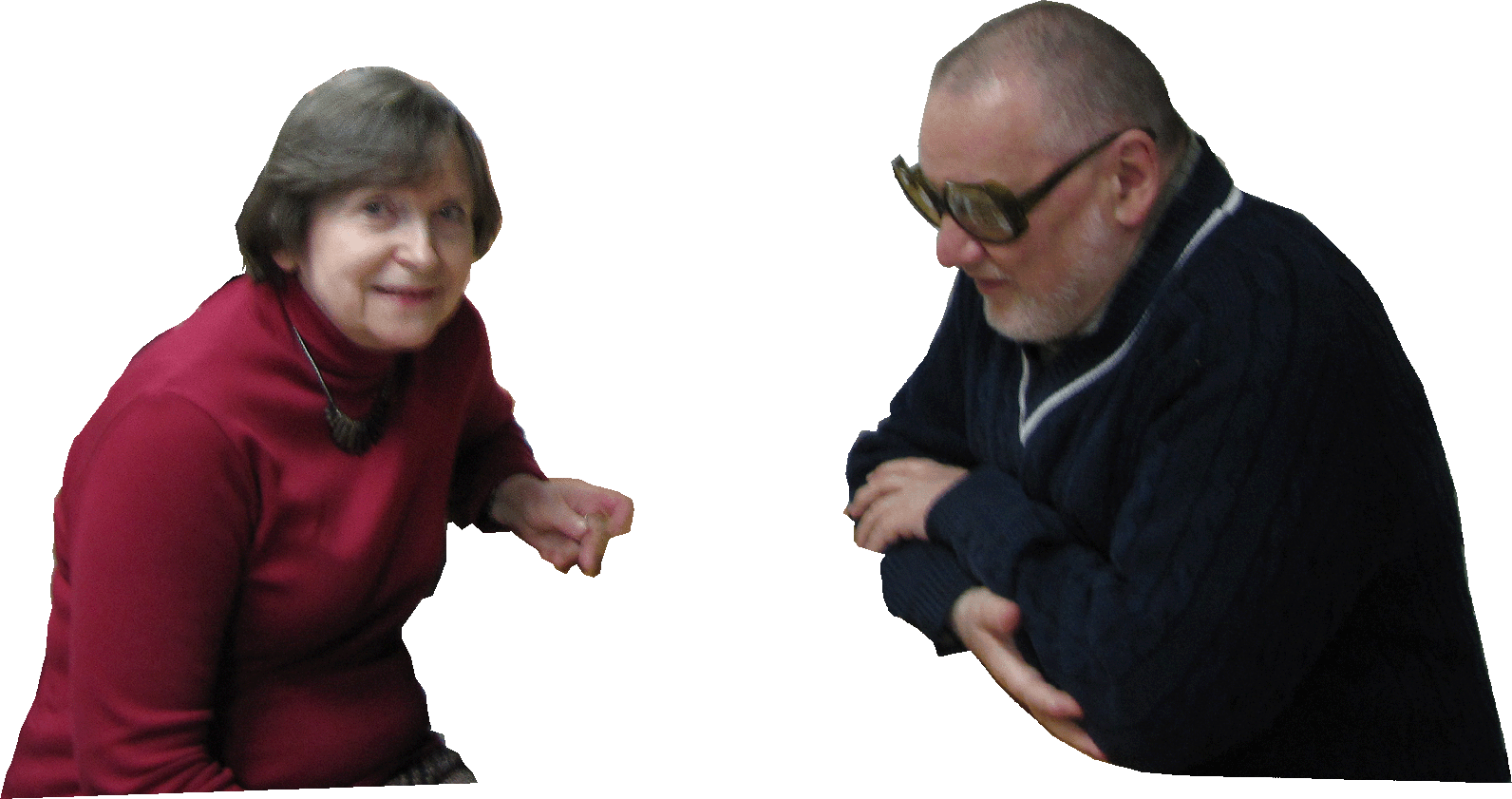 А мы с тобой трясём фонарный столб – 
И фонари нам падают на плечи…
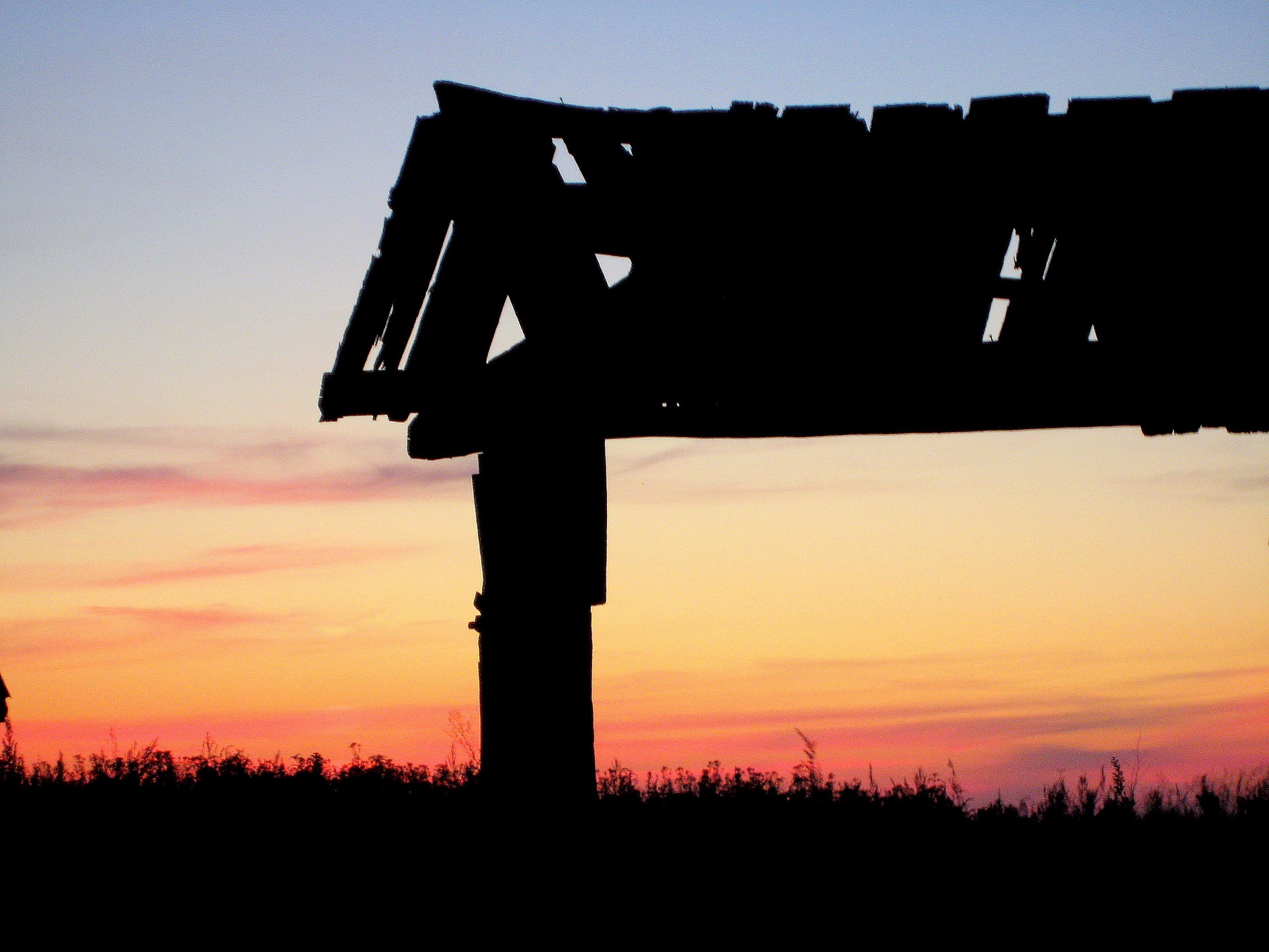 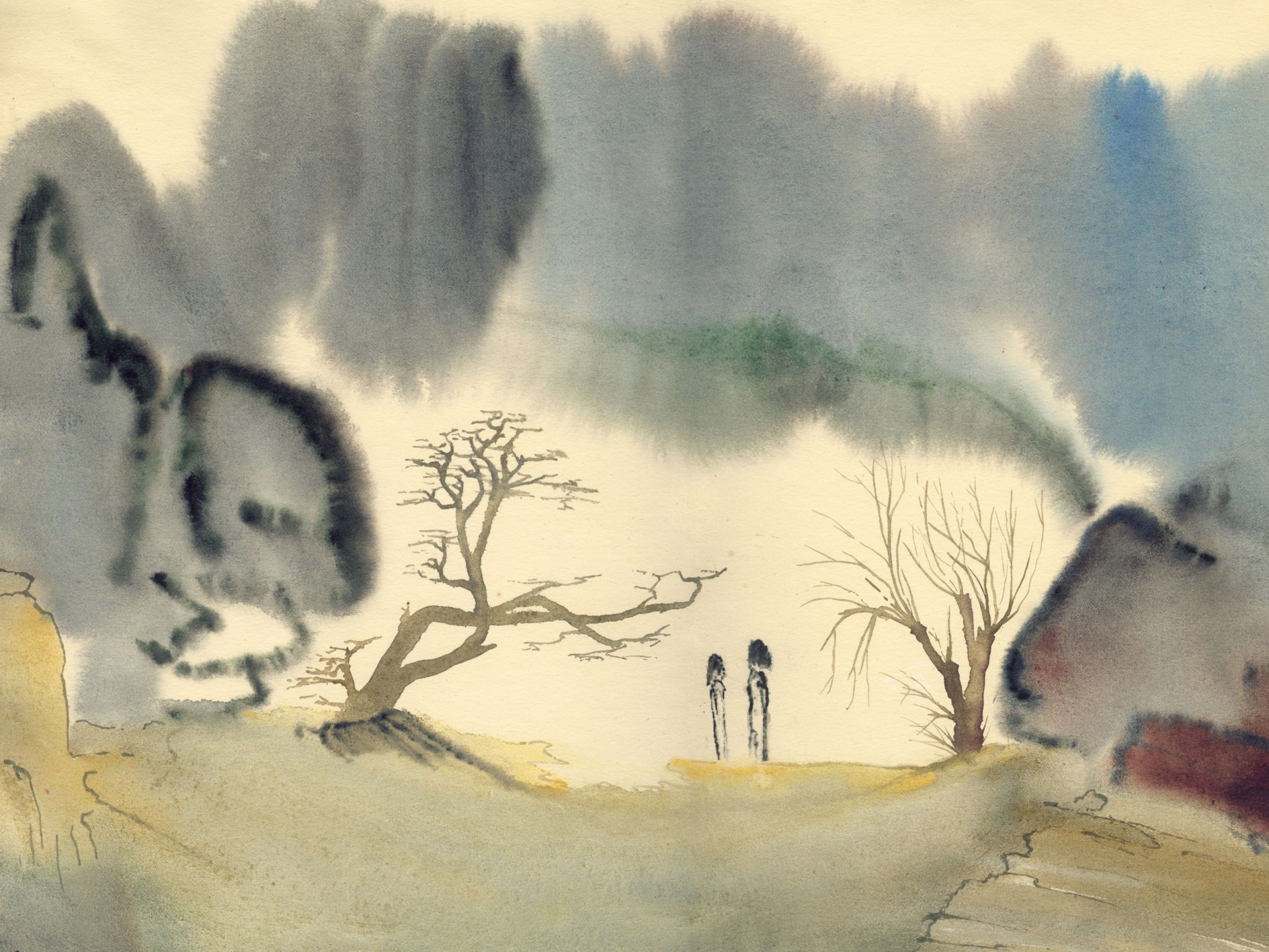 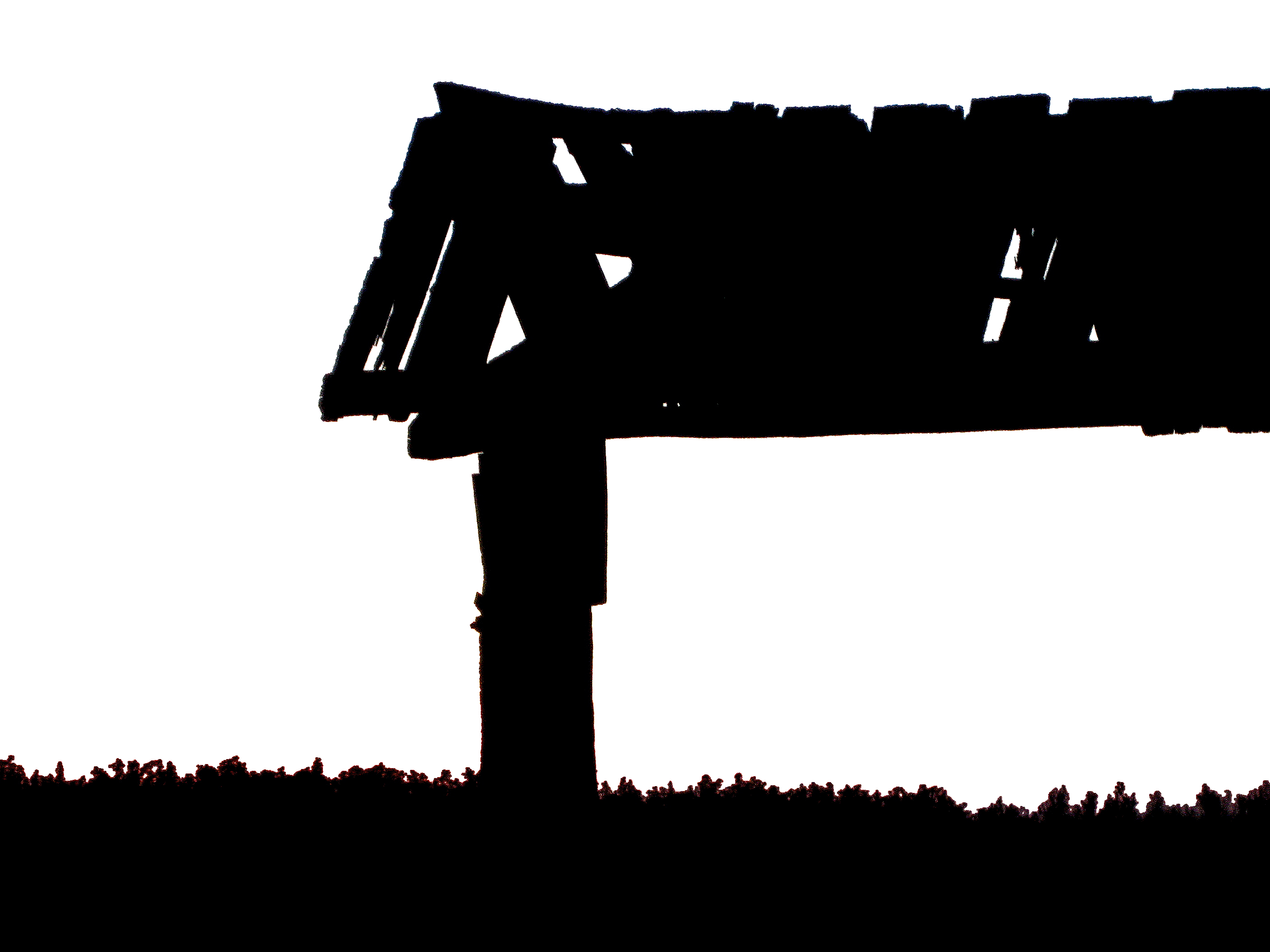 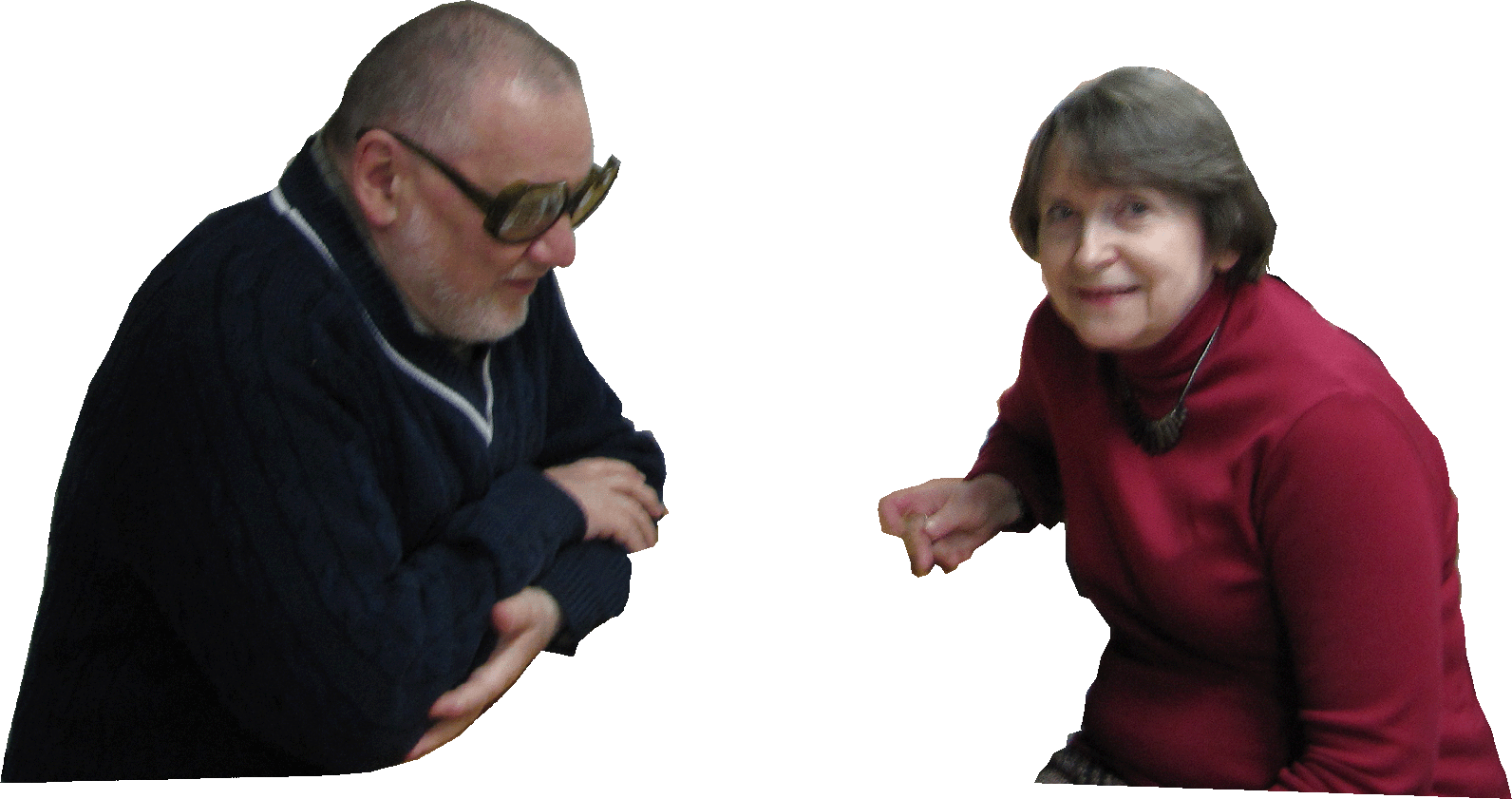 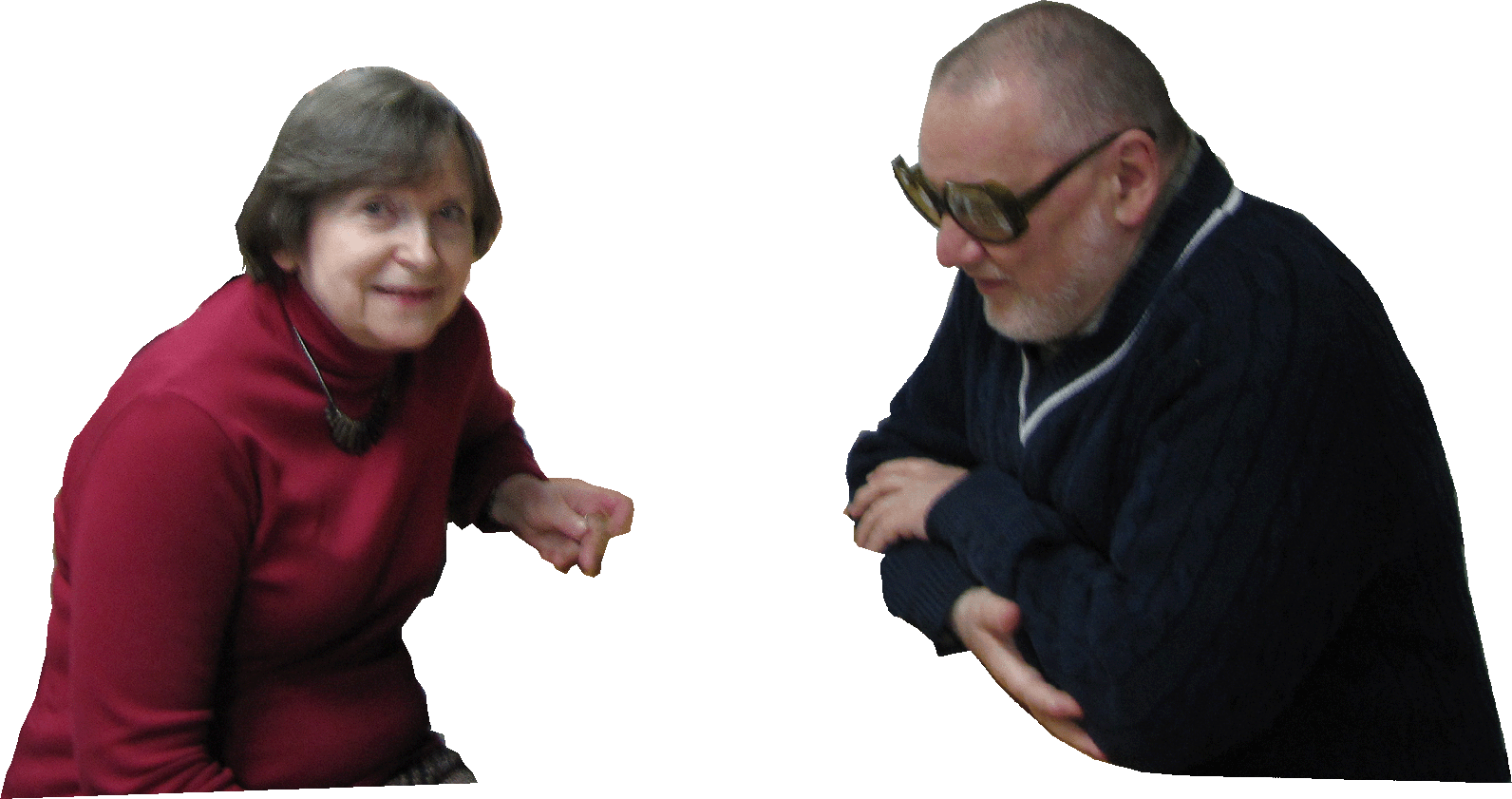 Со щёк твоих я слизываю солнце! 
Оно от звёзд солёное чуть-чуть…
А мы с тобой трясём фонарный столб – 
И фонари нам падают на плечи…
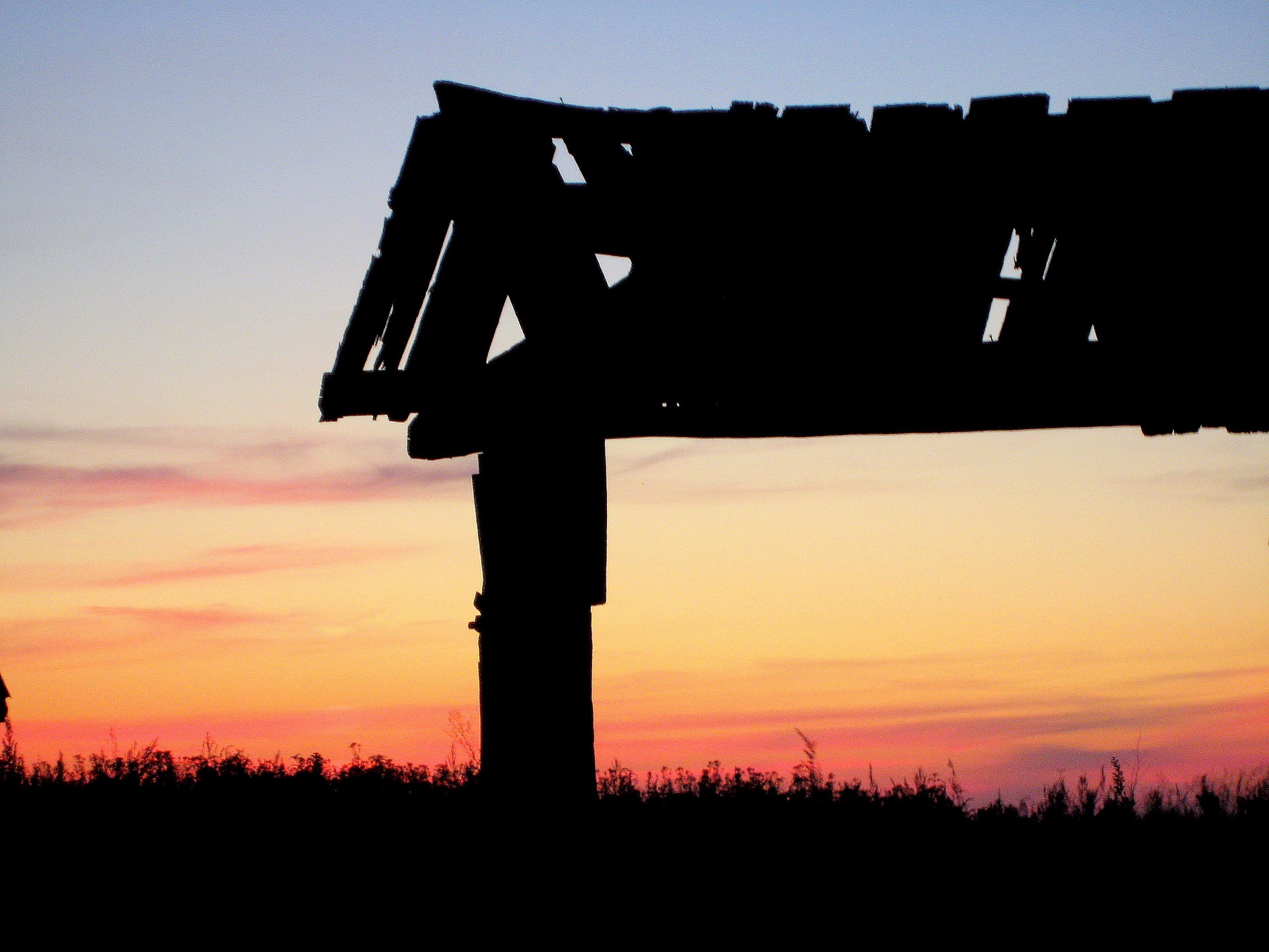 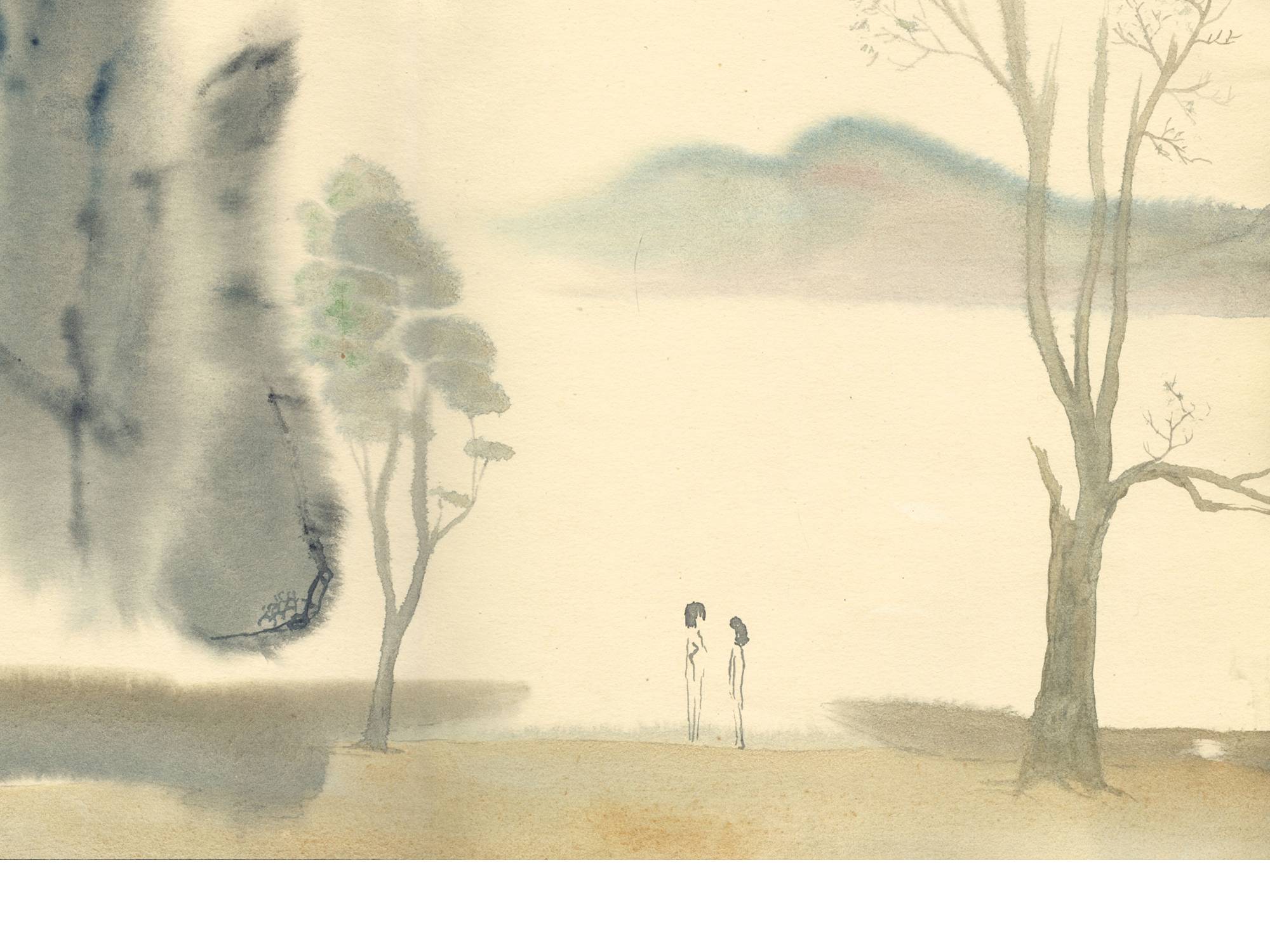 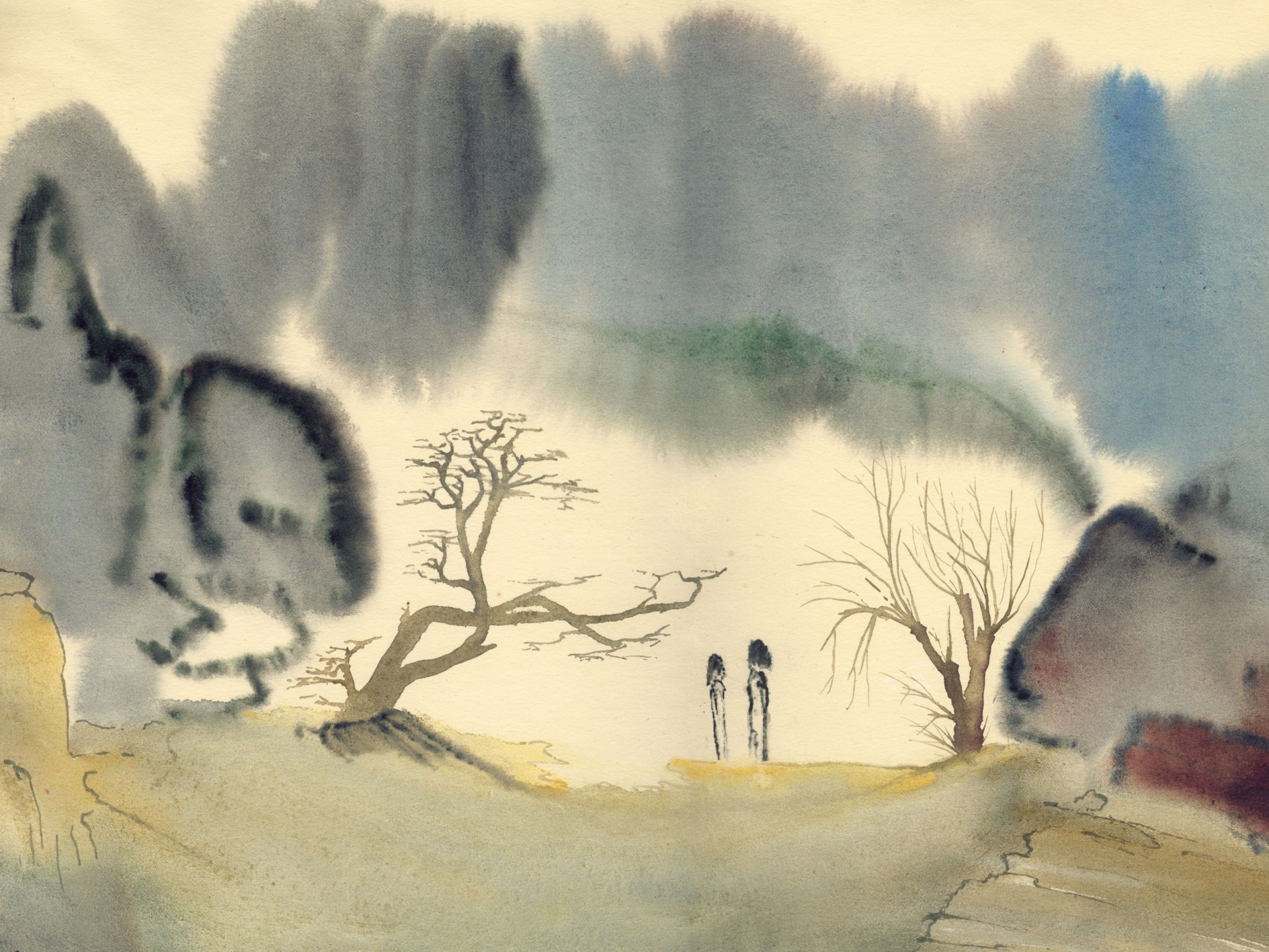 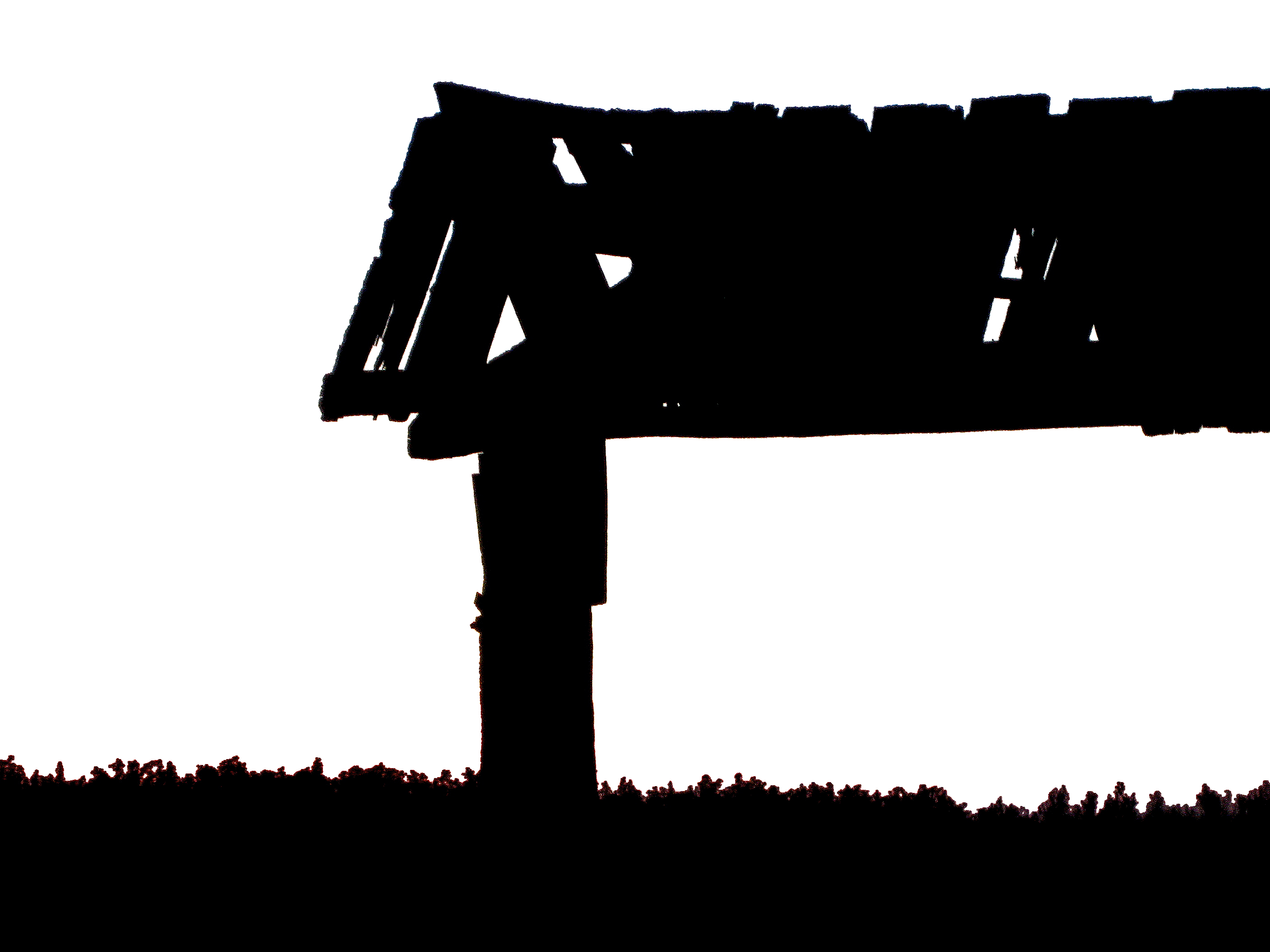 Вот-вот терпенья чашку переполнит 
Твоя совсем созревшая серьга…
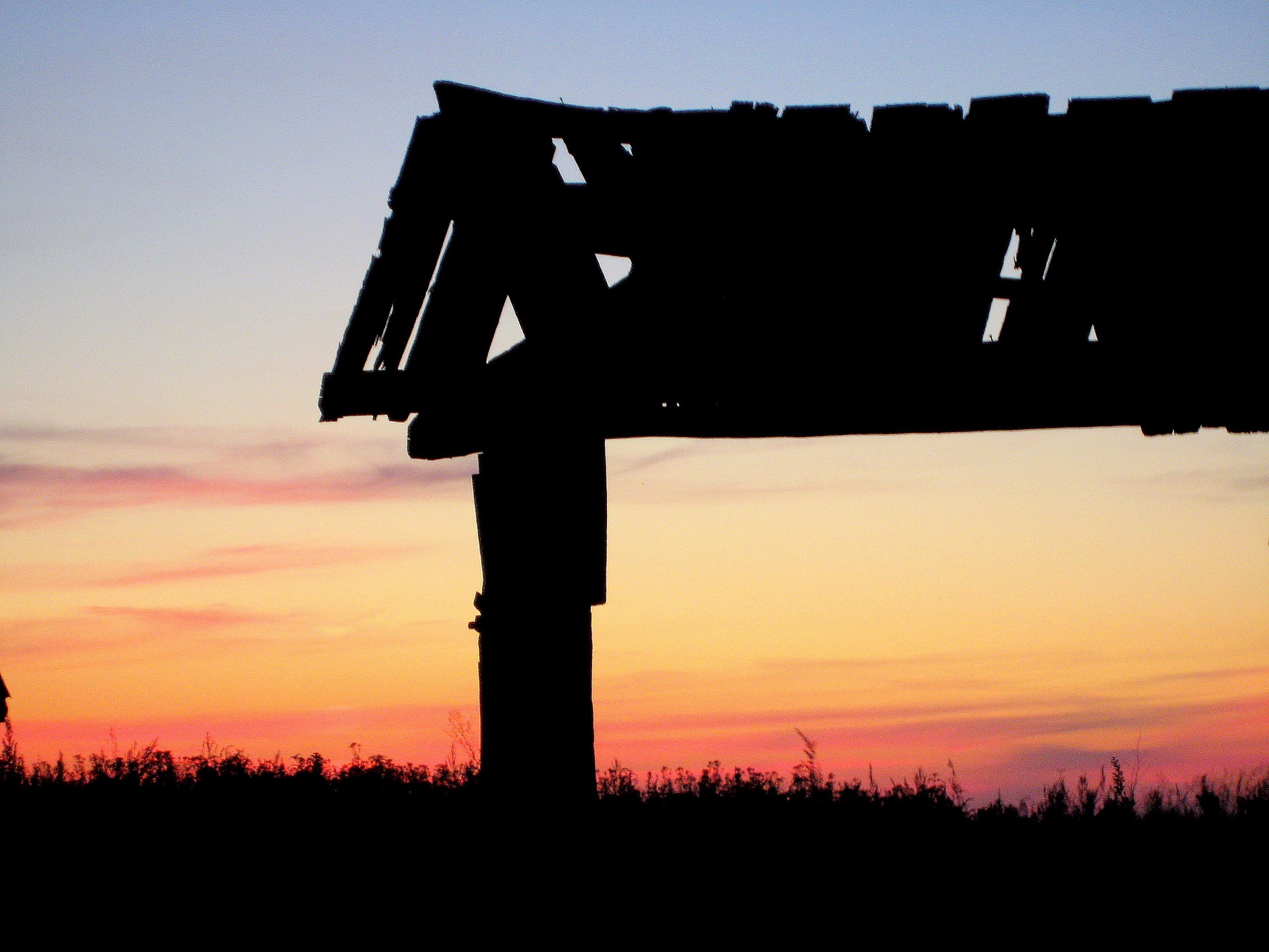 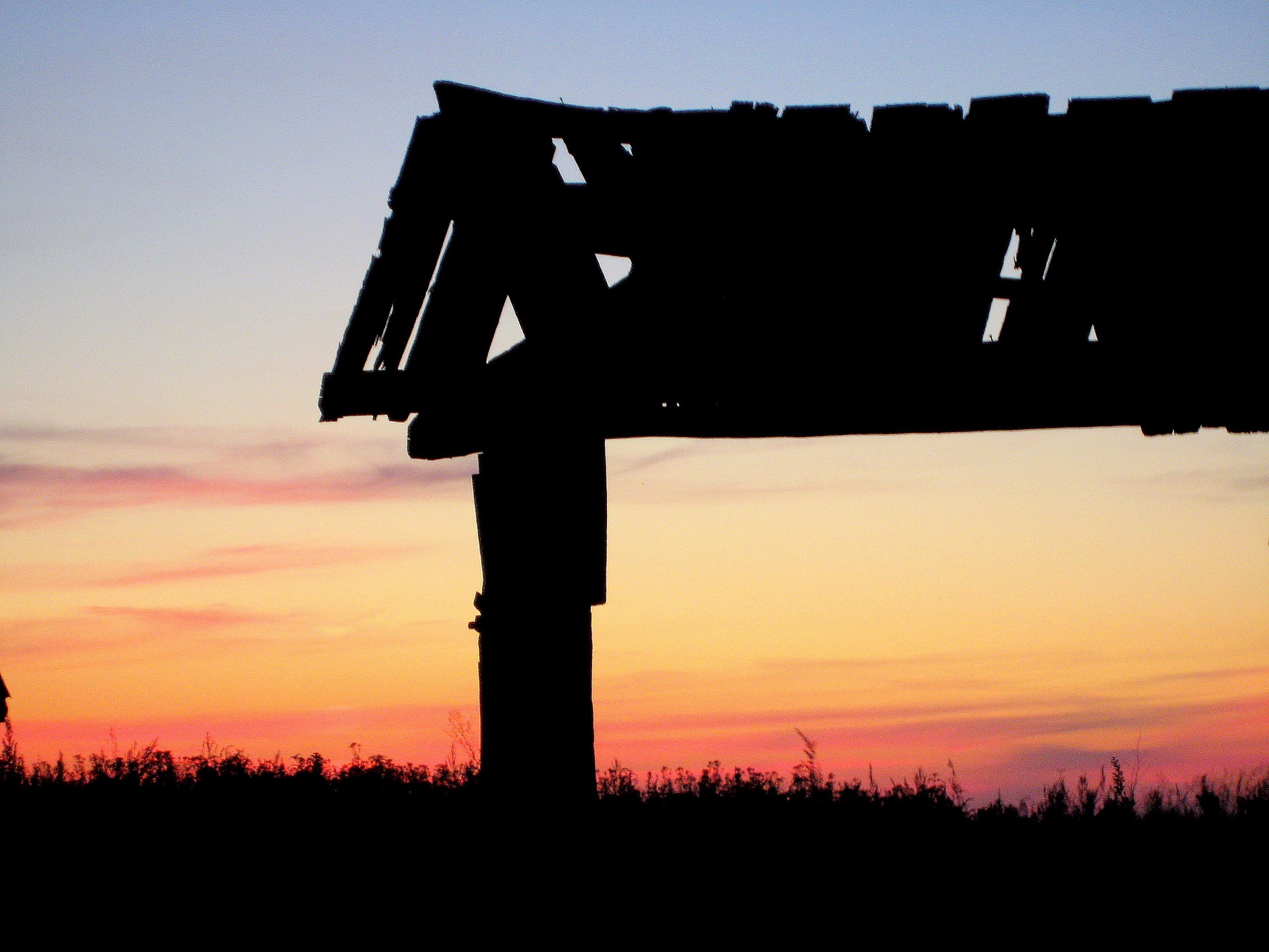 Вот это мы с тобой, а это «Между», 
Сидит - не шевелясь и не дыша…
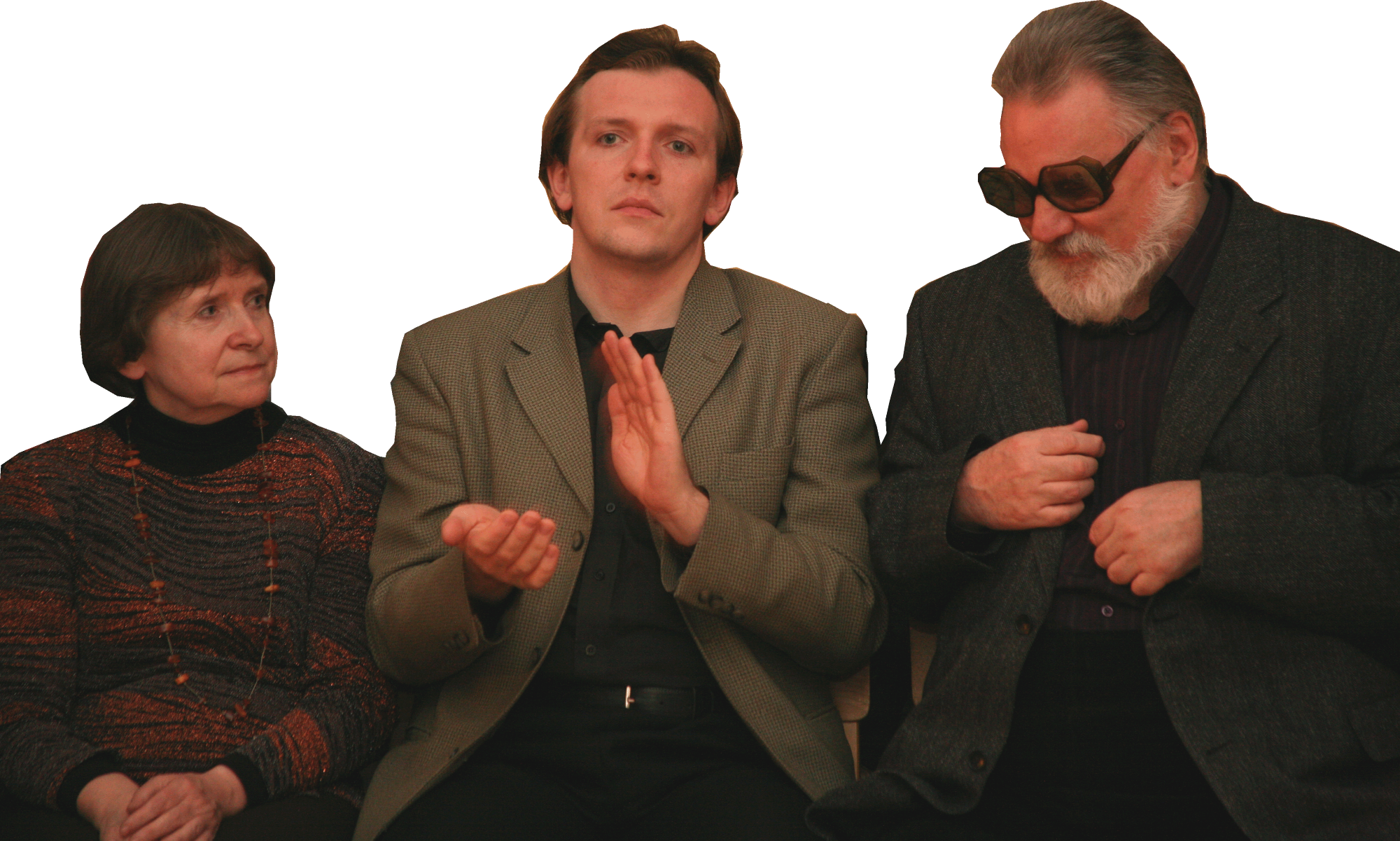 Любовь пошла на веру и надежду, 
На мудрость не осталось ни шиша.
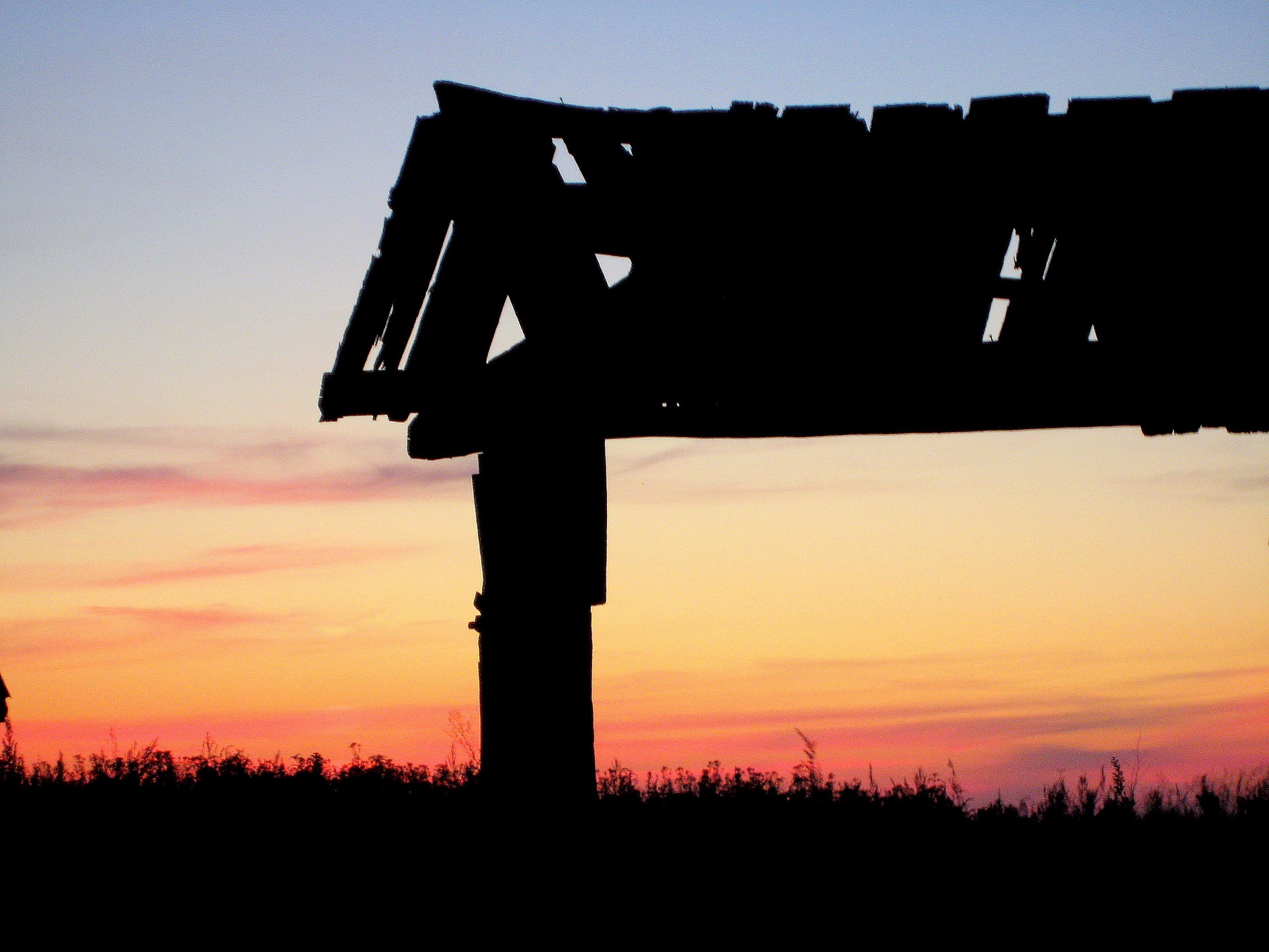 Себя я отсекаю от тебя! 
Вот и скульптура, вот и Галатея!..
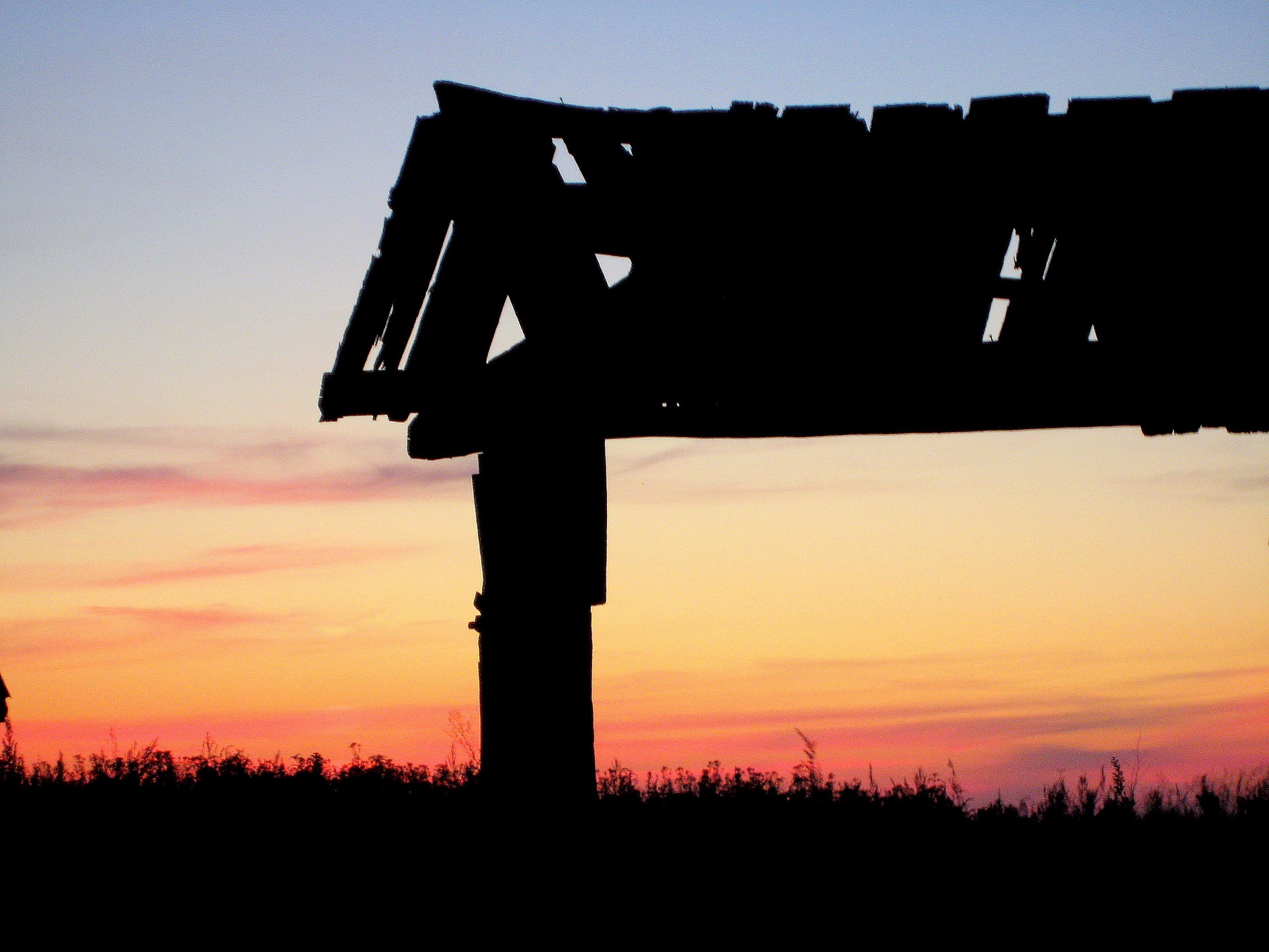 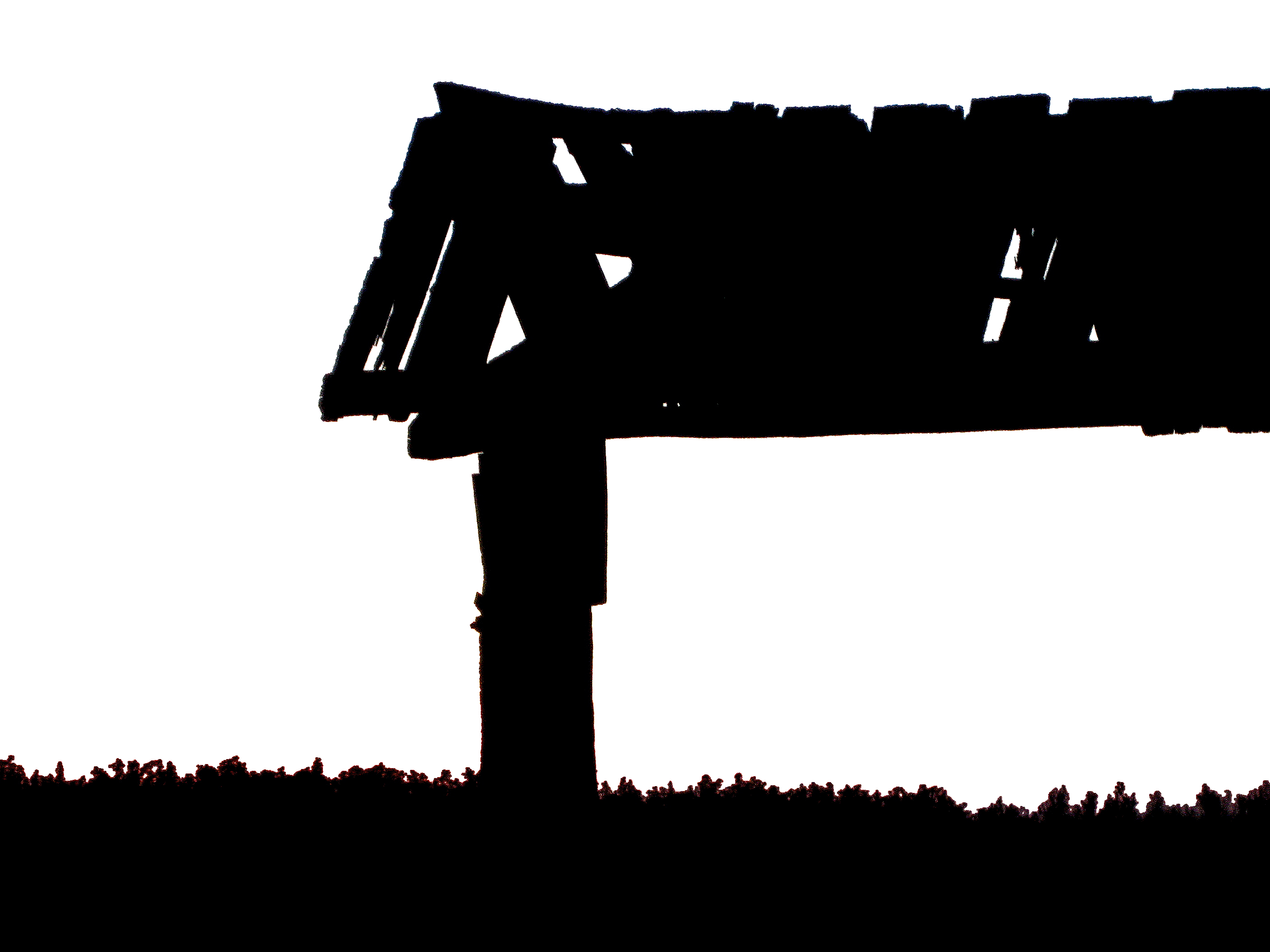 Ты создана – кончается свиданье, 
Бог хлещет из укушенной губы…
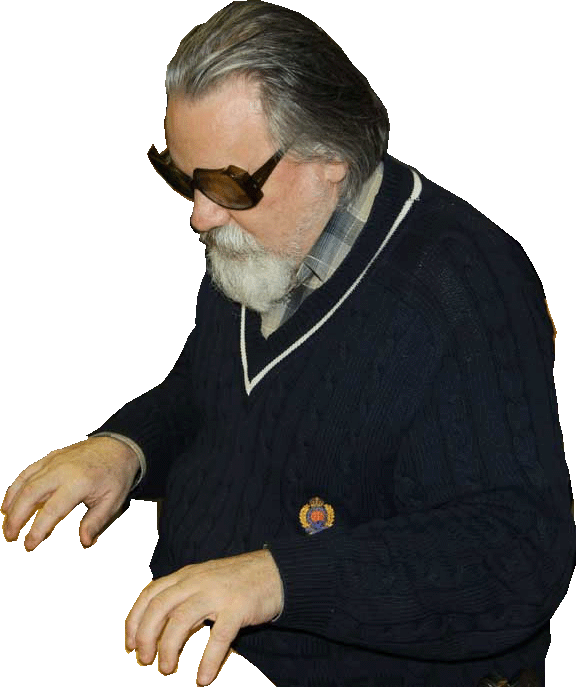 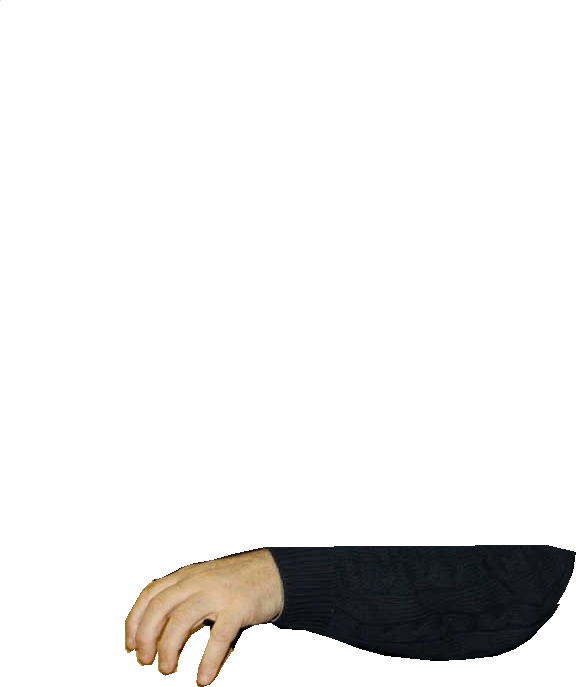 О, страсть, о, тьма, о, солнце мирозданья! 
О, влажность этой мраморной стопы!..
Стихи Валентина Загорянского
Музыка Глеба Седельникова
Читает Глеб Седельников
Монтаж звука - Глеб Седельников
фотографии из архива Седельниковых


Фотография заката в дер. Липовка Ольги Мартыновой
Акварели Игоря Бурдонова
фильм сделал Игорь Бурдонов

апрель 2012